3rd Grade Sample  Schedule
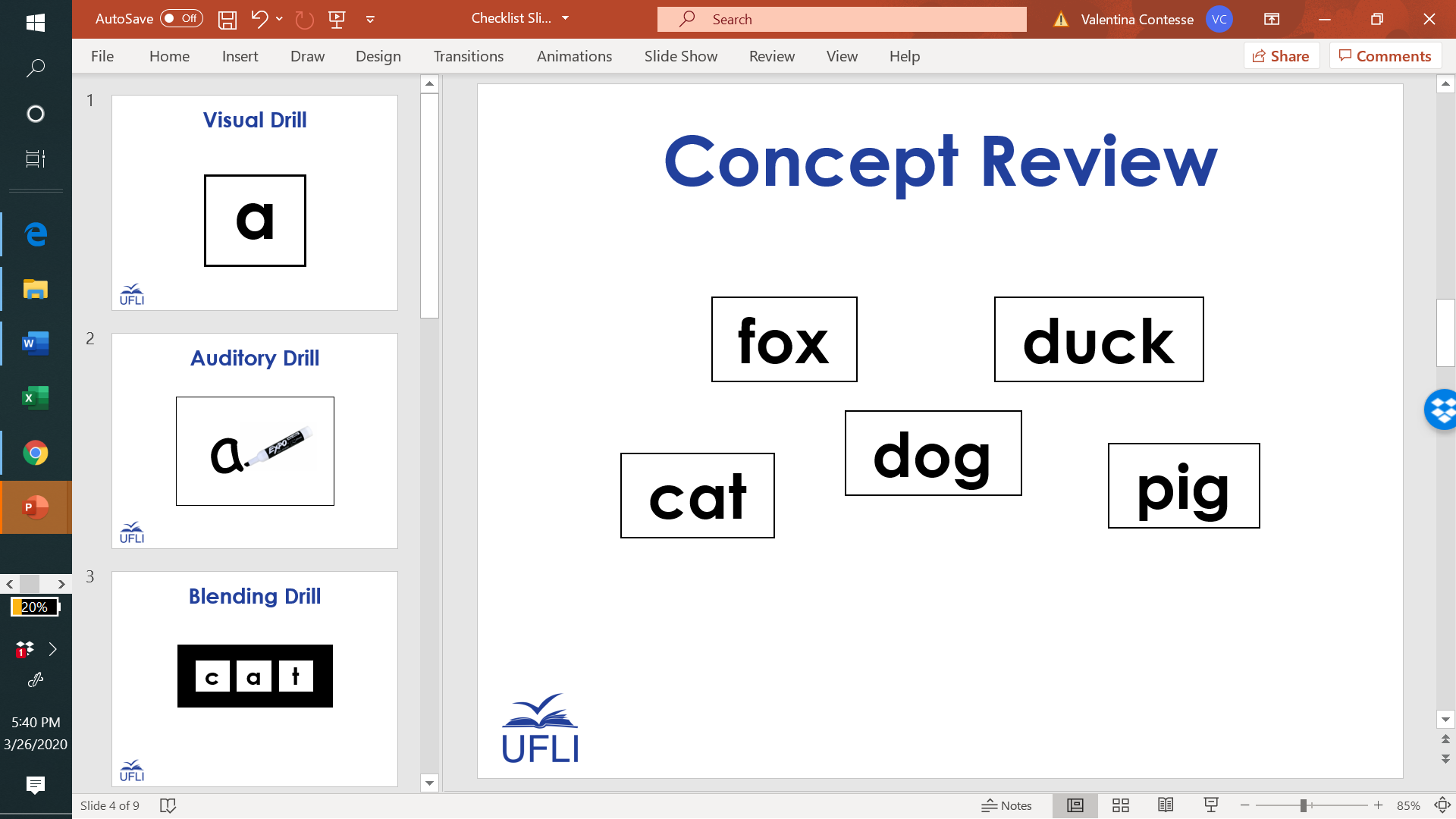 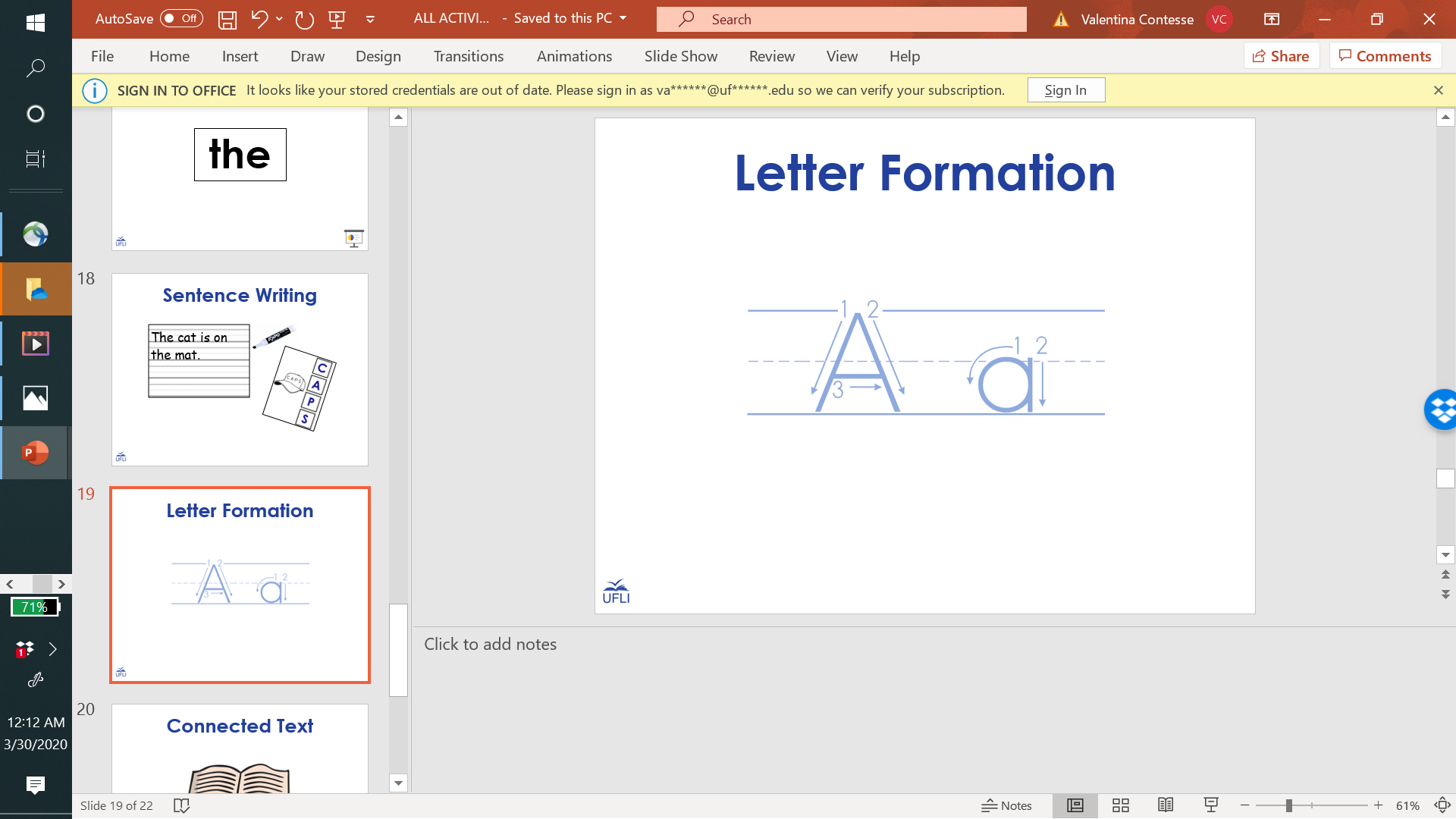 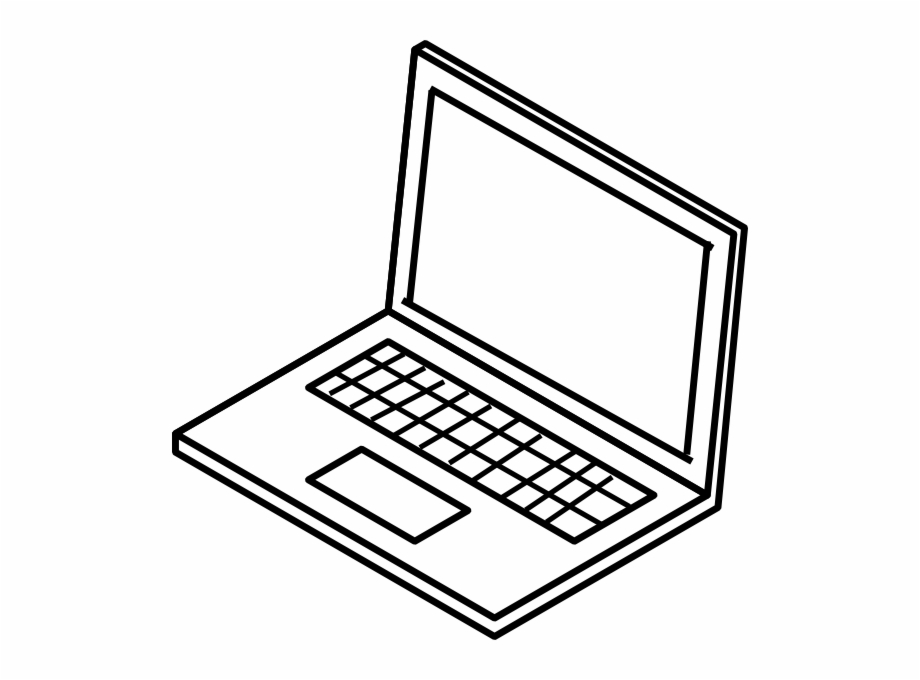 Stay in my area.
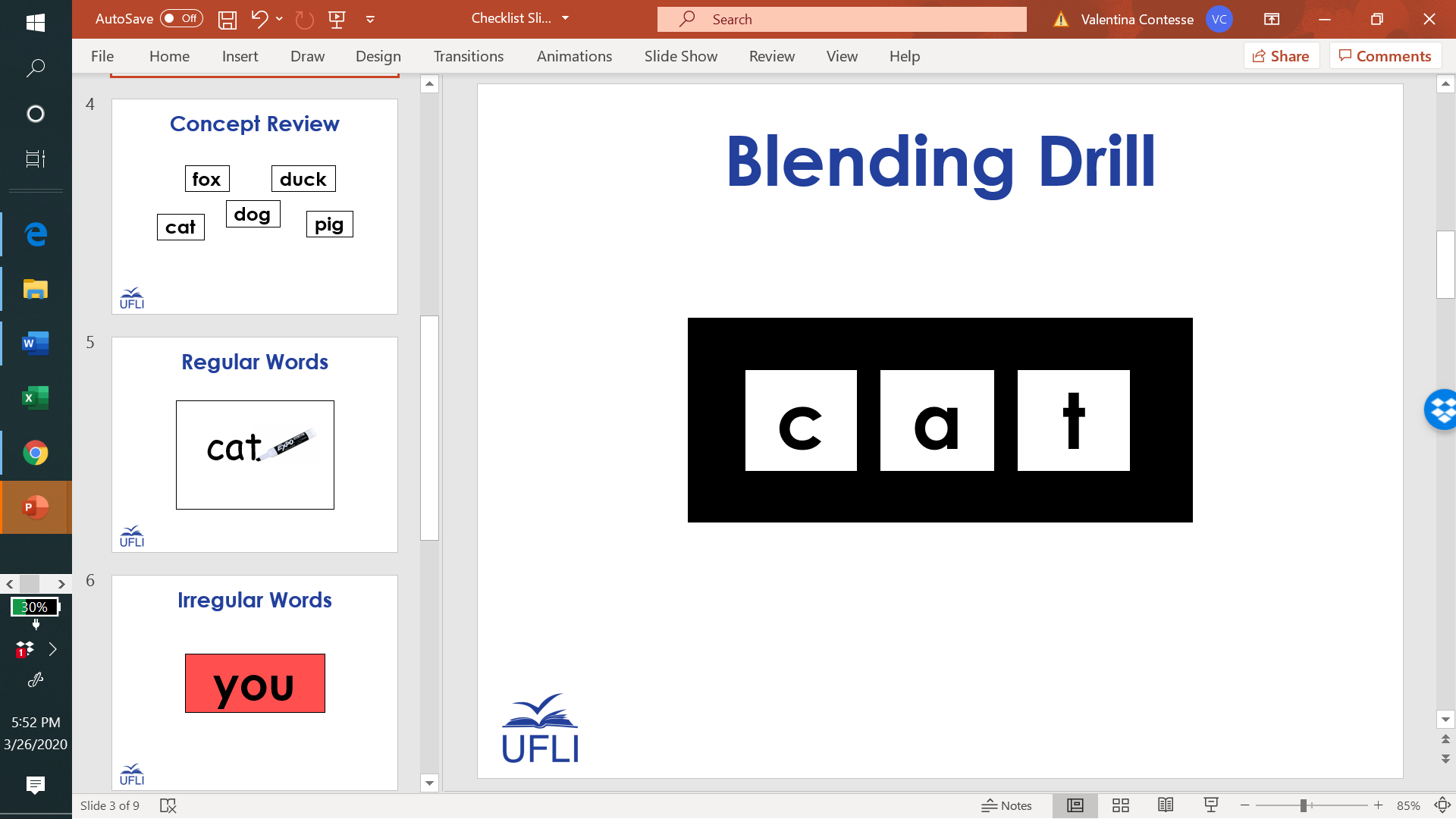 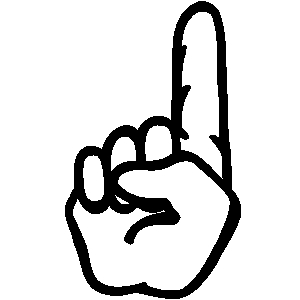 Follow directions the first time.

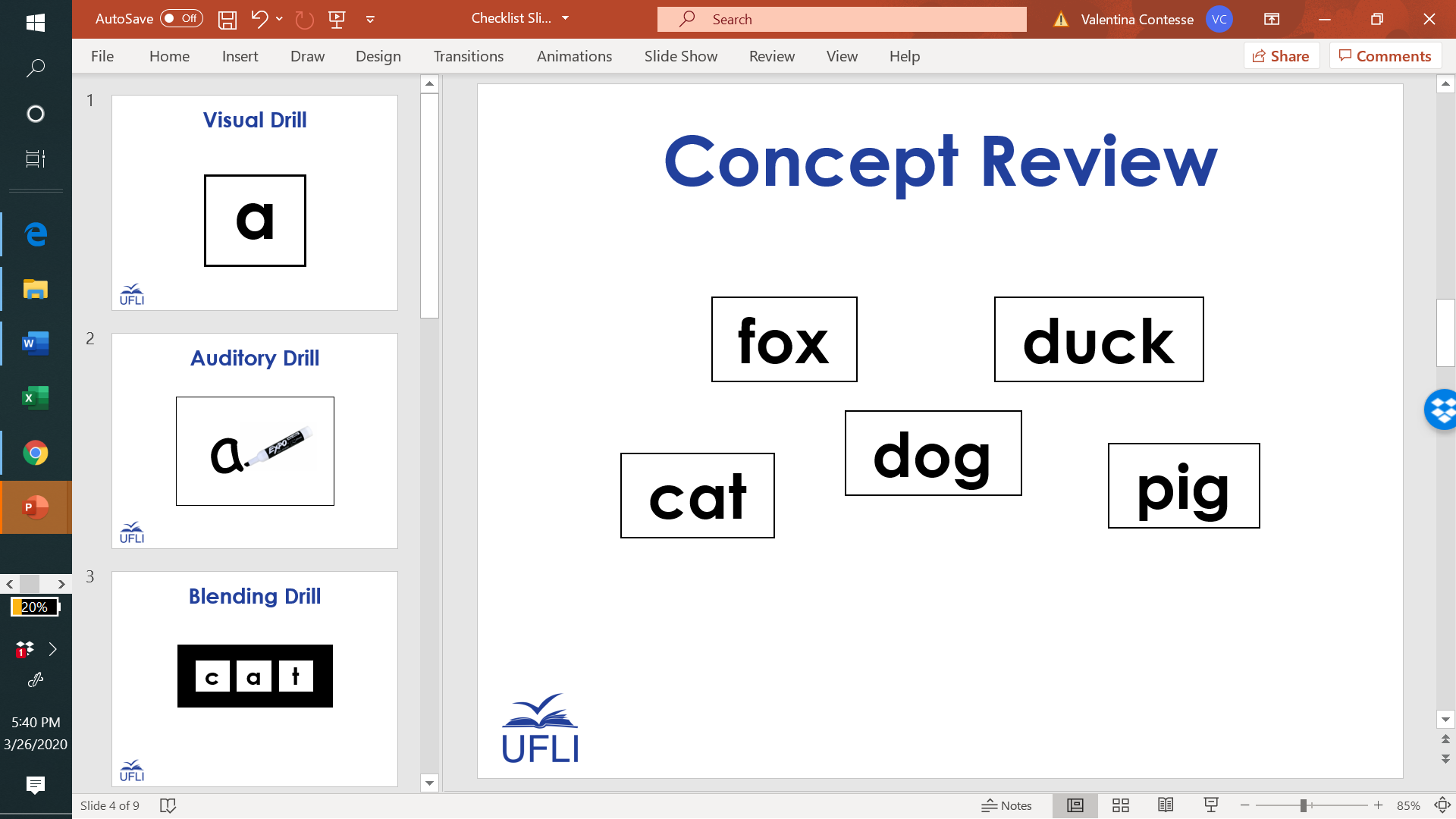 Have fun!
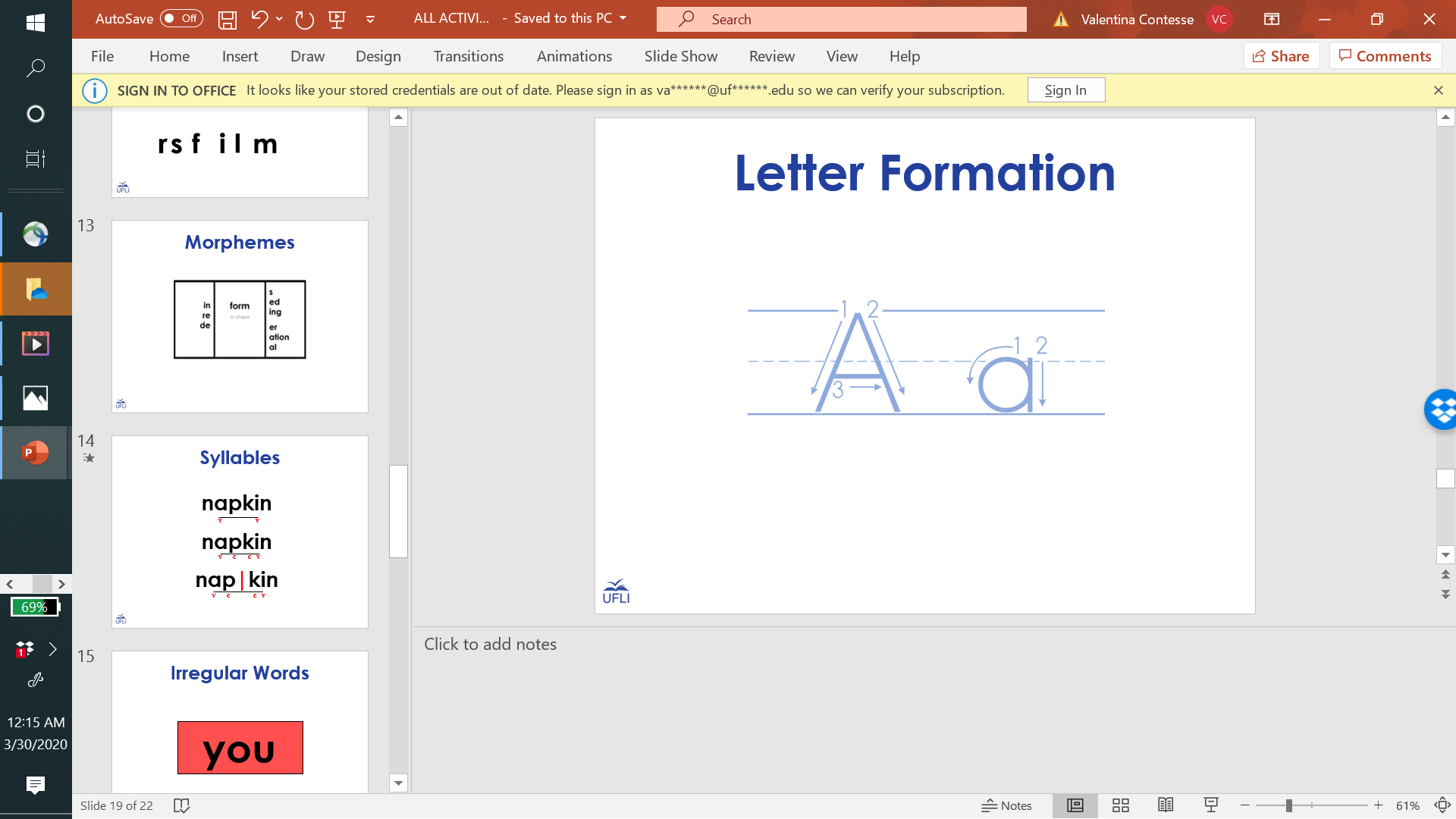 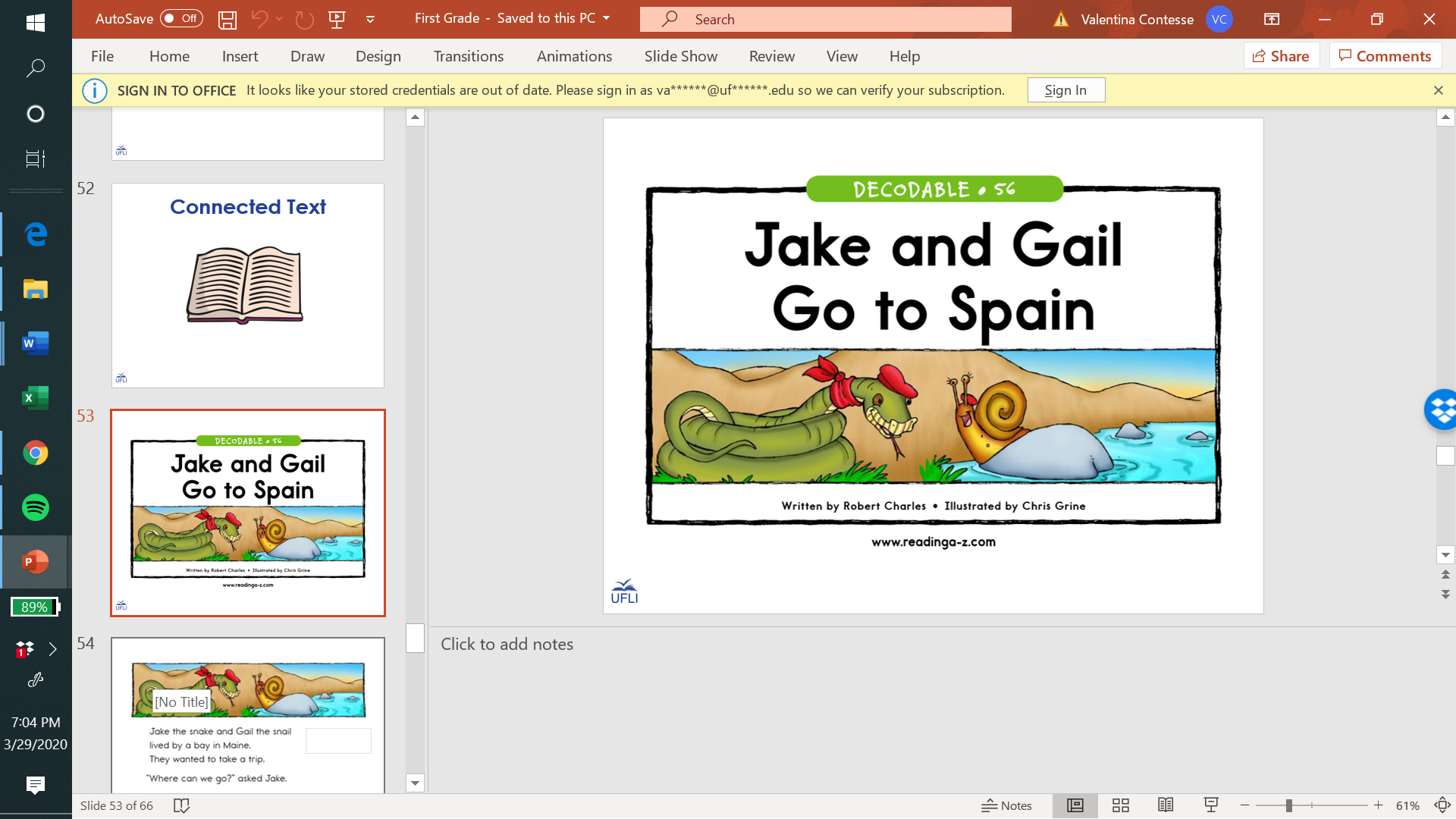 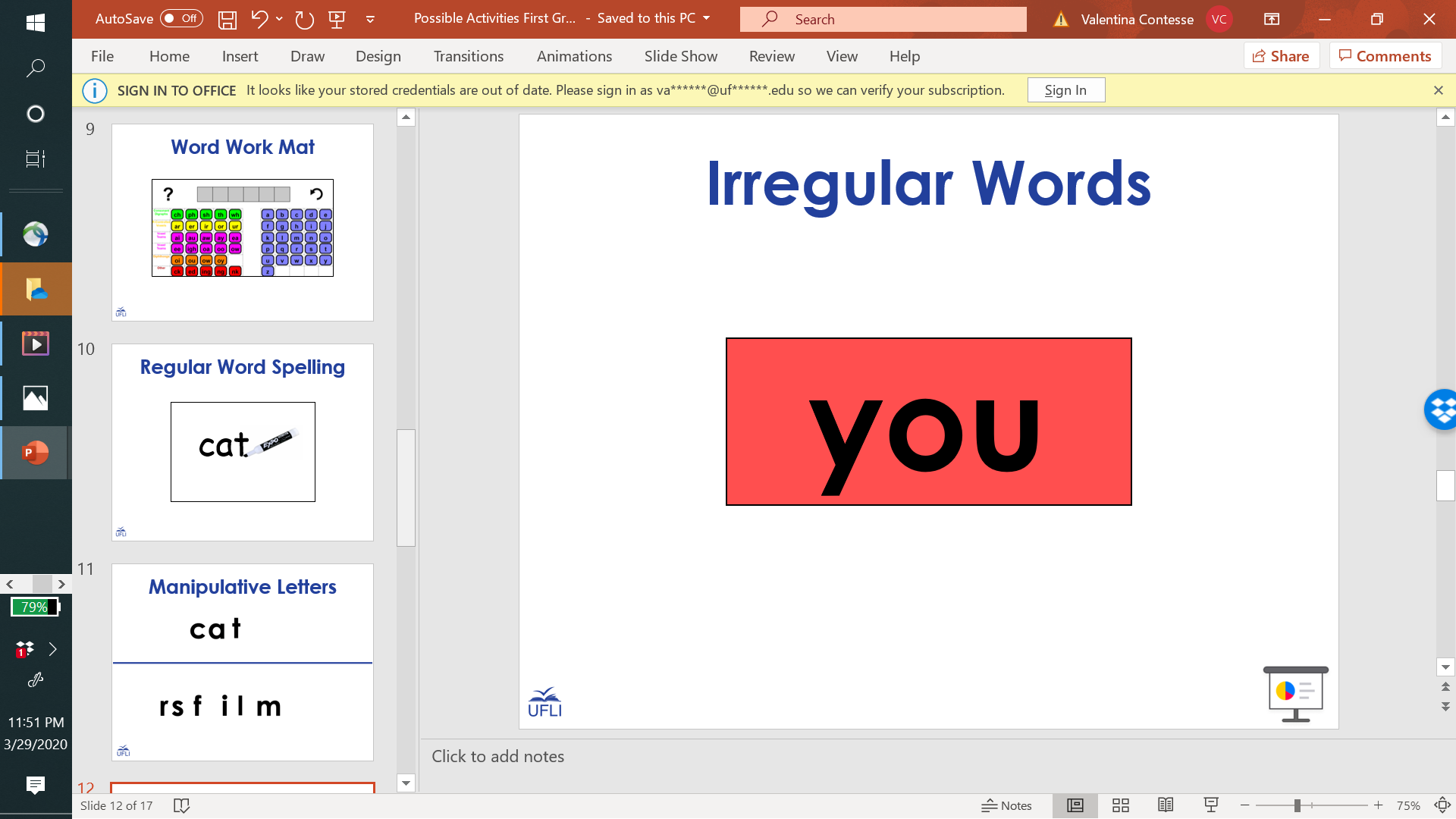 Visual Drill
a
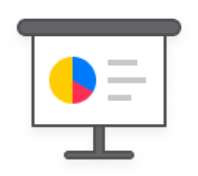 au
ie
ew
oi
oy
wr
oo
kn
ue
mb
ou
aw
gn
ow
3rd Grade Sample  Schedule
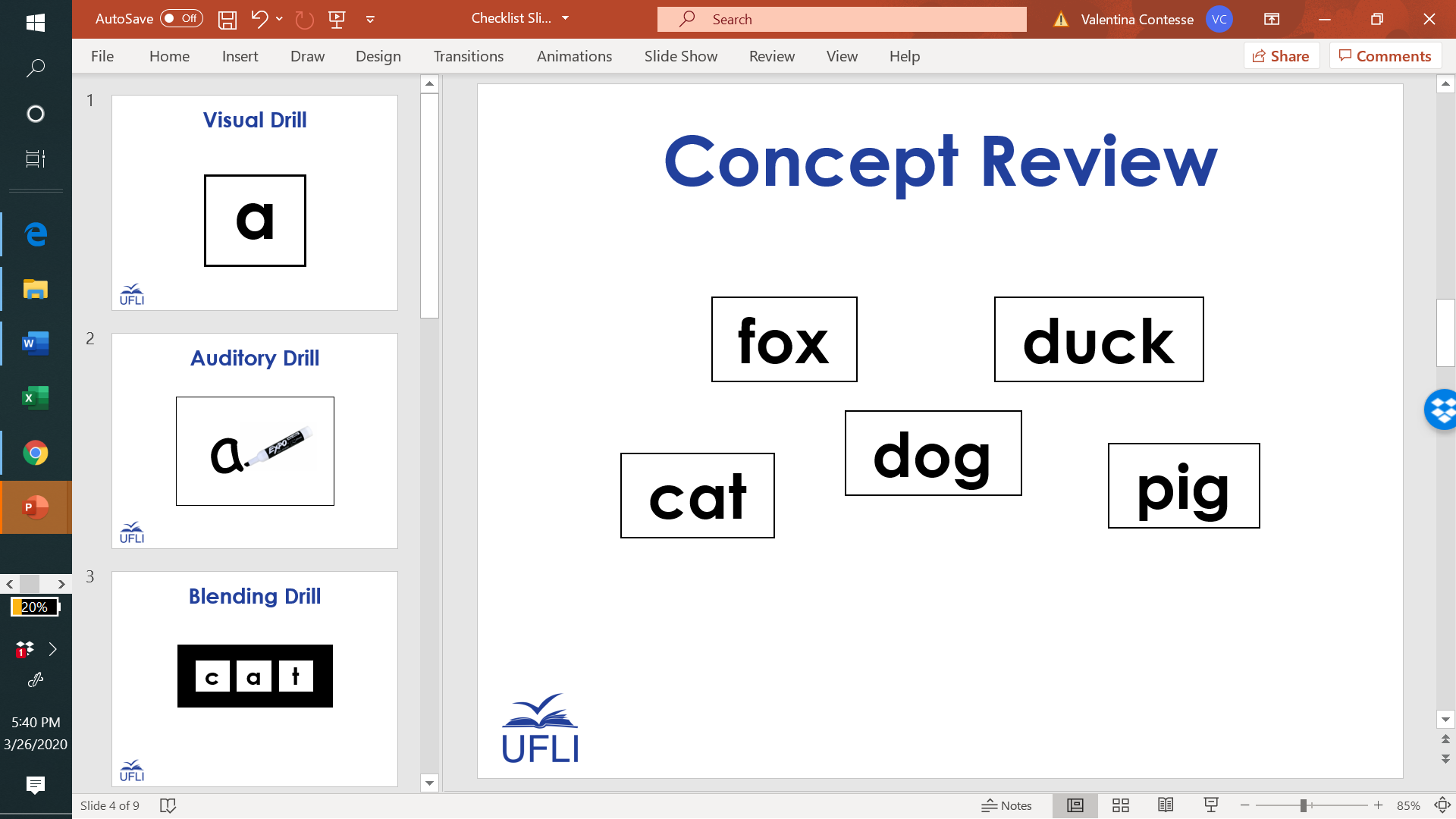 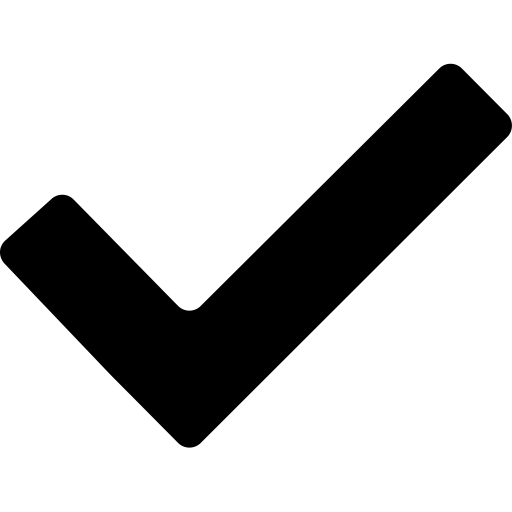 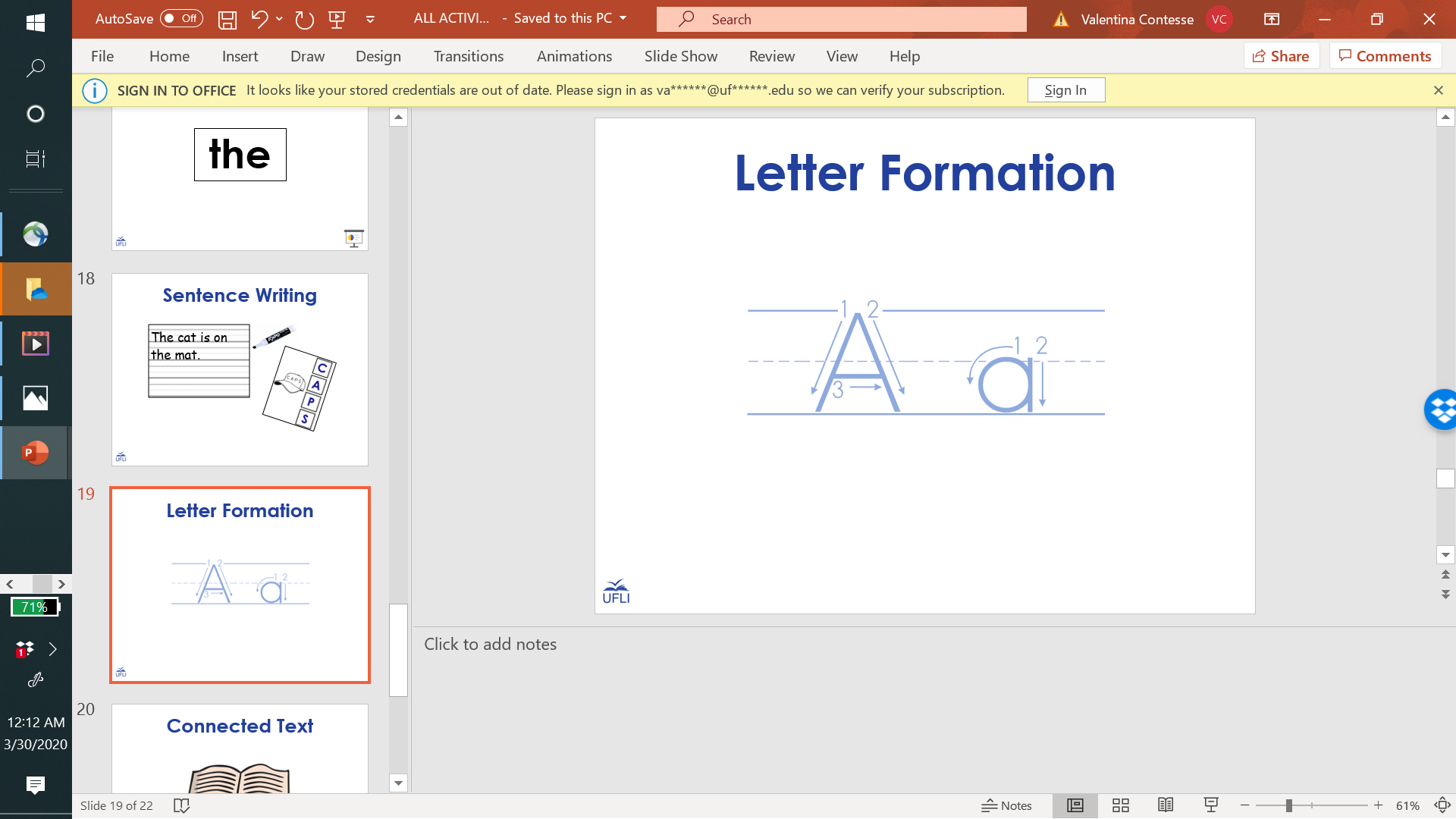 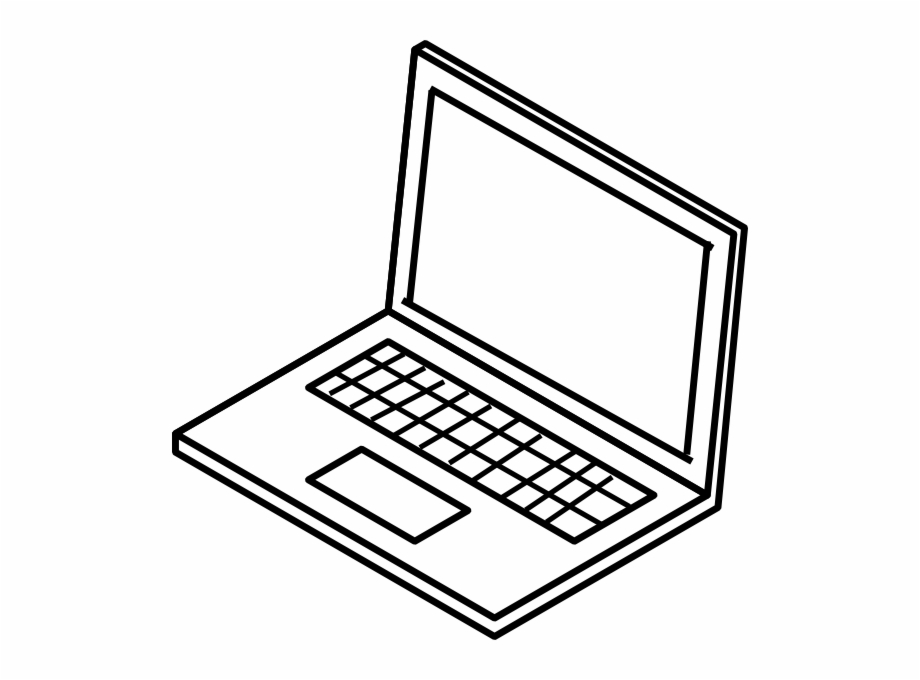 Stay in my area.
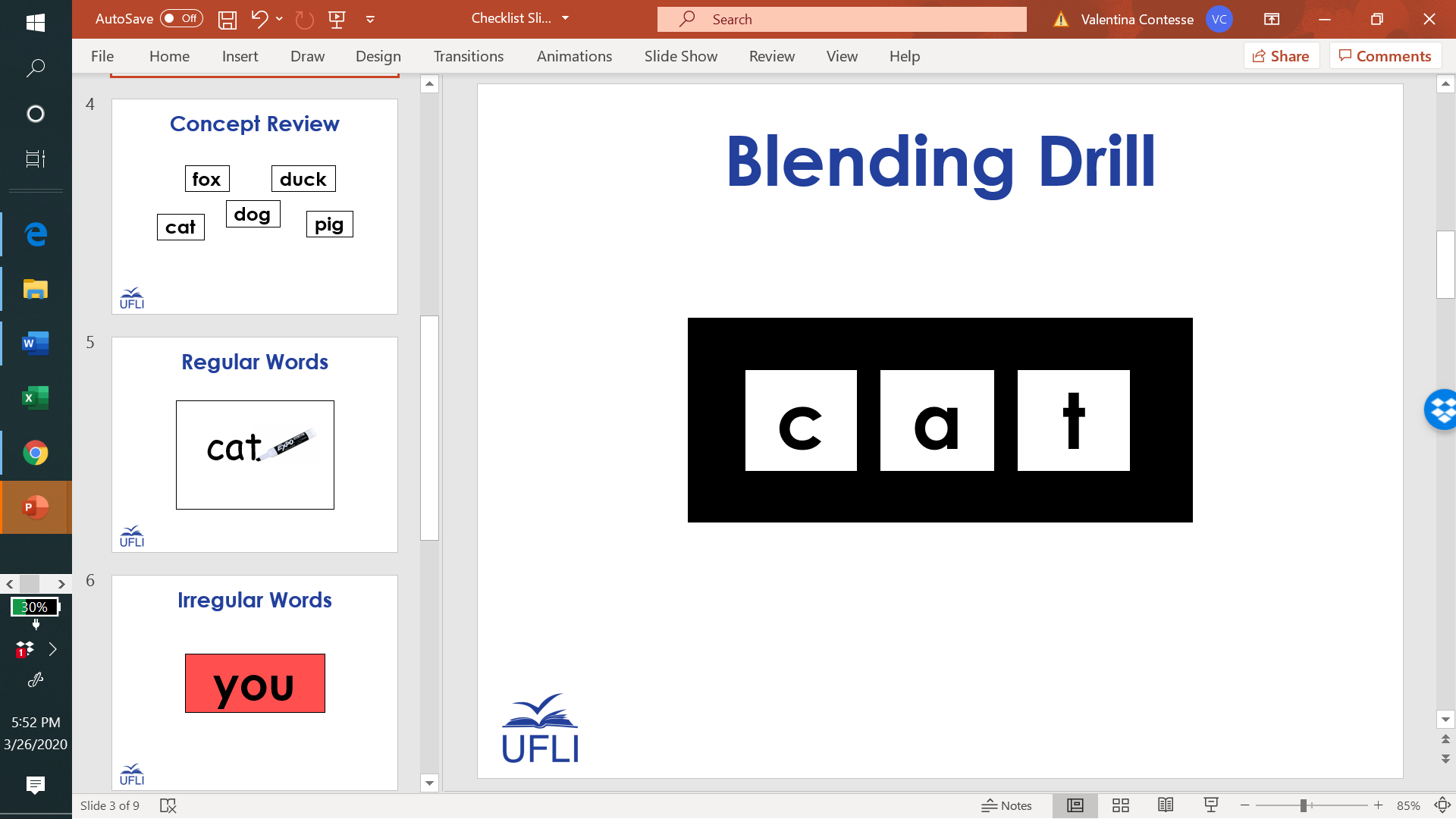 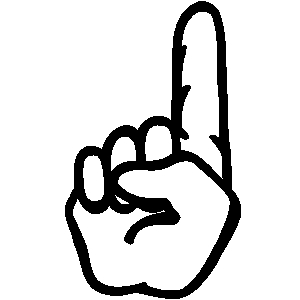 Follow directions the first time.

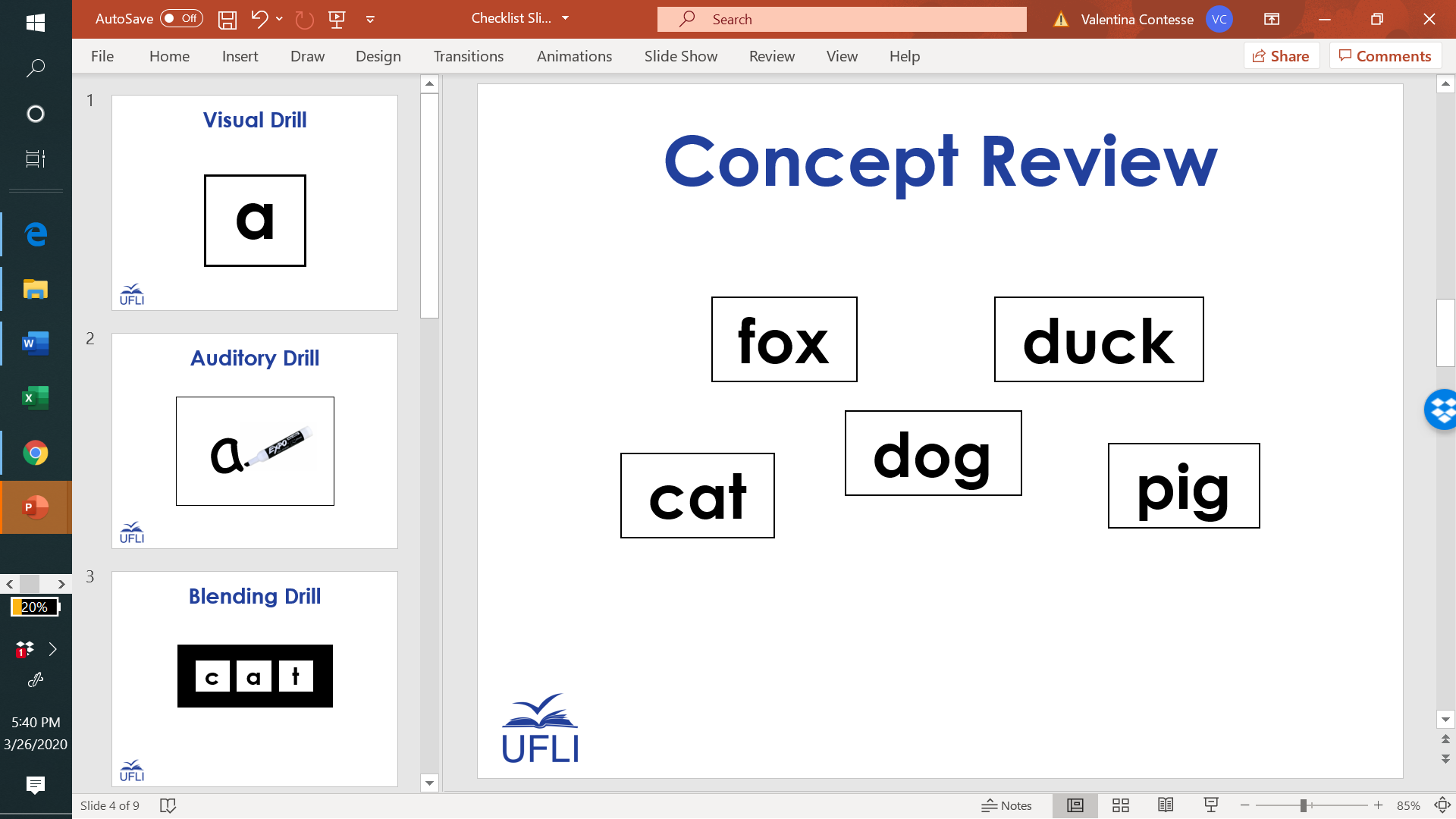 Have fun!
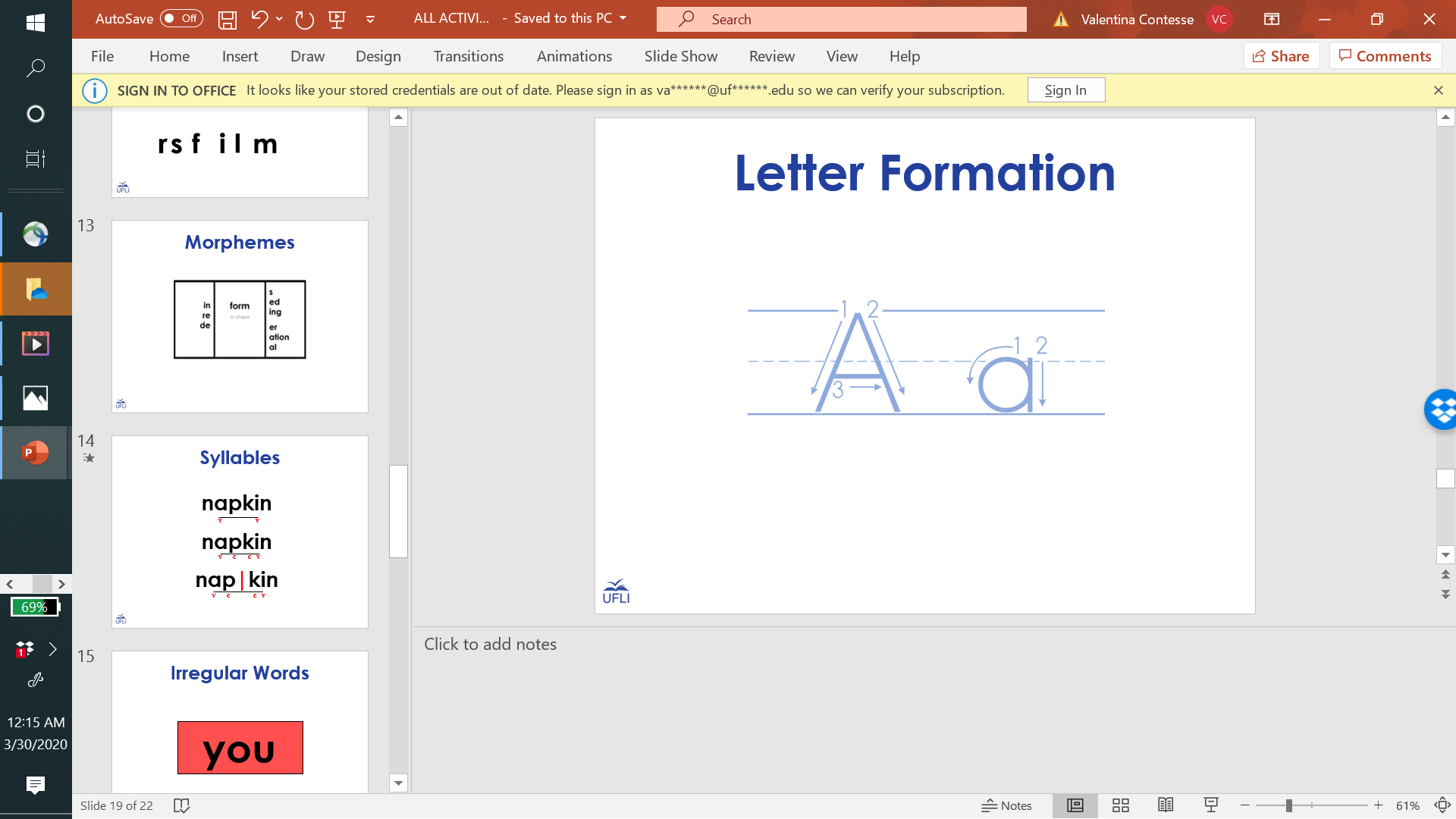 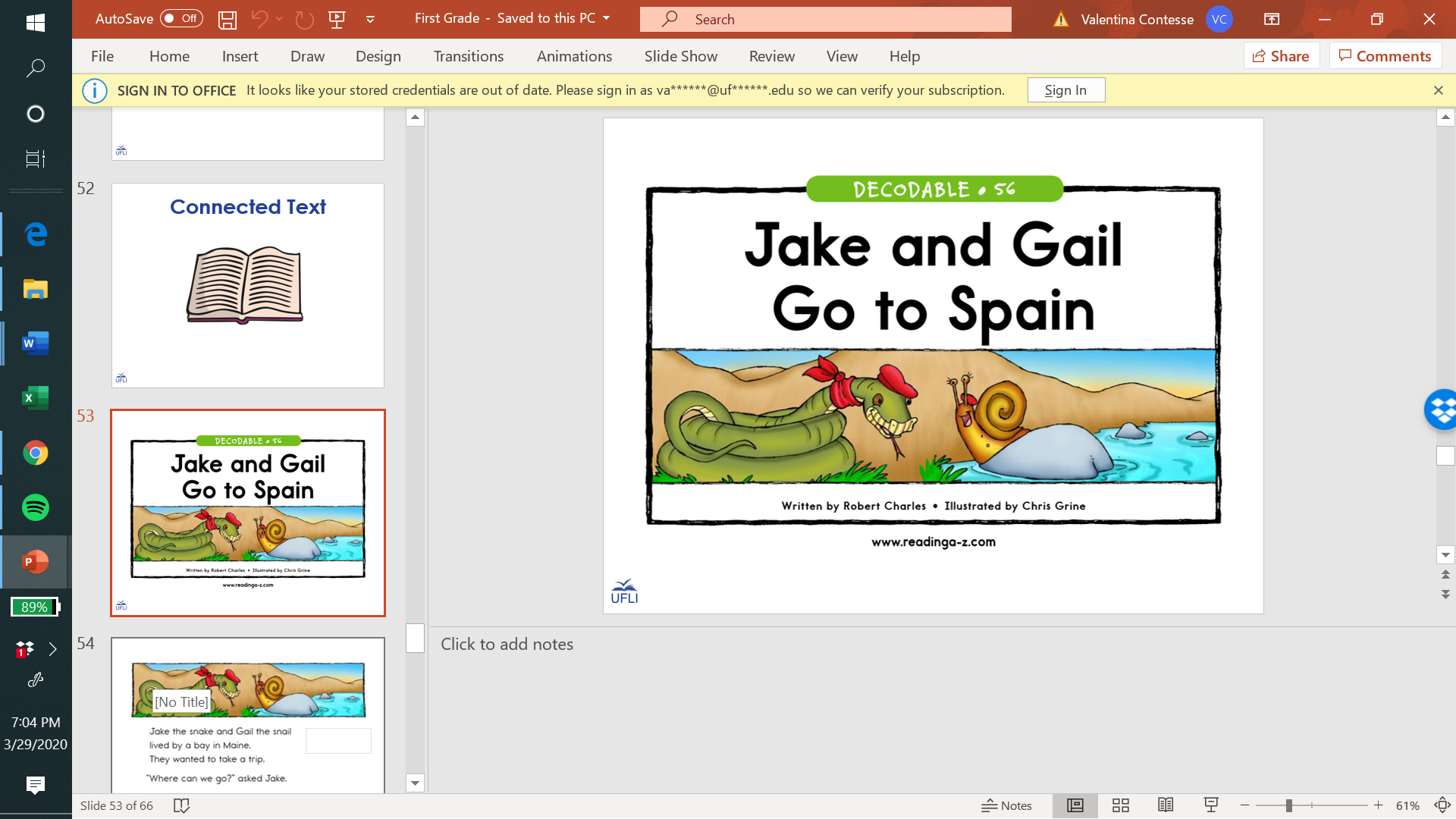 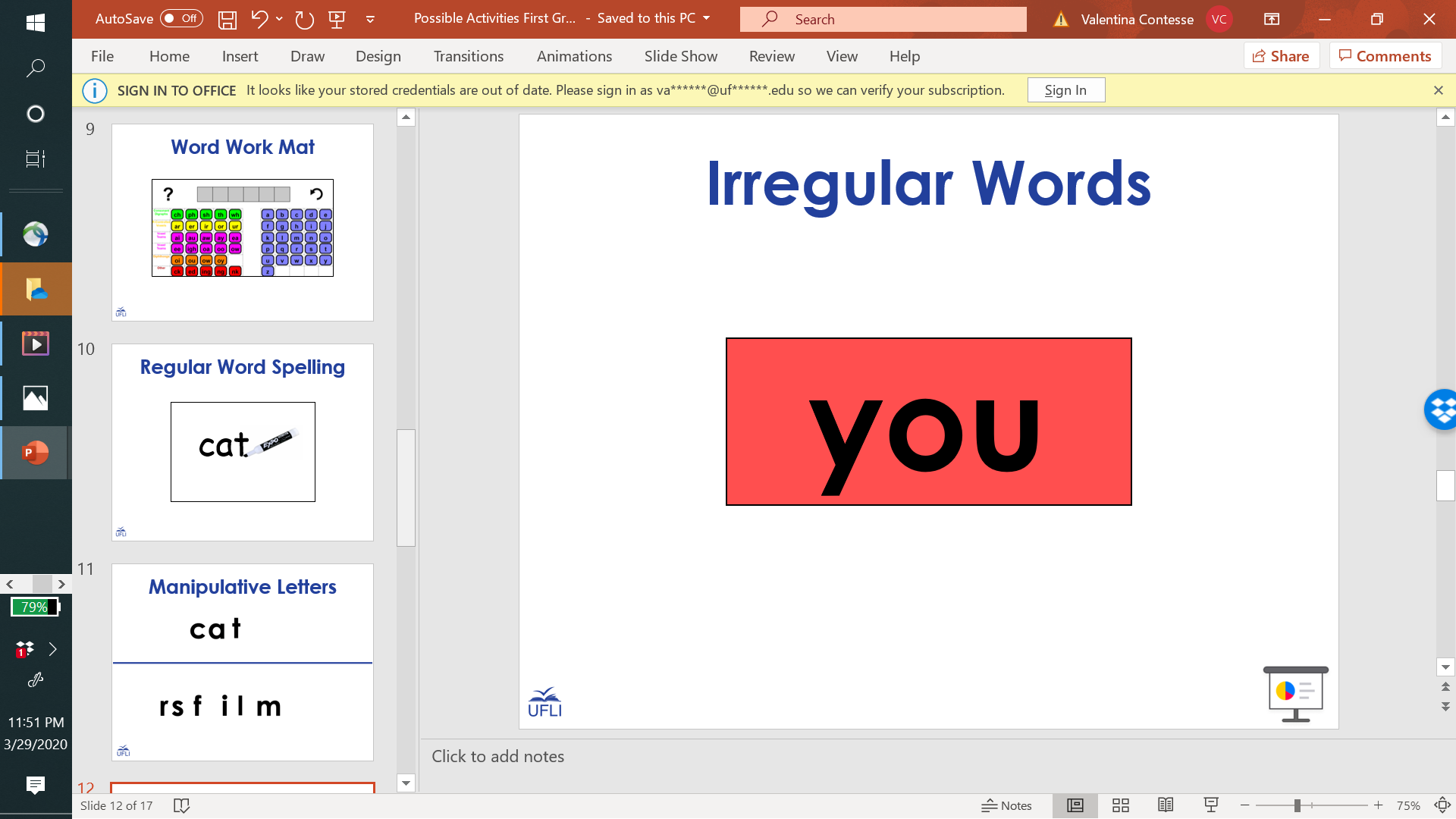 Auditory Drill
a
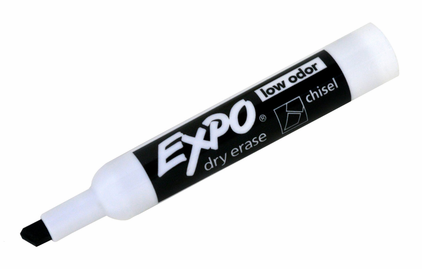 [Speaker Notes: Options:
Students use whiteboard.
Students use “Whiteboard” screen sharing and “Annotate” options on videoconferencing platform.
Students use paper and writing tool.]
3rd Grade Sample  Schedule
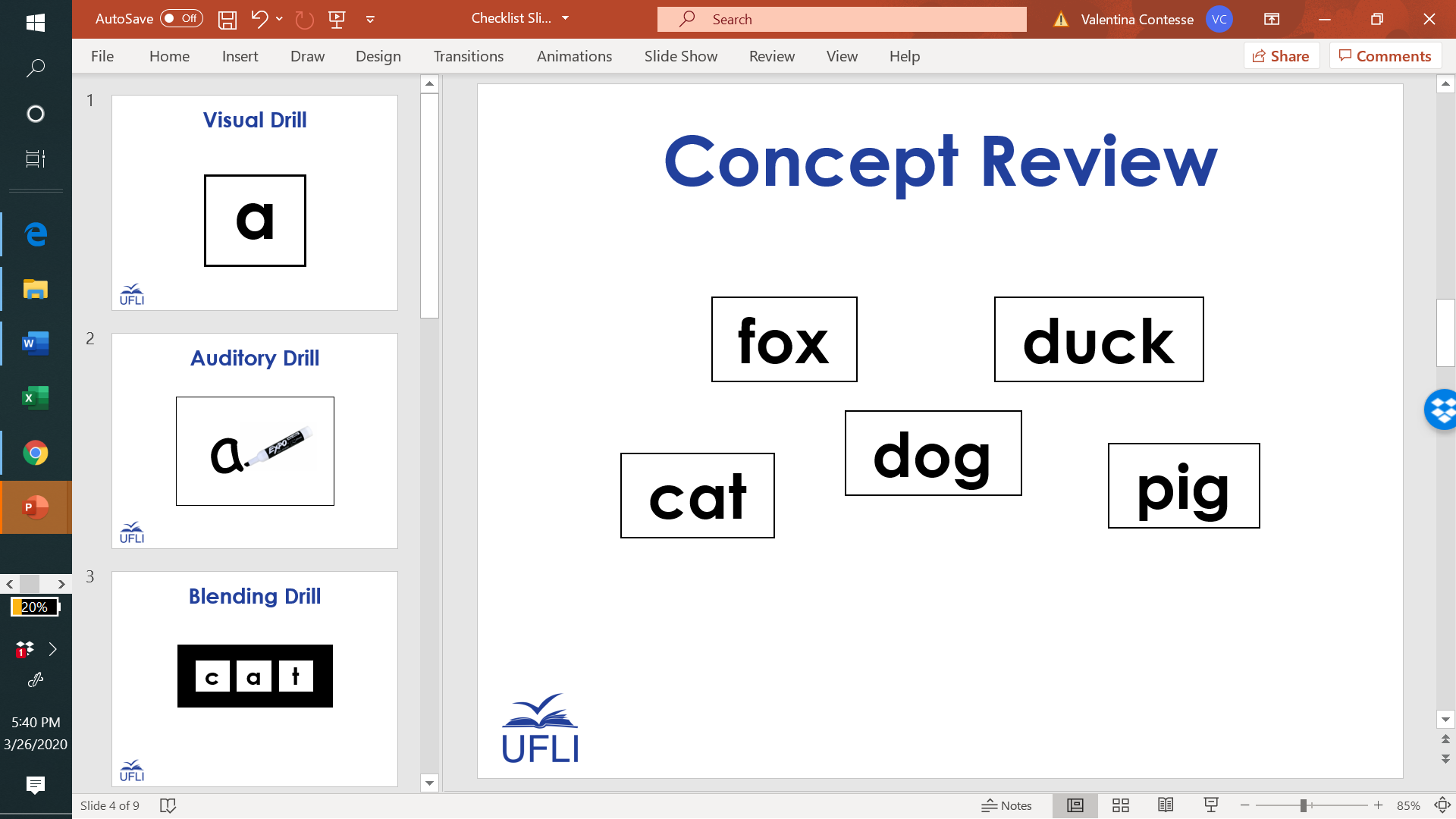 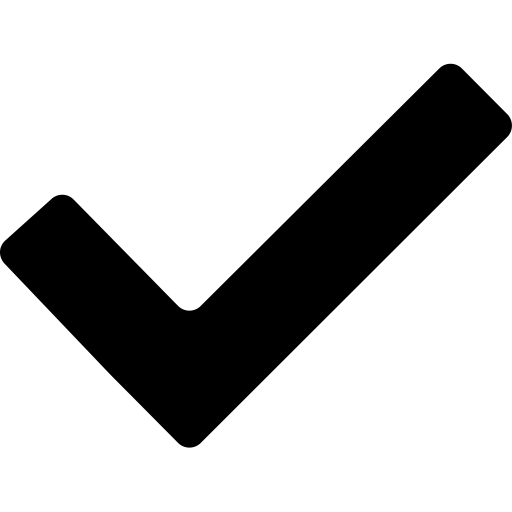 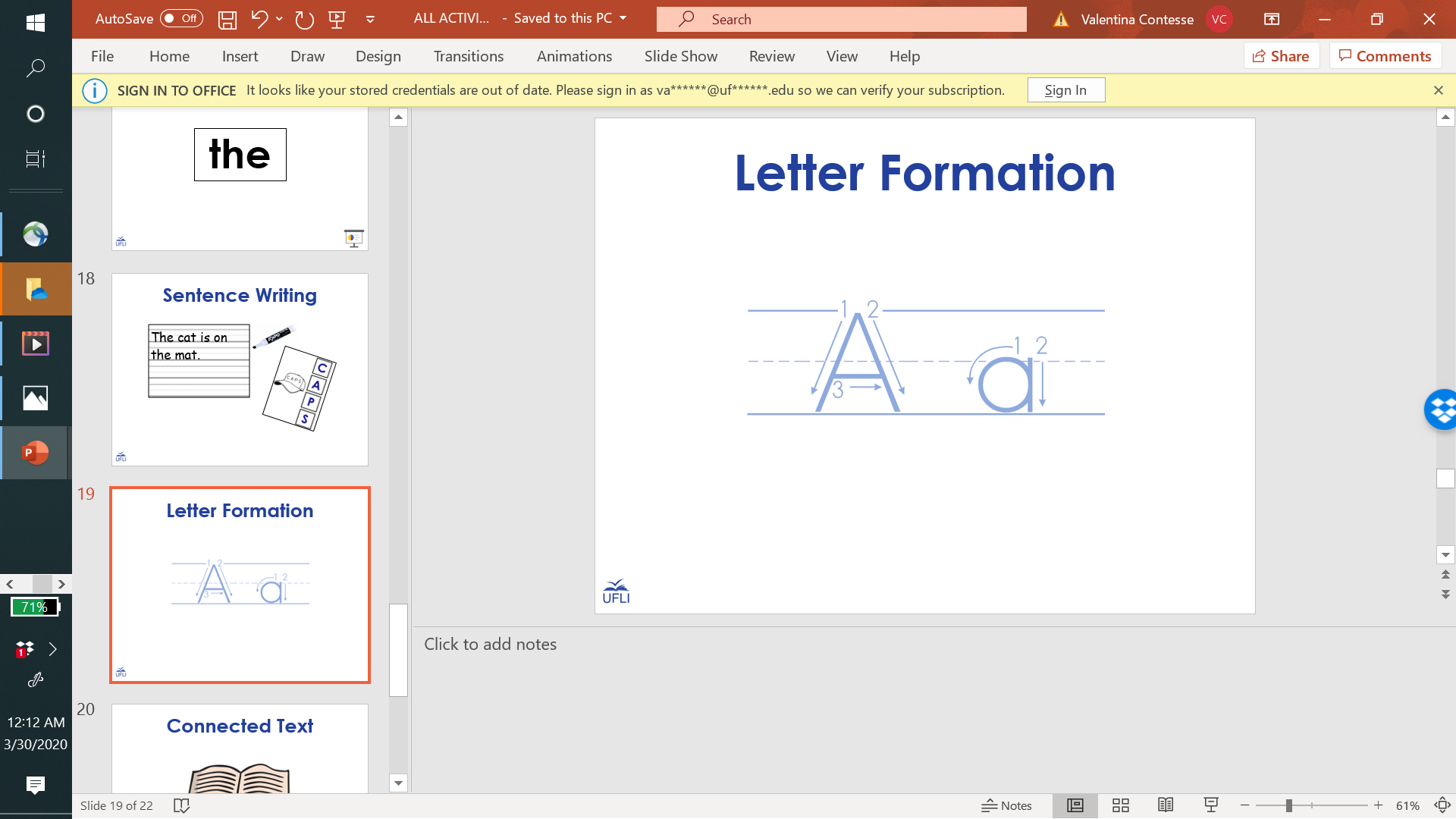 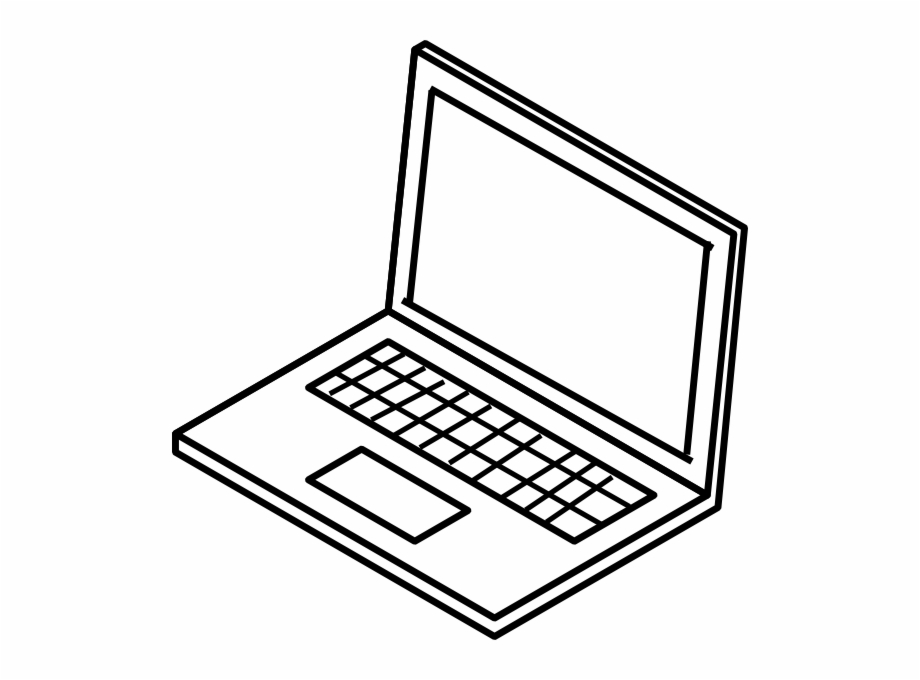 Stay in my area.
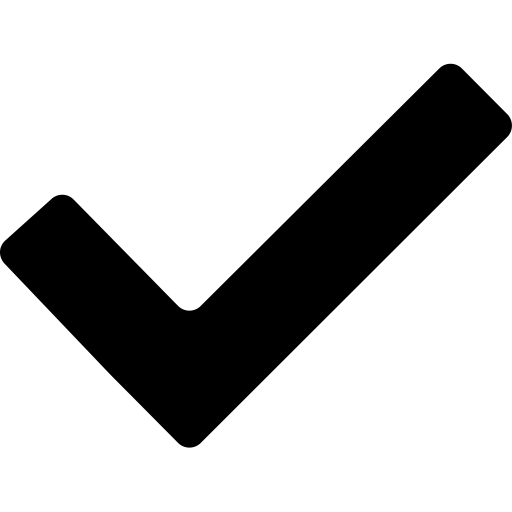 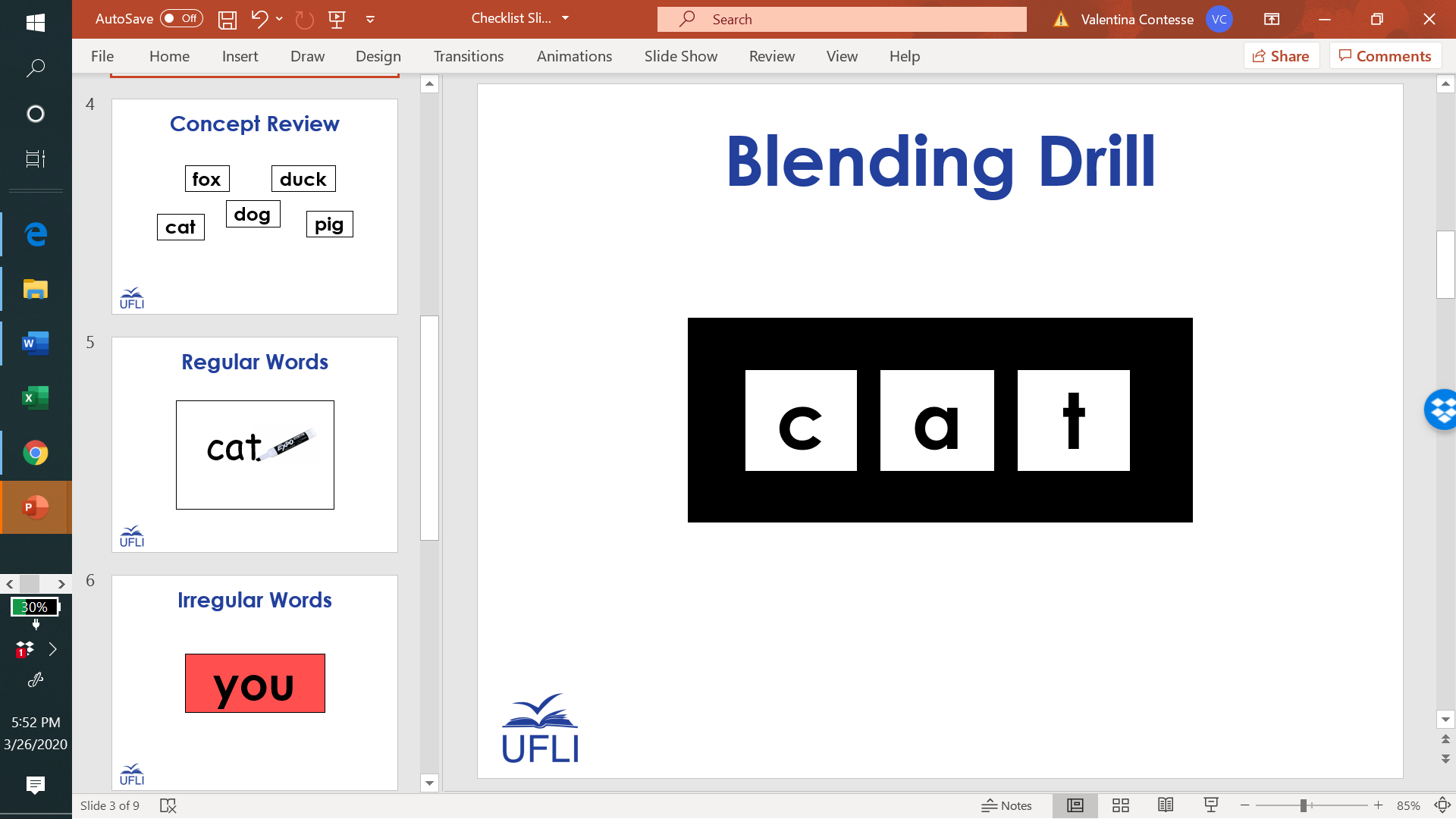 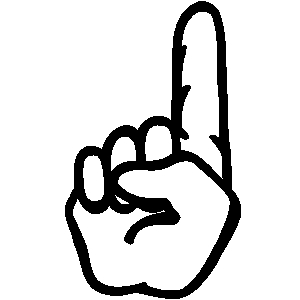 Follow directions the first time.

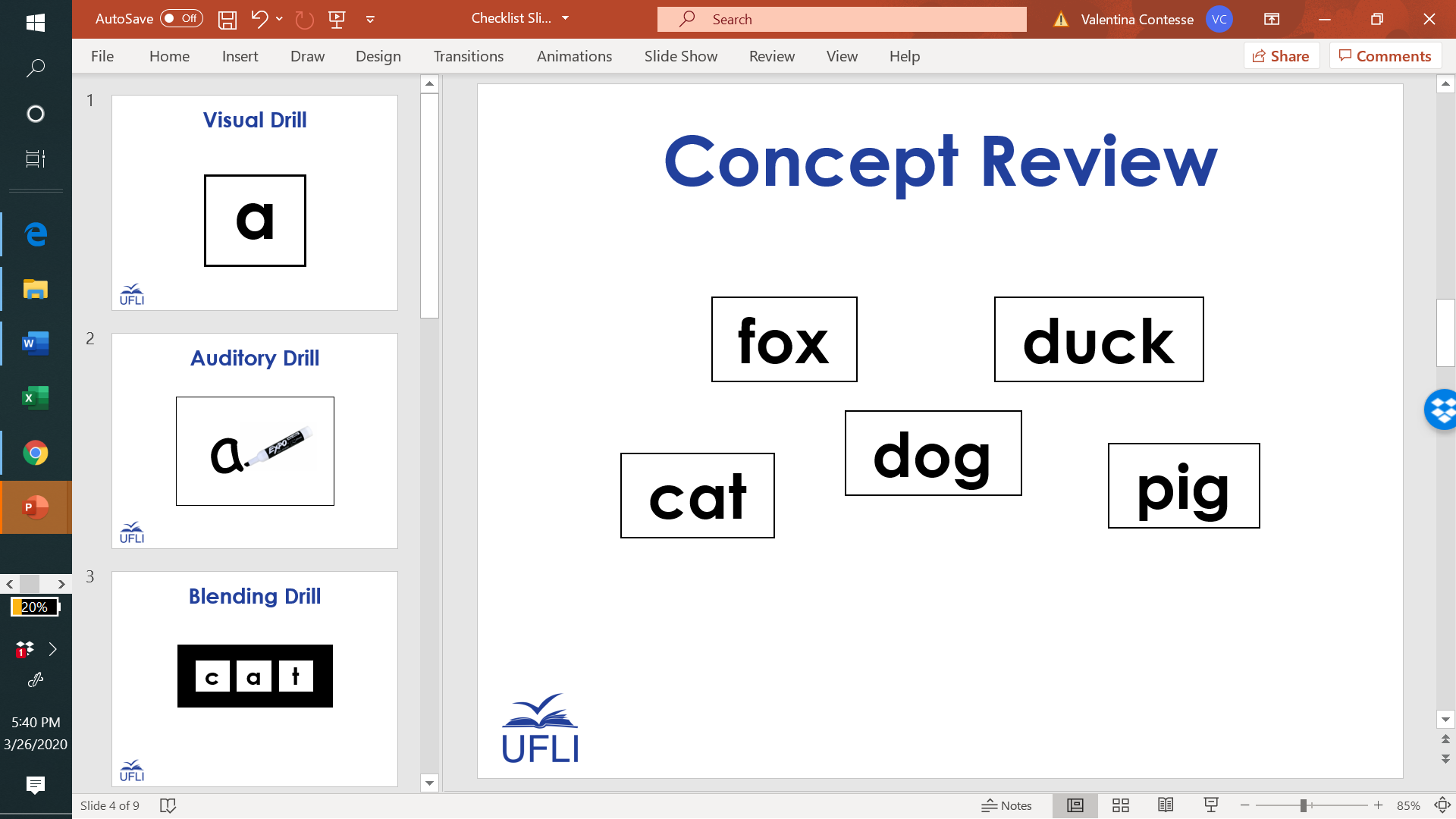 Have fun!
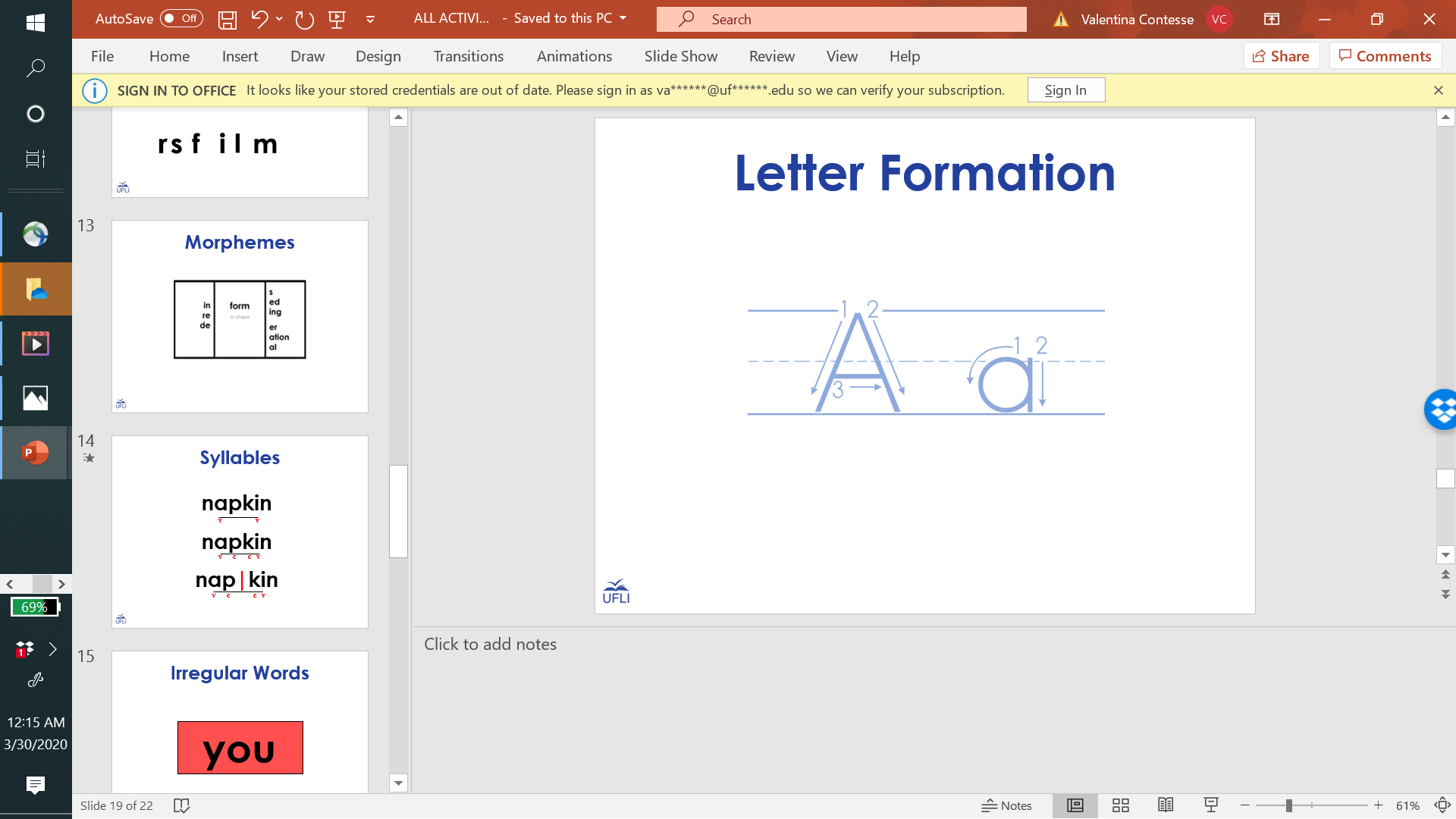 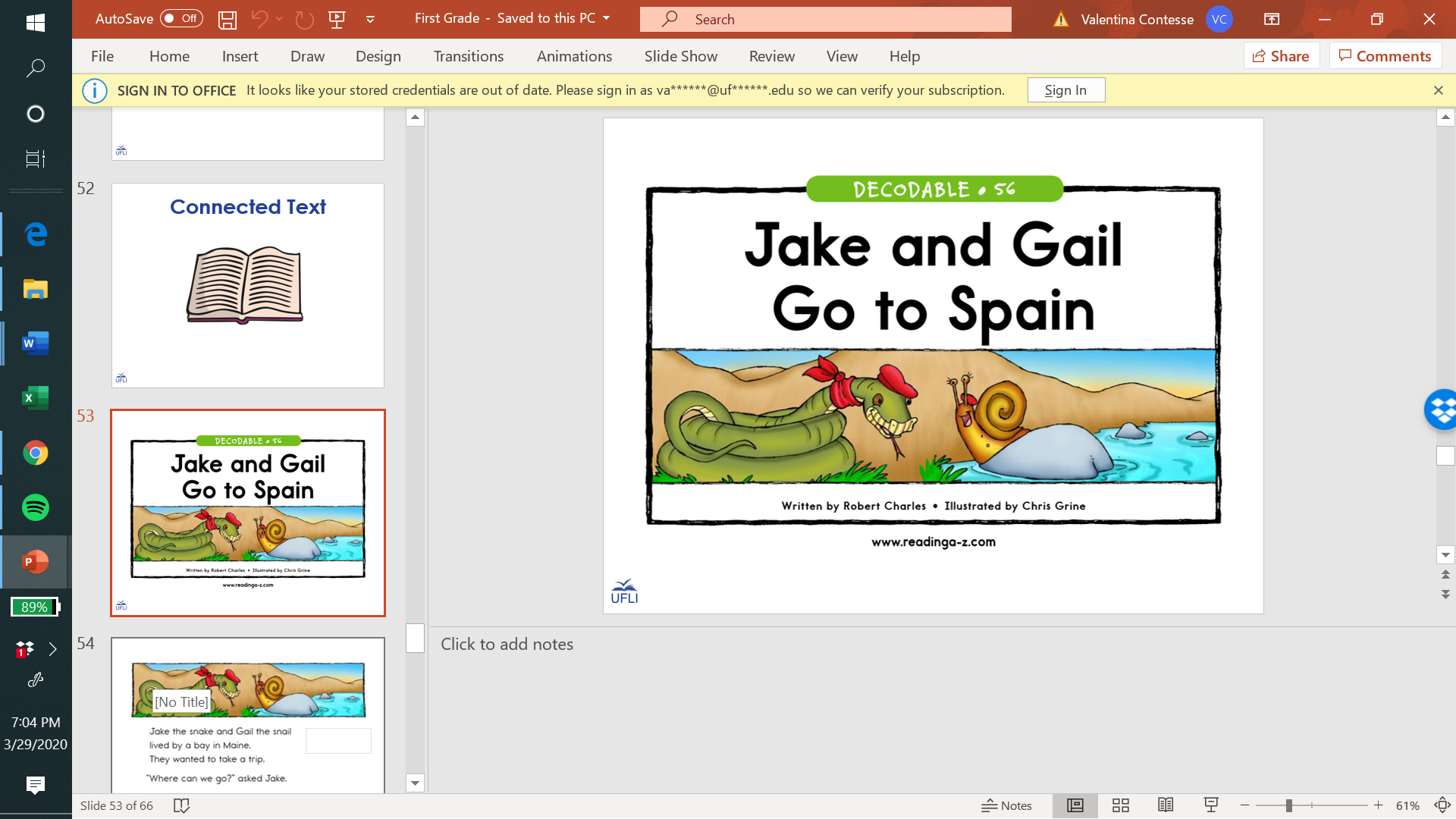 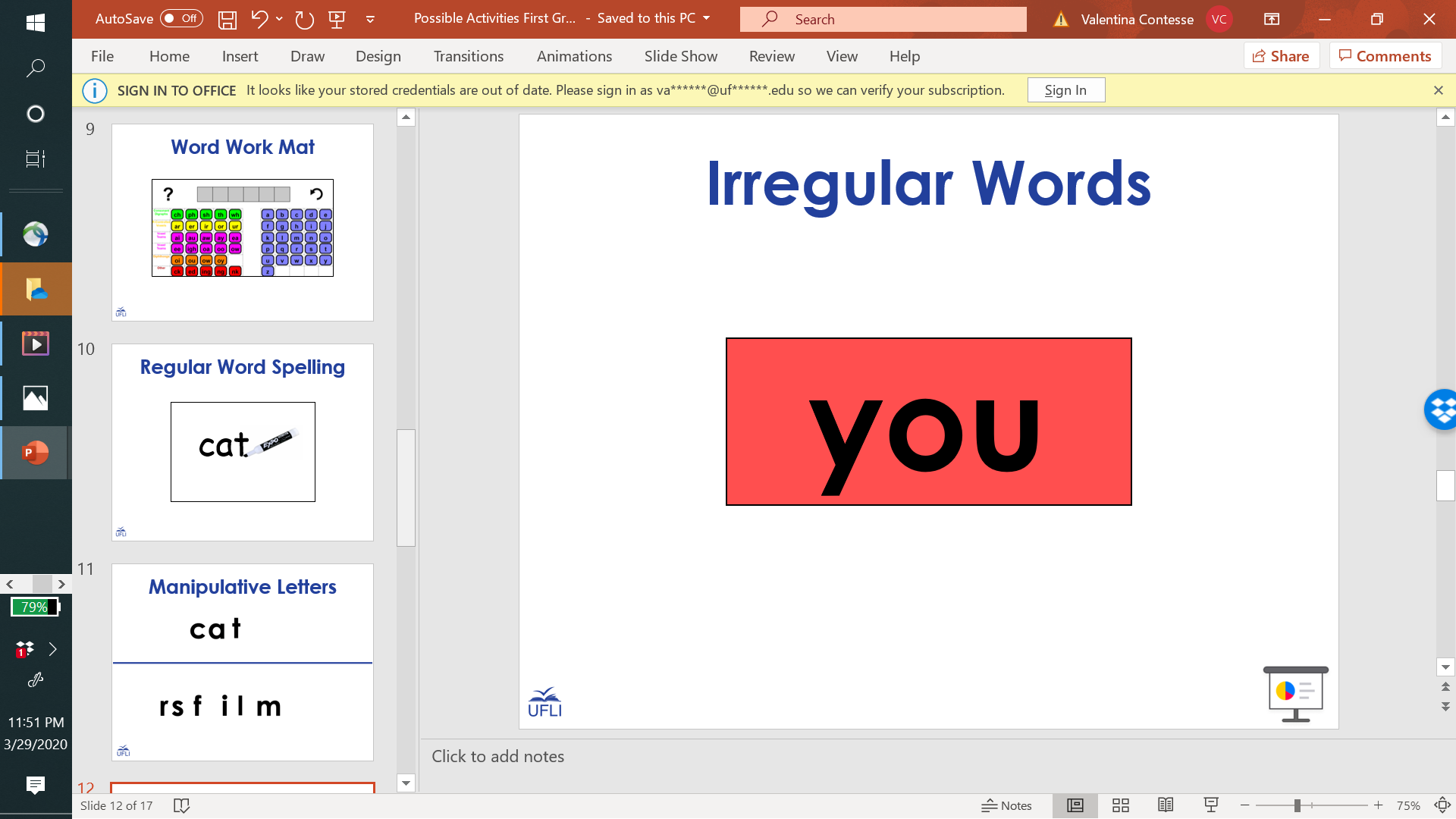 Word Work Mat
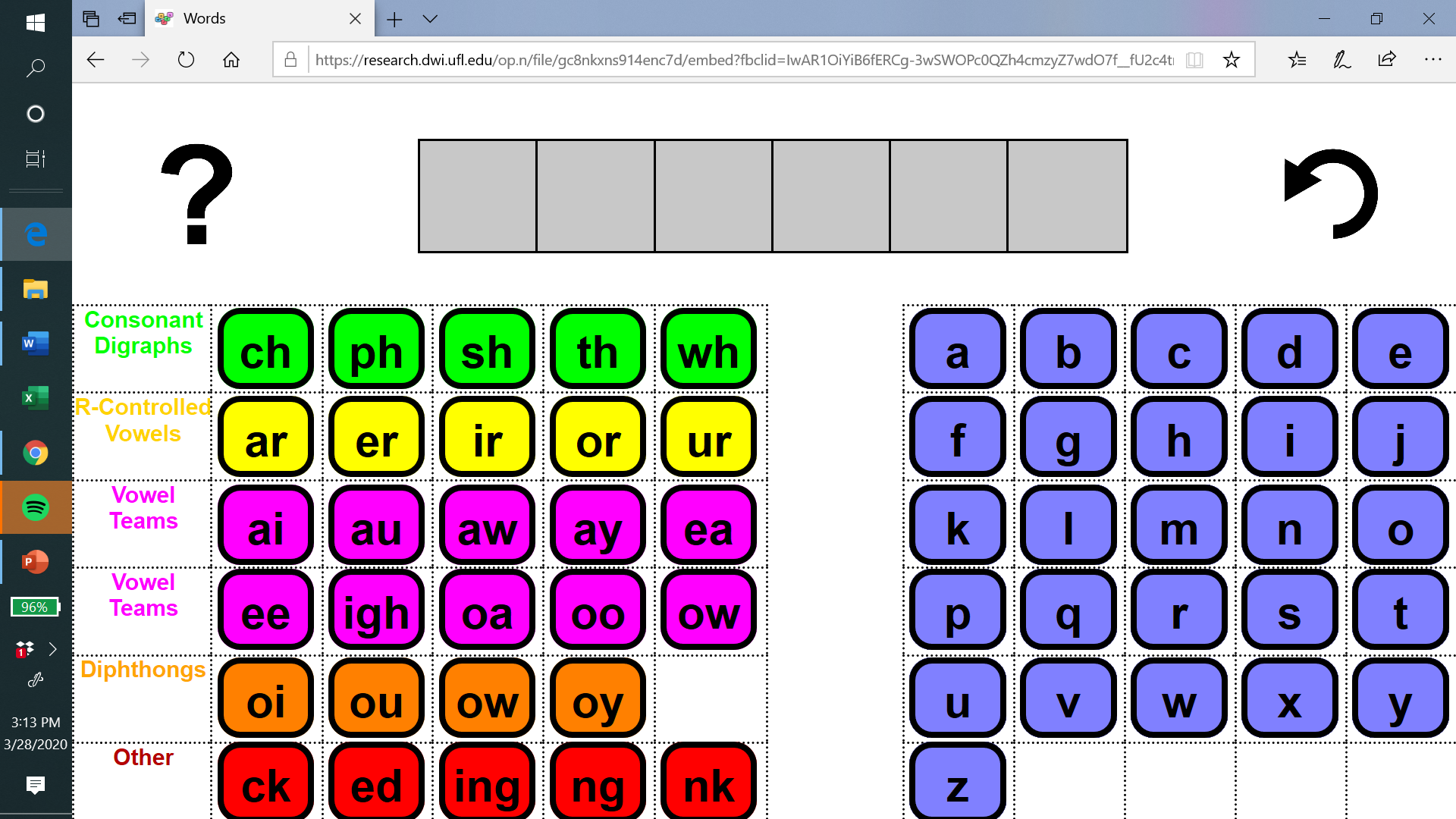 [Speaker Notes: https://research.dwi.ufl.edu/op.n/file/gc8nkxns914enc7d/embed?fbclid=IwAR1OiYiB6fERCg-3wSWOPc0QZh4cmzyZ7wdO7f__fU2c4trzyanvj1xebko]
3rd Grade Sample  Schedule
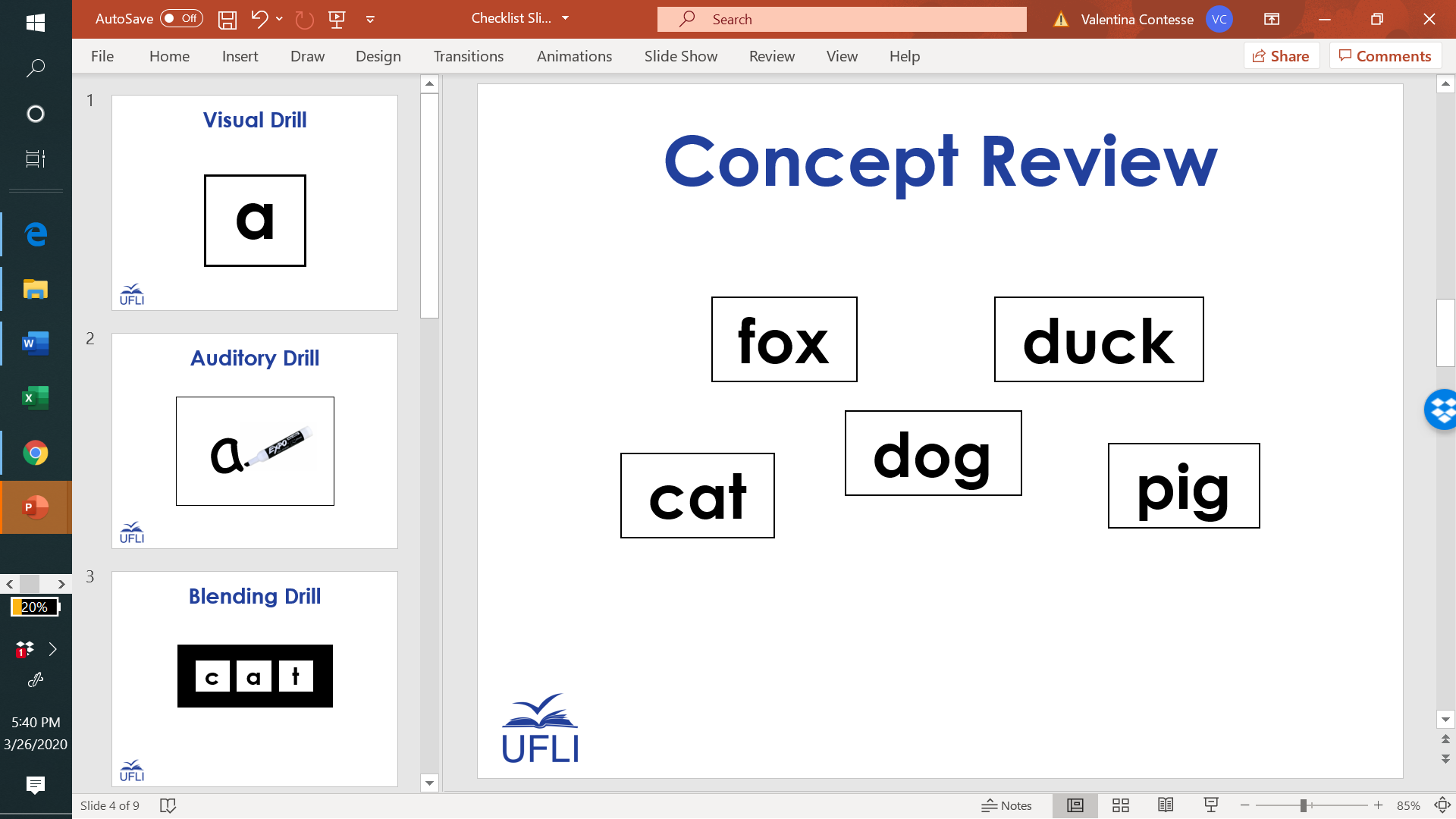 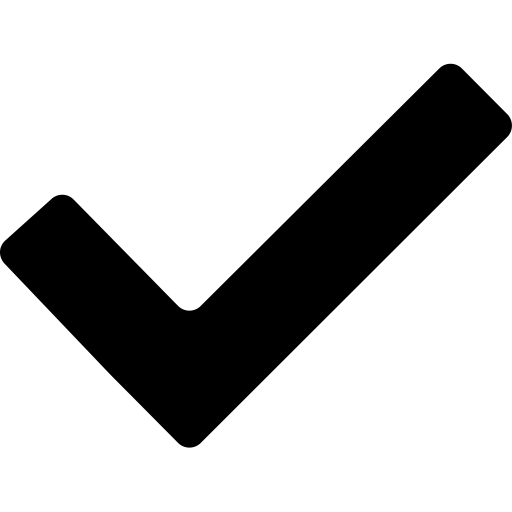 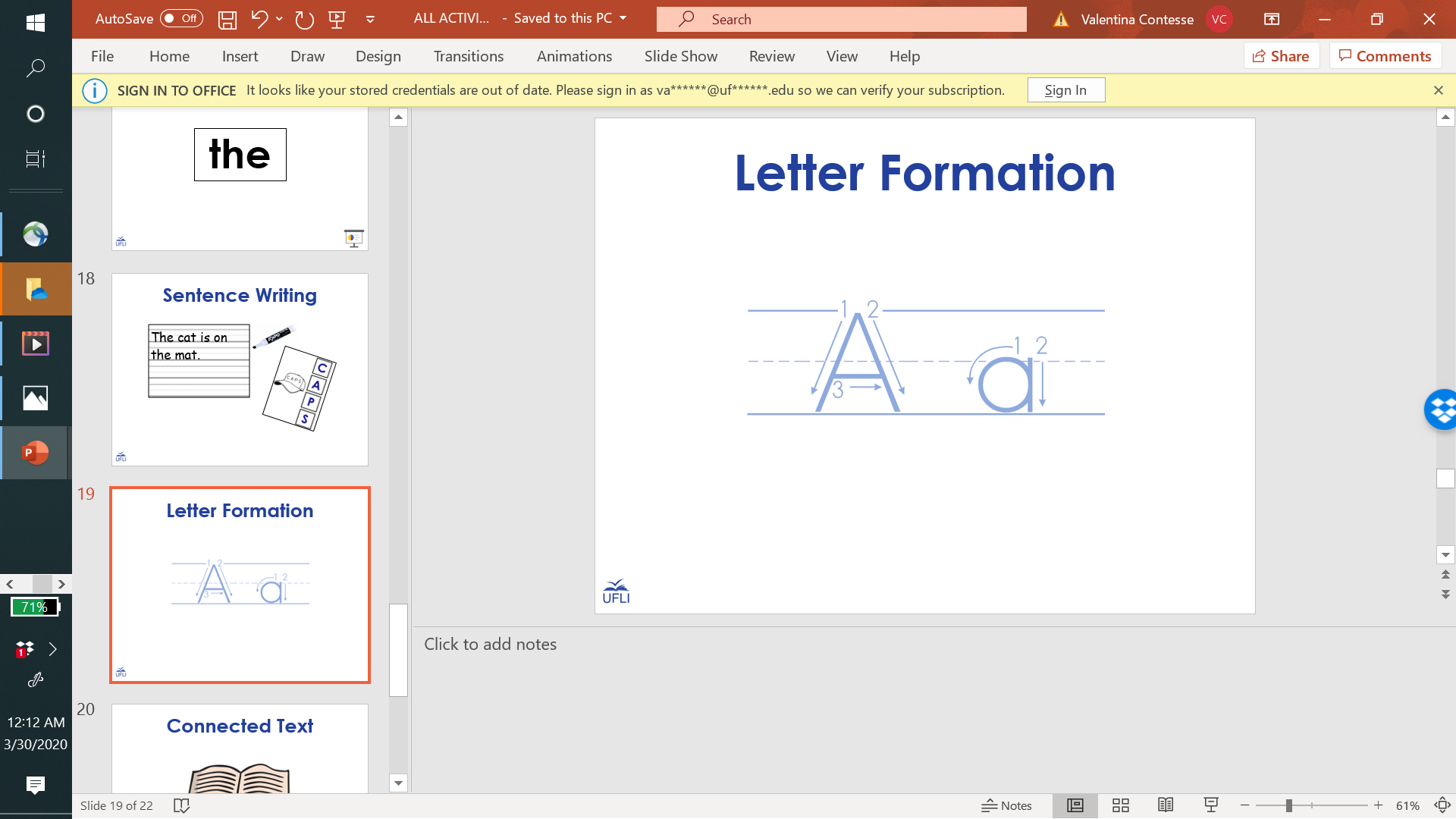 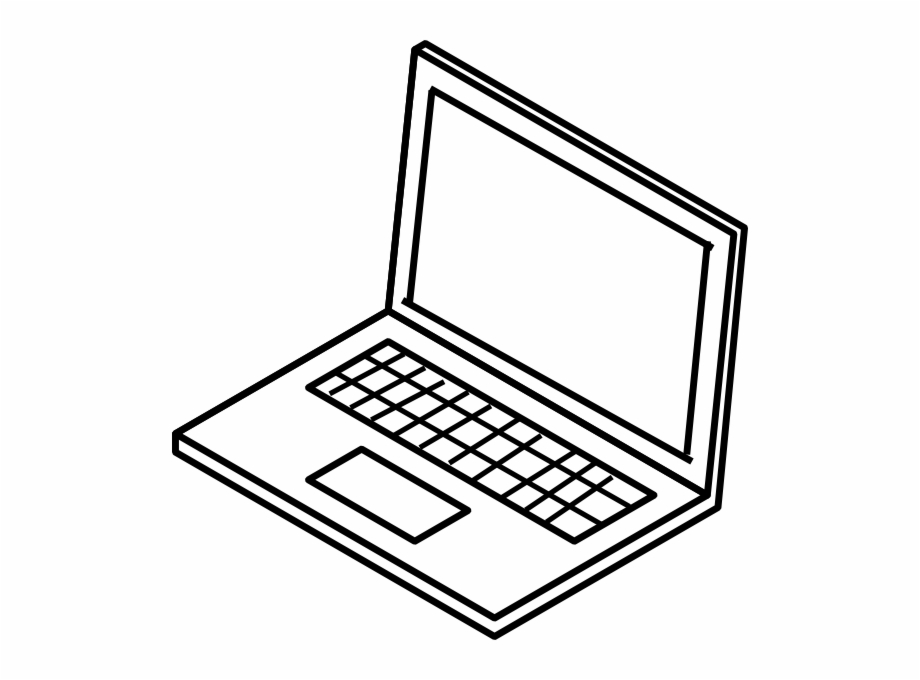 Stay in my area.
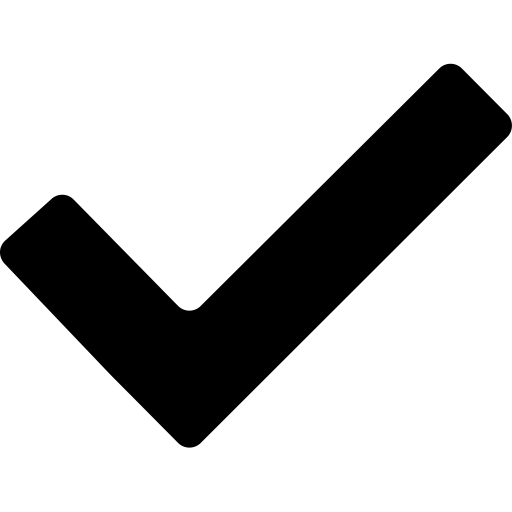 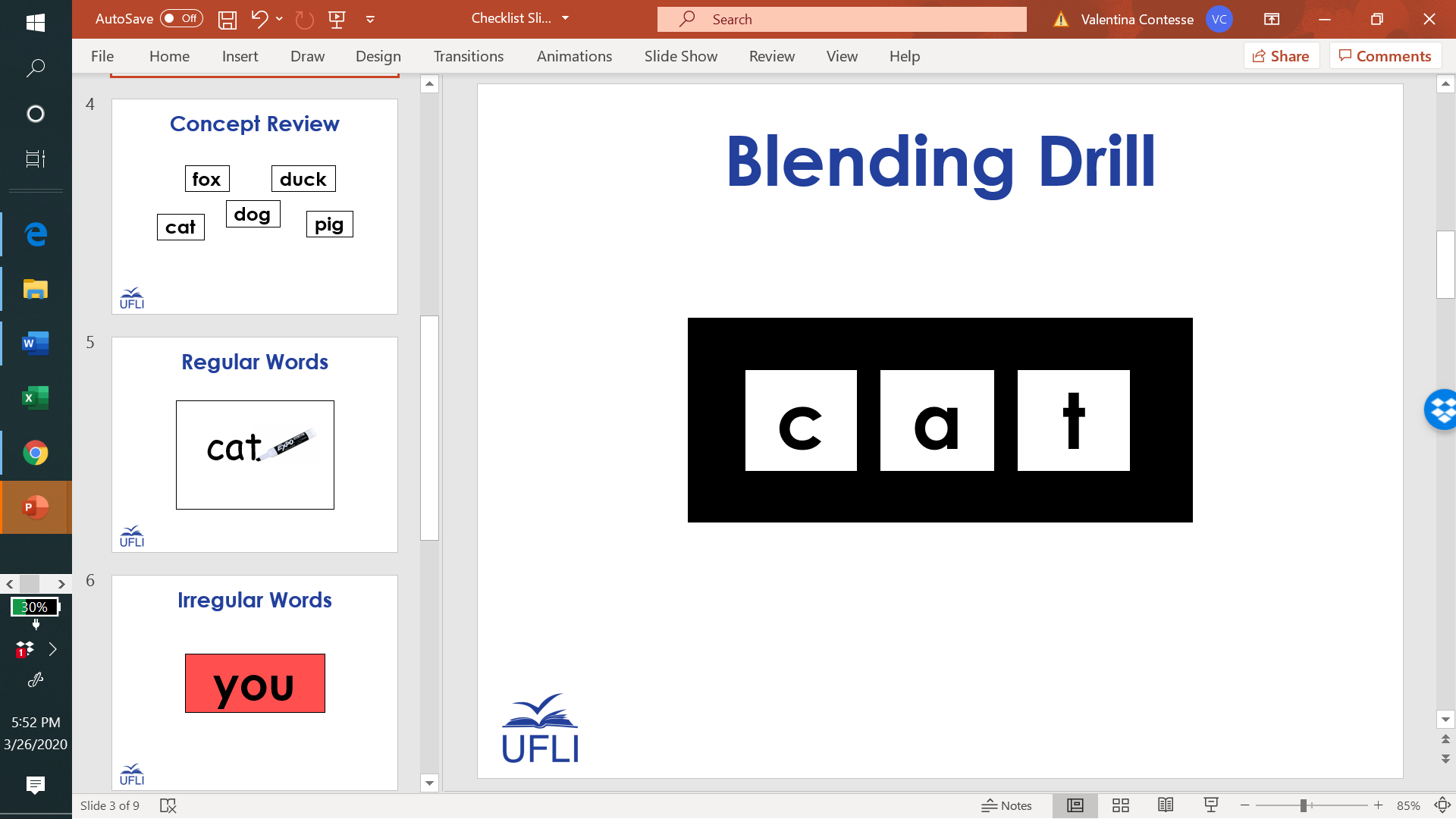 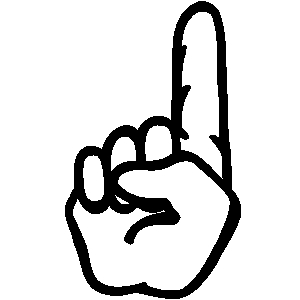 Follow directions the first time.
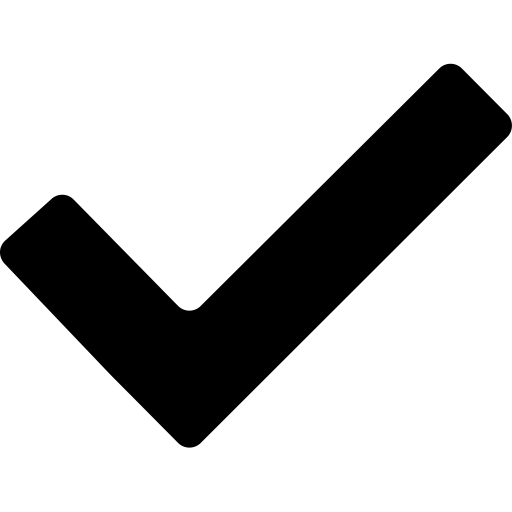 
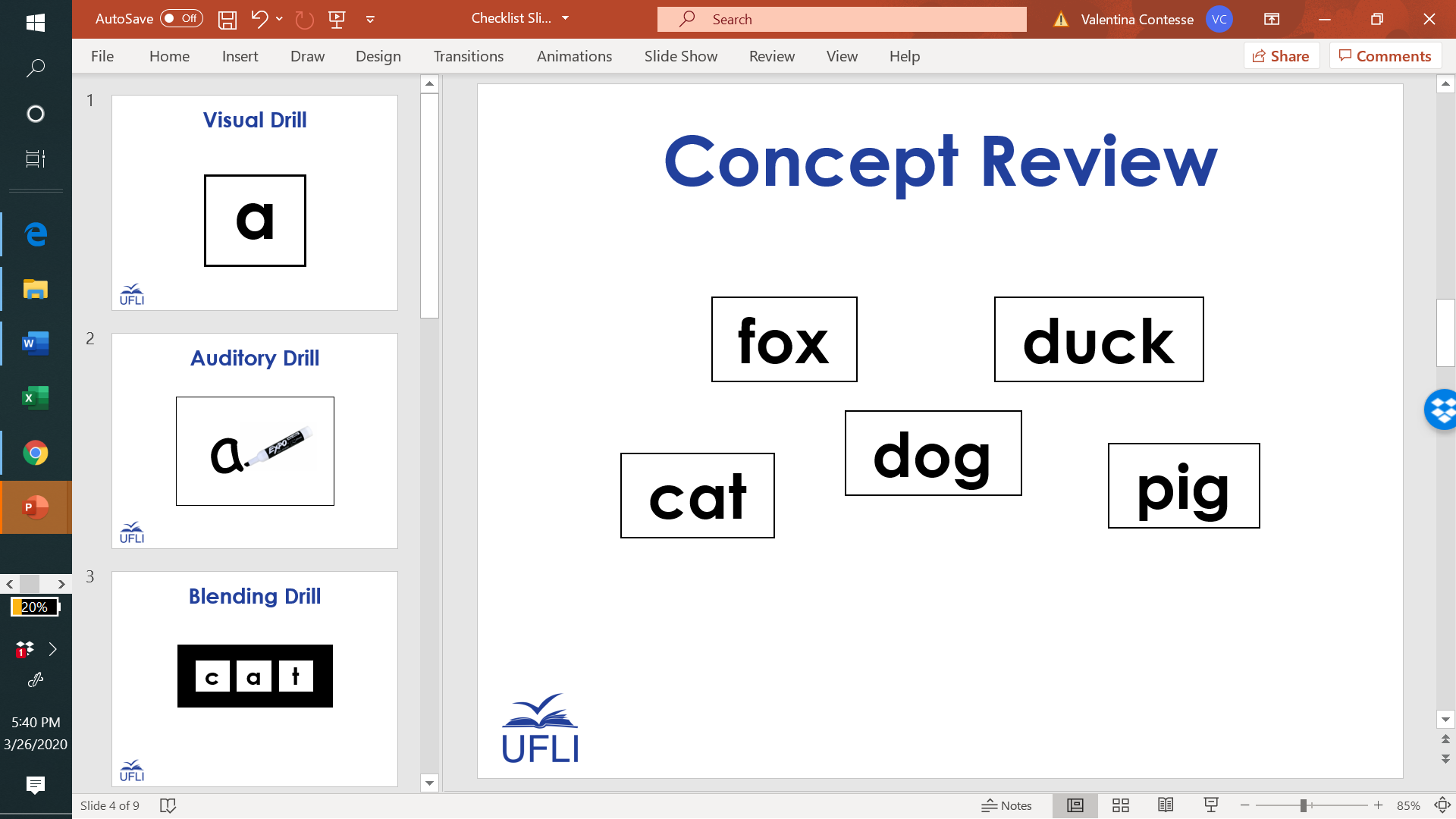 Have fun!
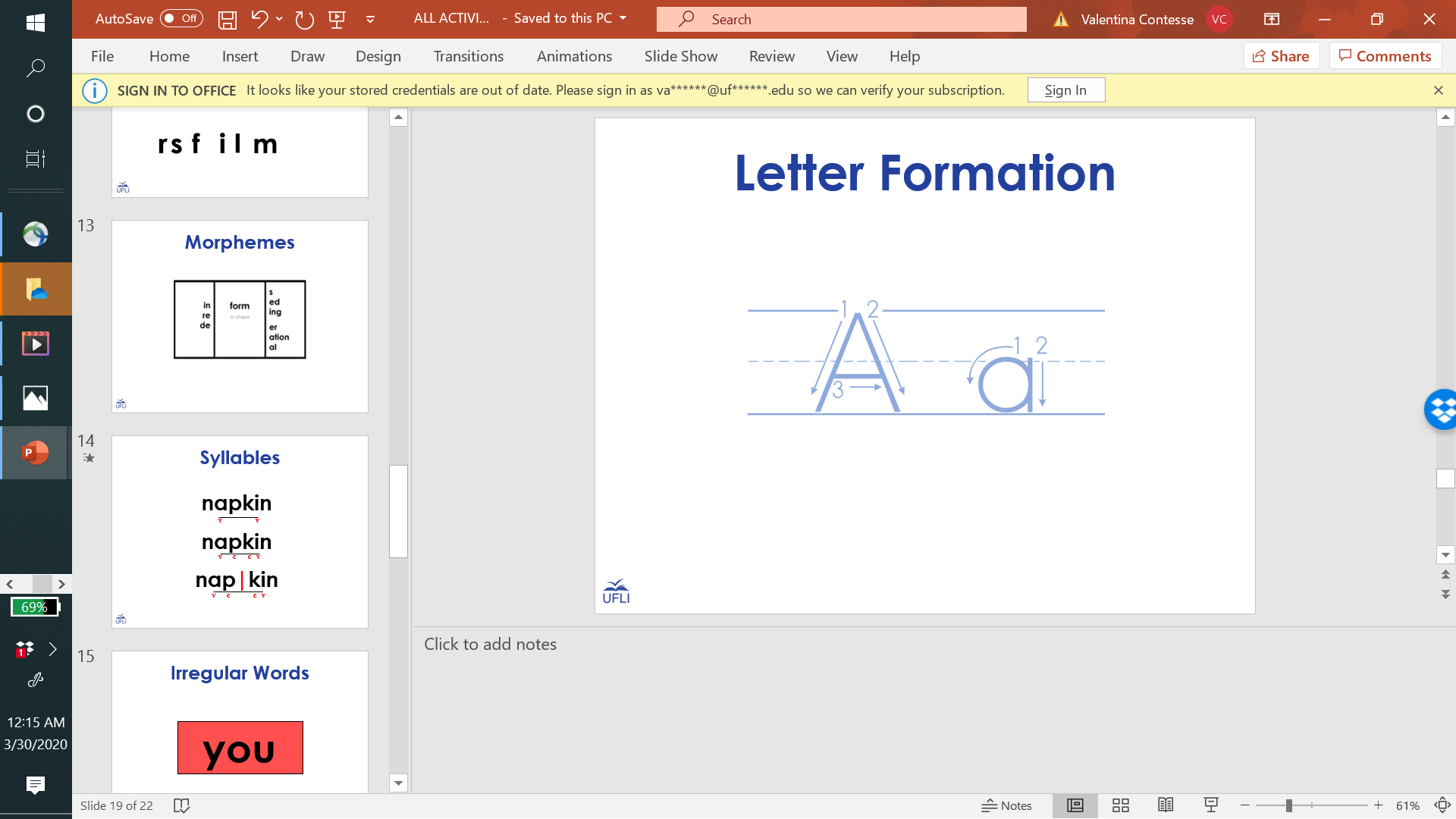 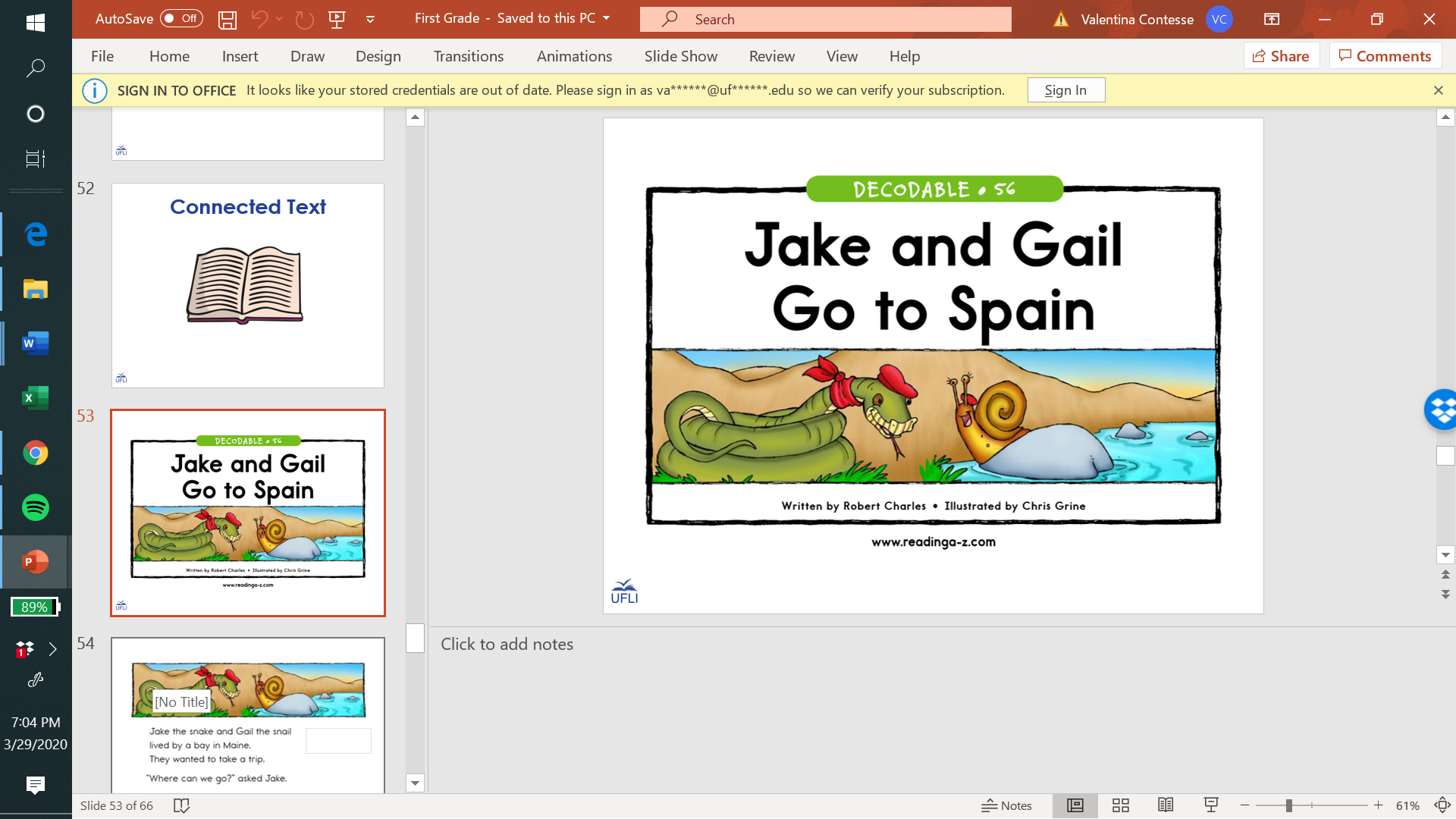 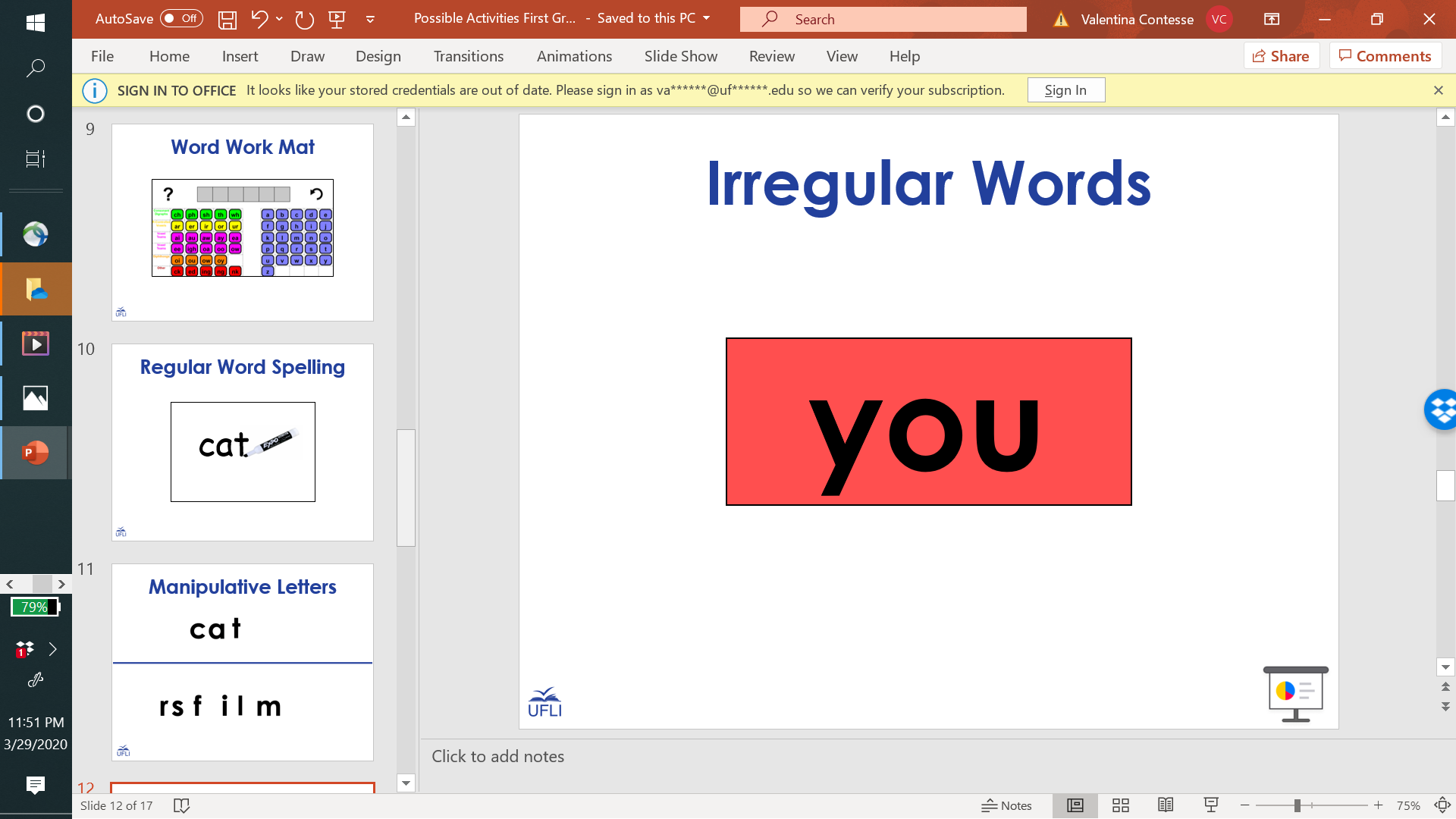 Morphemes
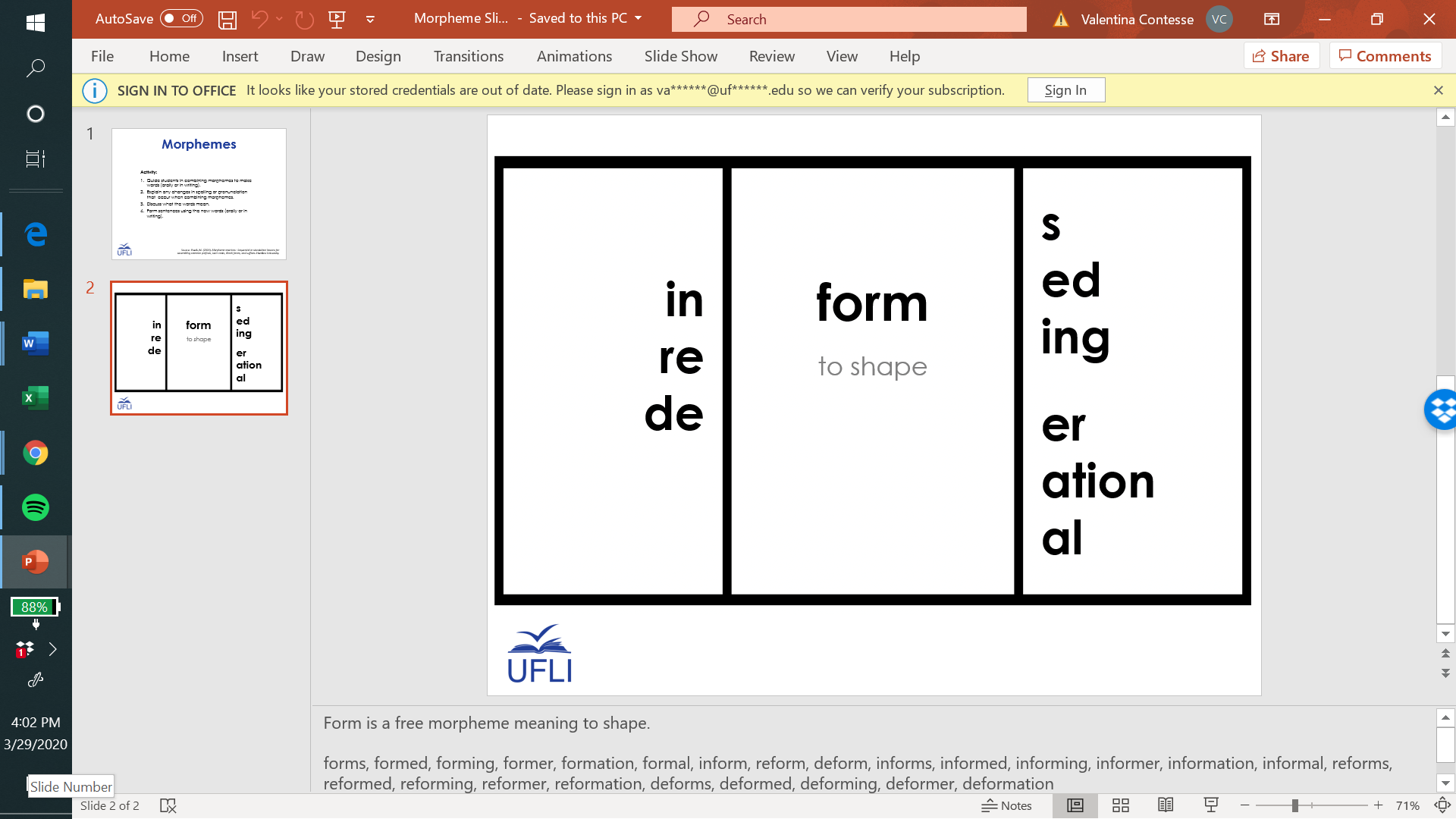 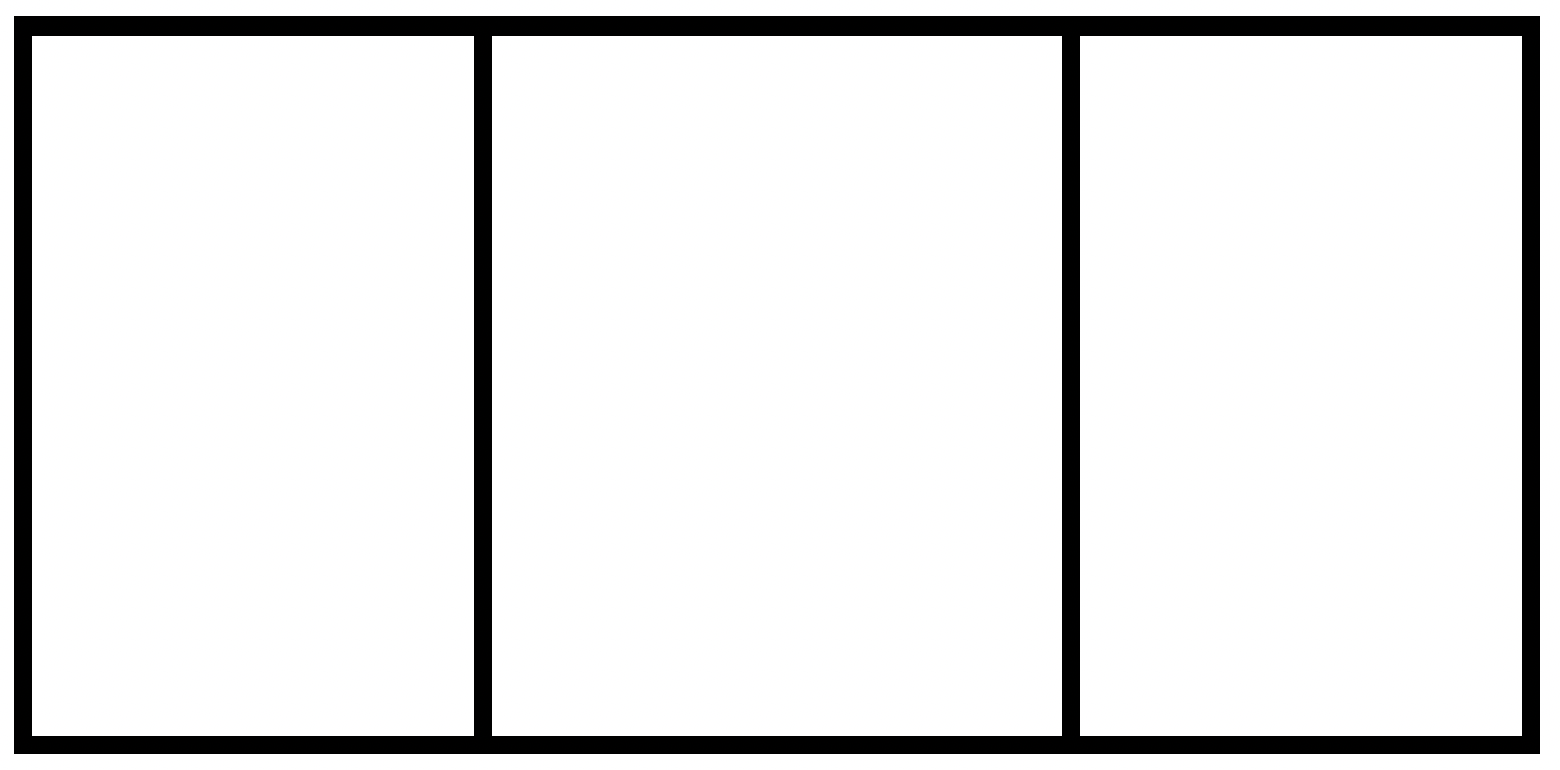 s
ed
ing

er
ation
al
in
re
de
form

to shape
[Speaker Notes: Form is a free morpheme meaning to shape.

forms, formed, forming, former, formation, formal, inform, reform, deform, informs, informed, informing, informer, information, informal, reforms, reformed, reforming, reformer, reformation, deforms, deformed, deforming, deformer, deformation]
3rd Grade Sample  Schedule
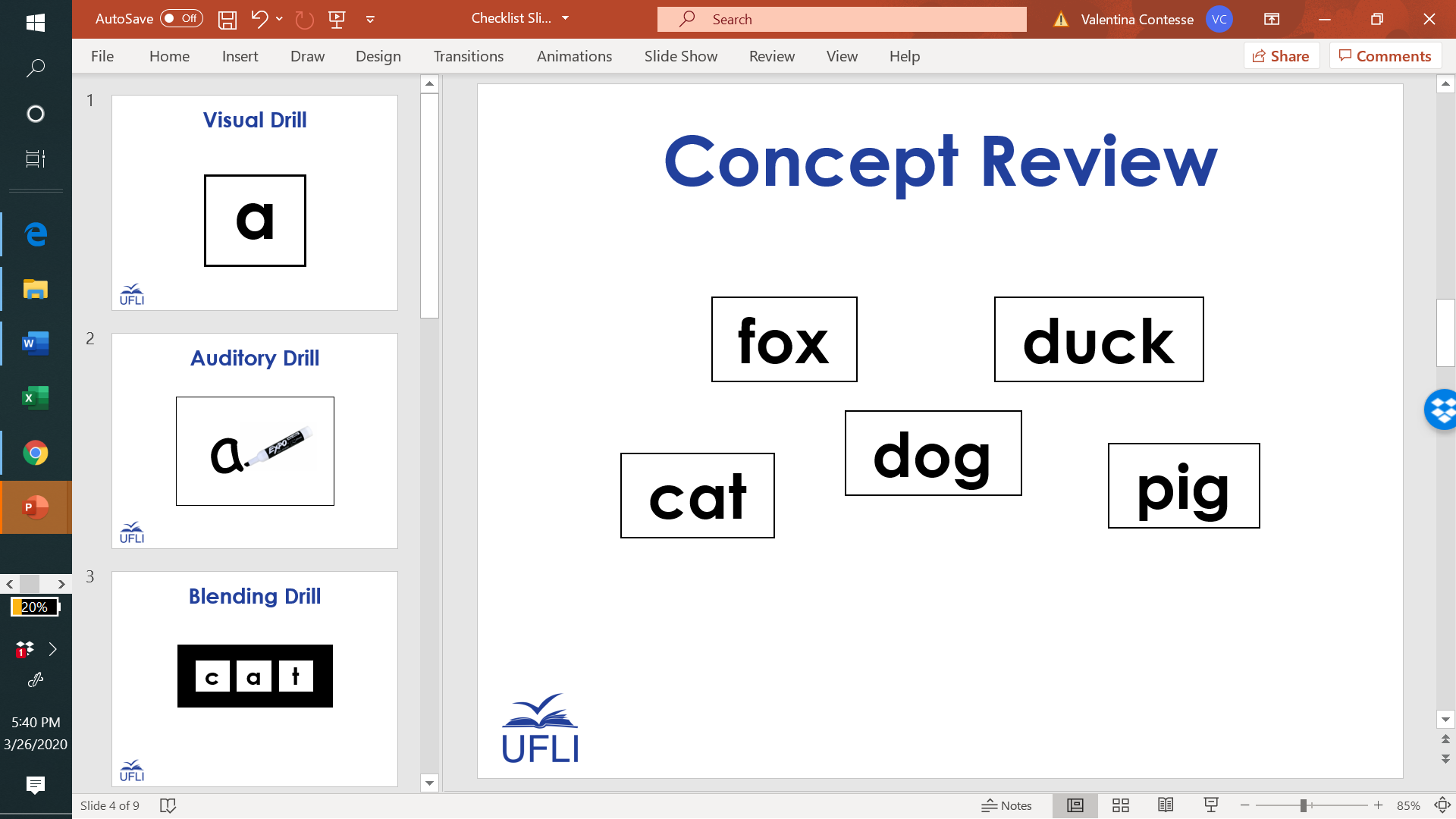 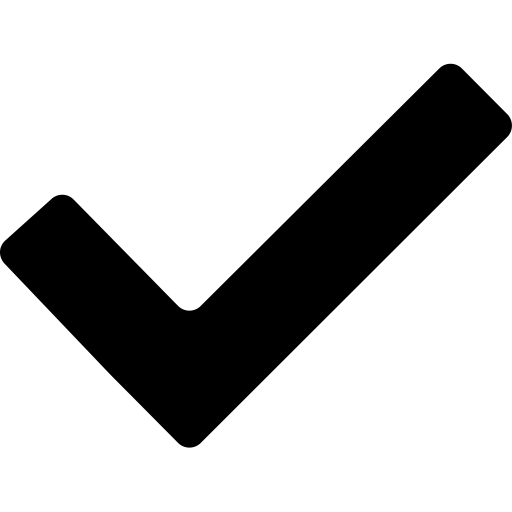 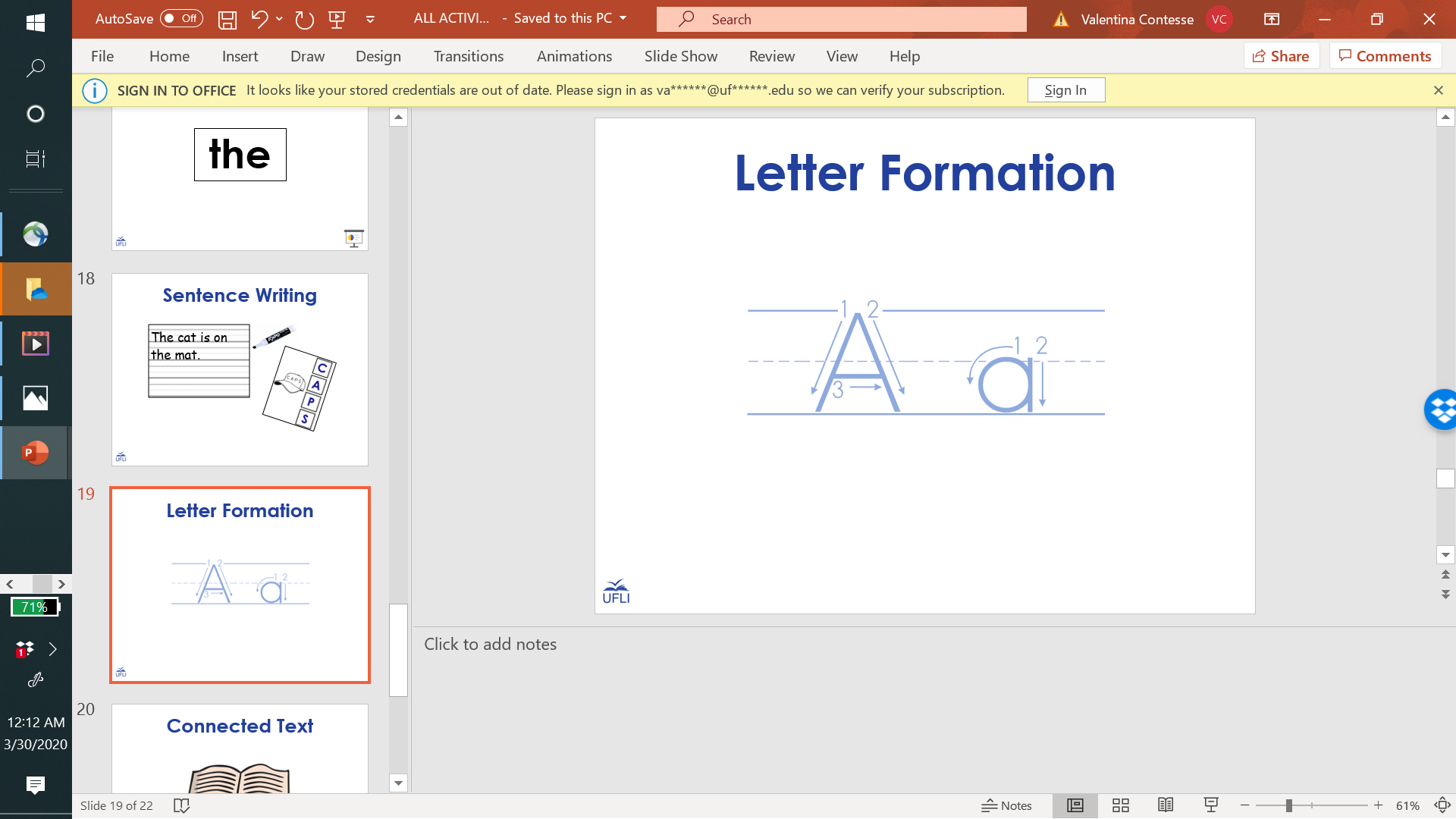 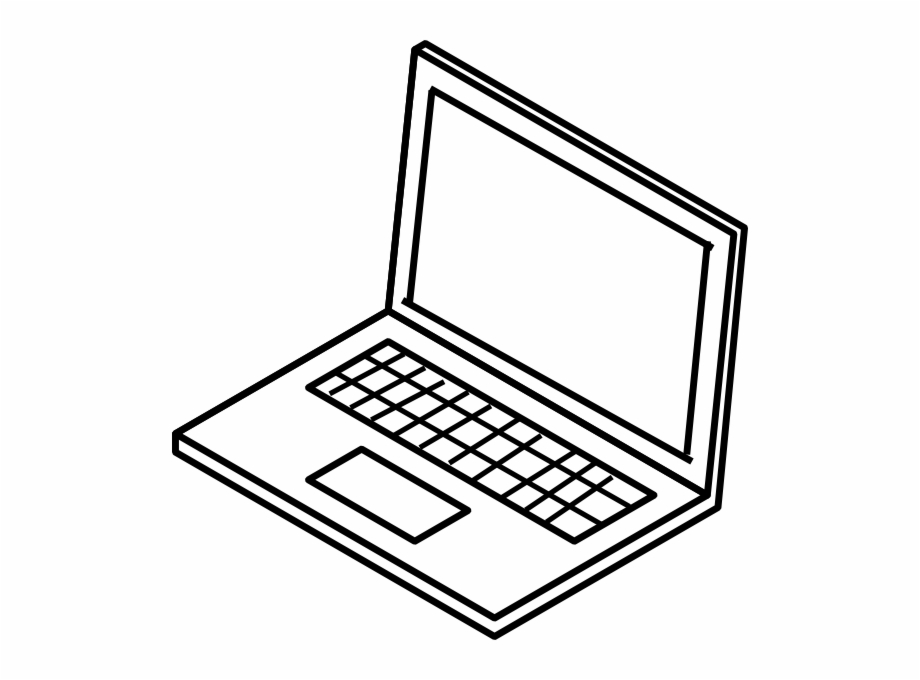 Stay in my area.
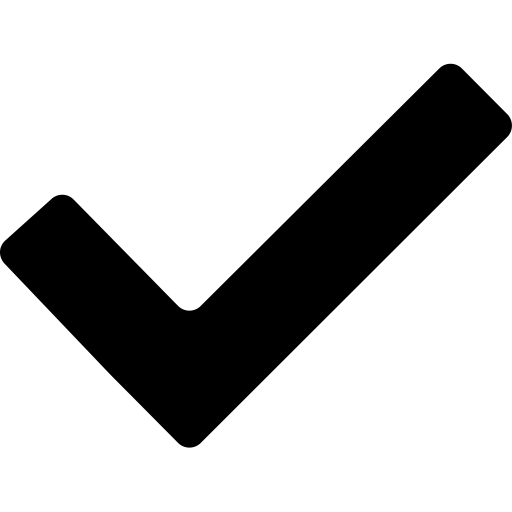 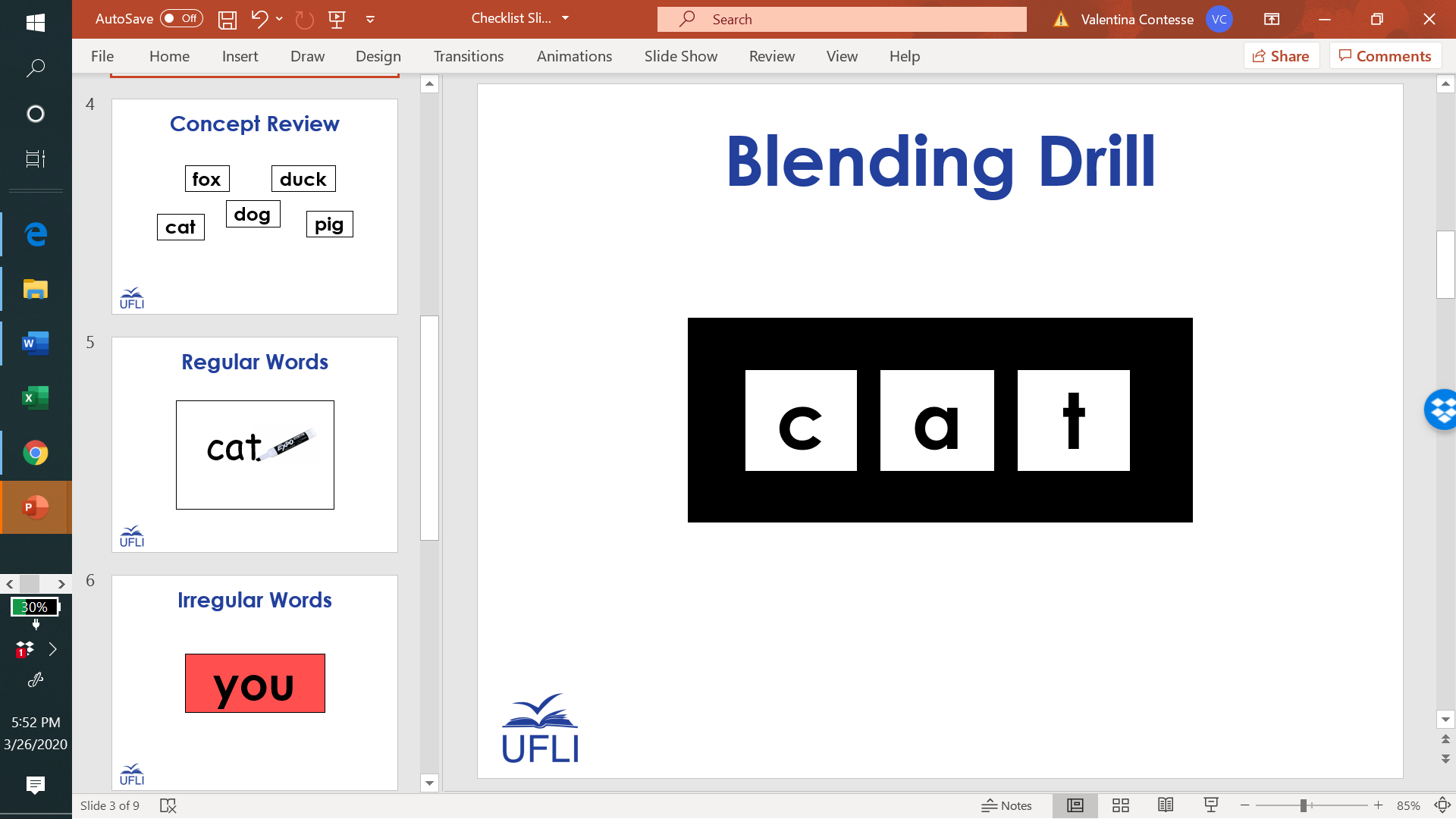 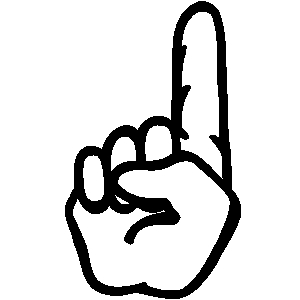 Follow directions the first time.
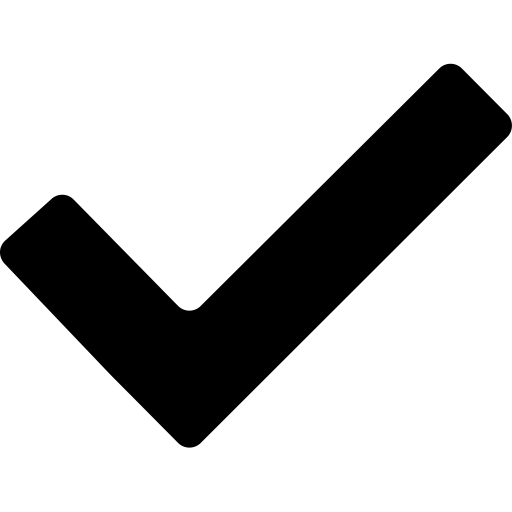 
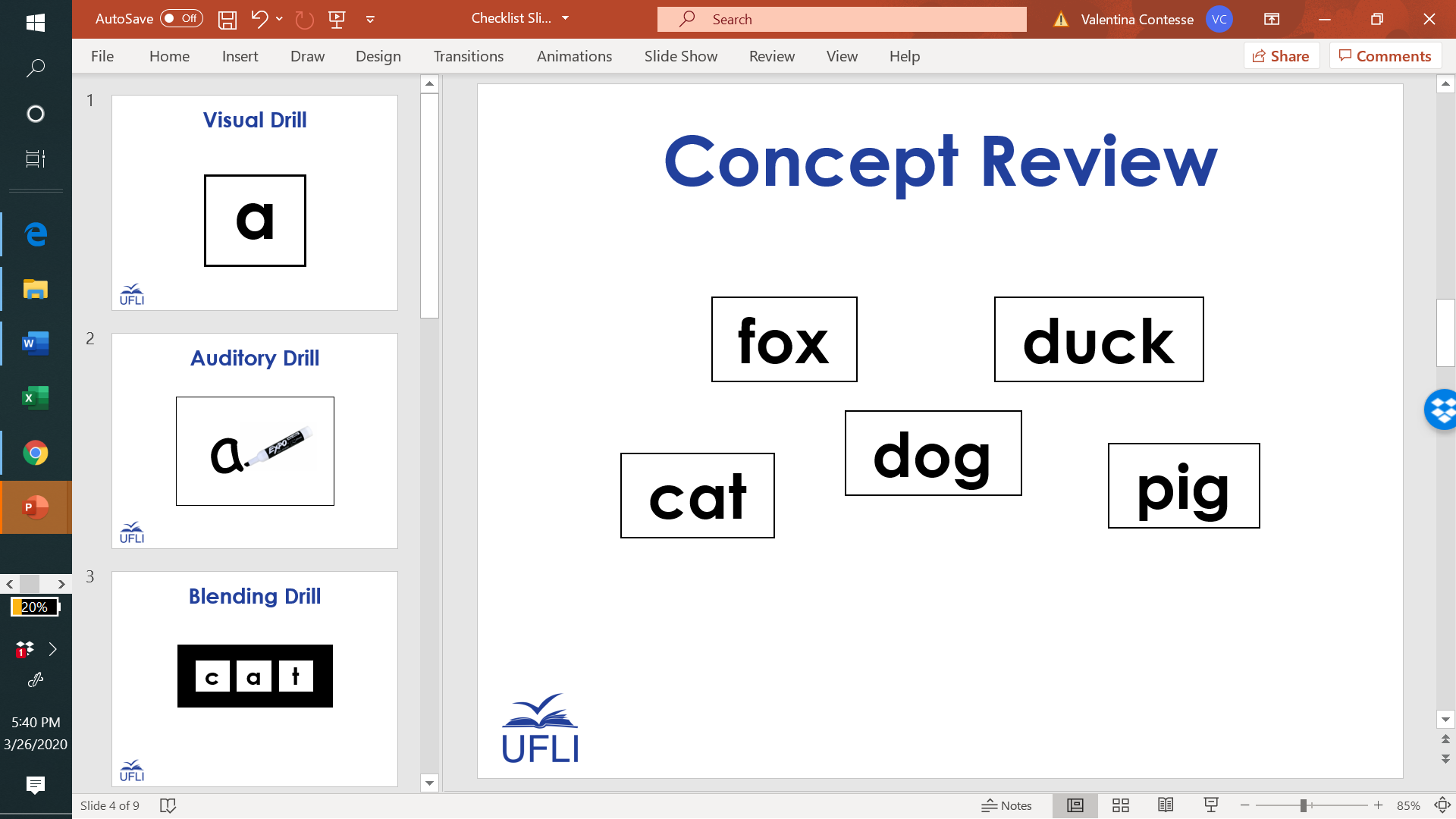 Have fun!
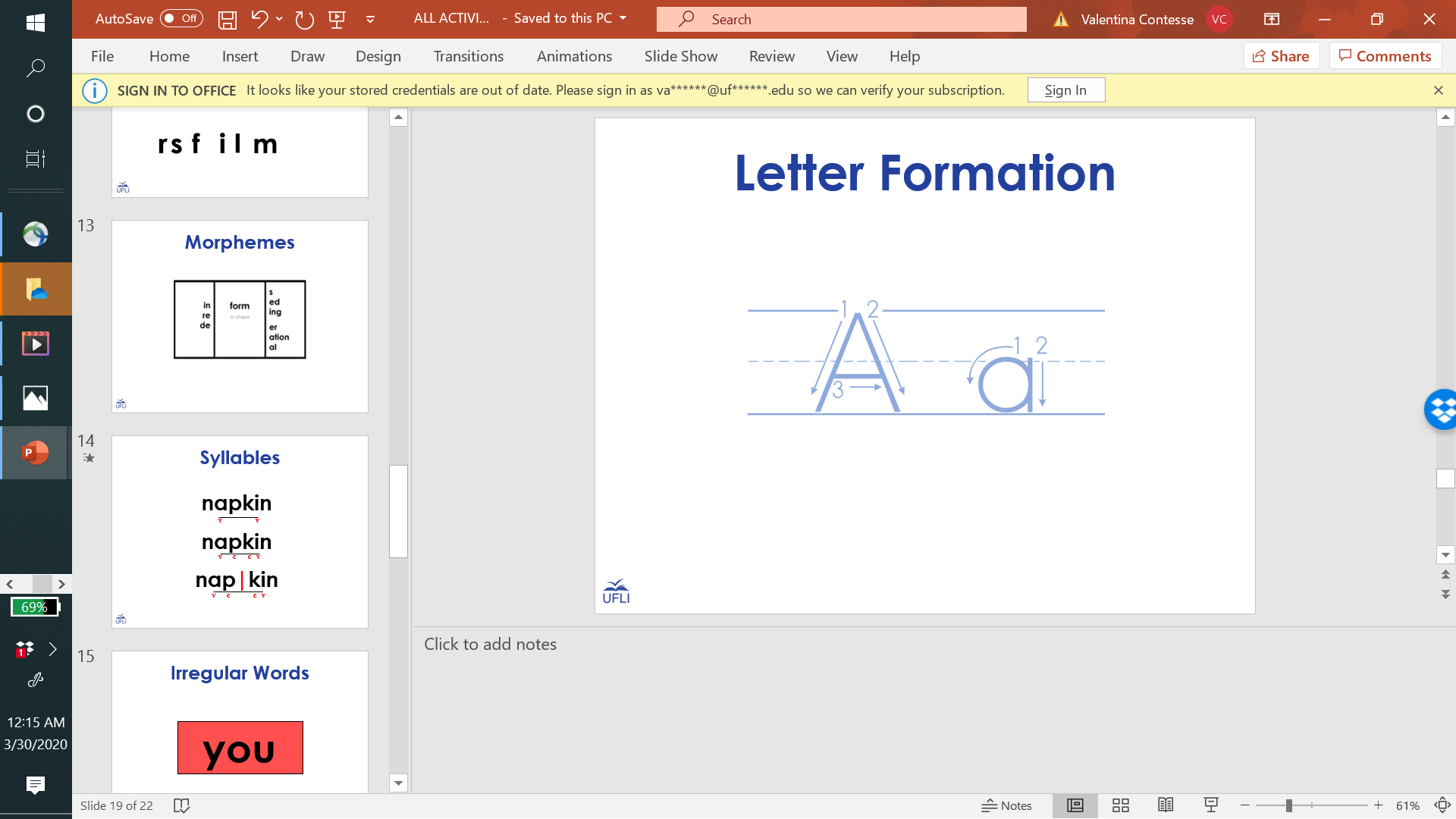 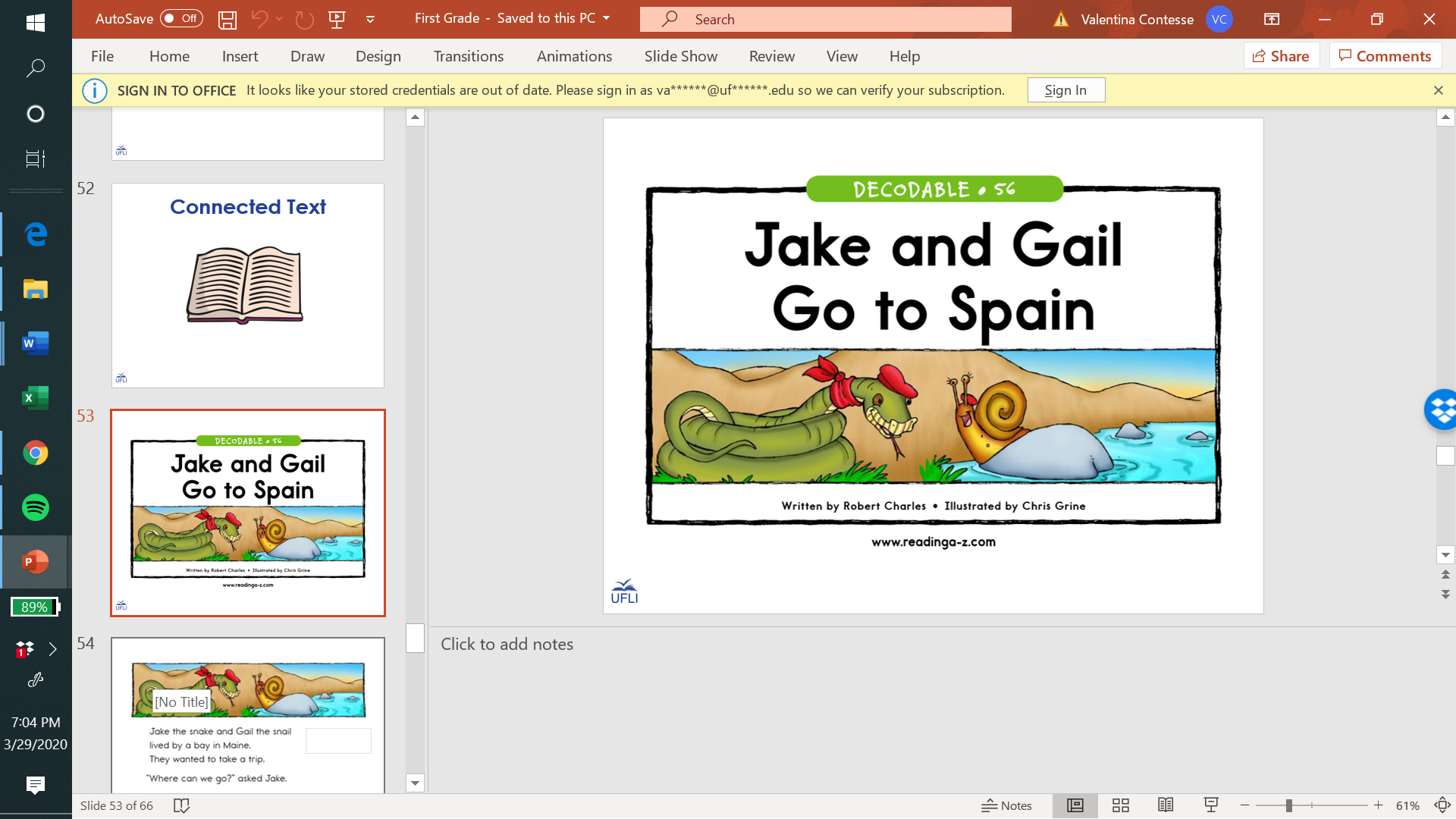 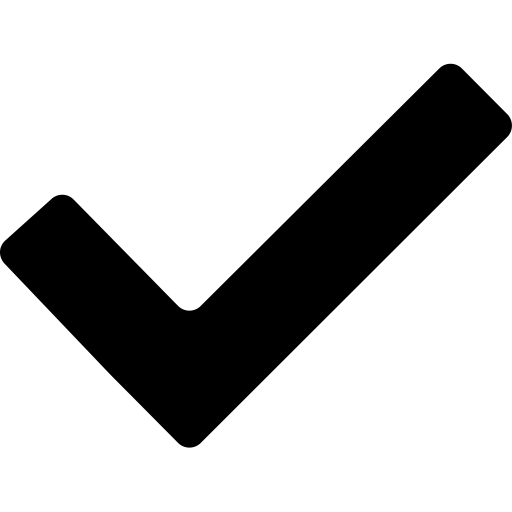 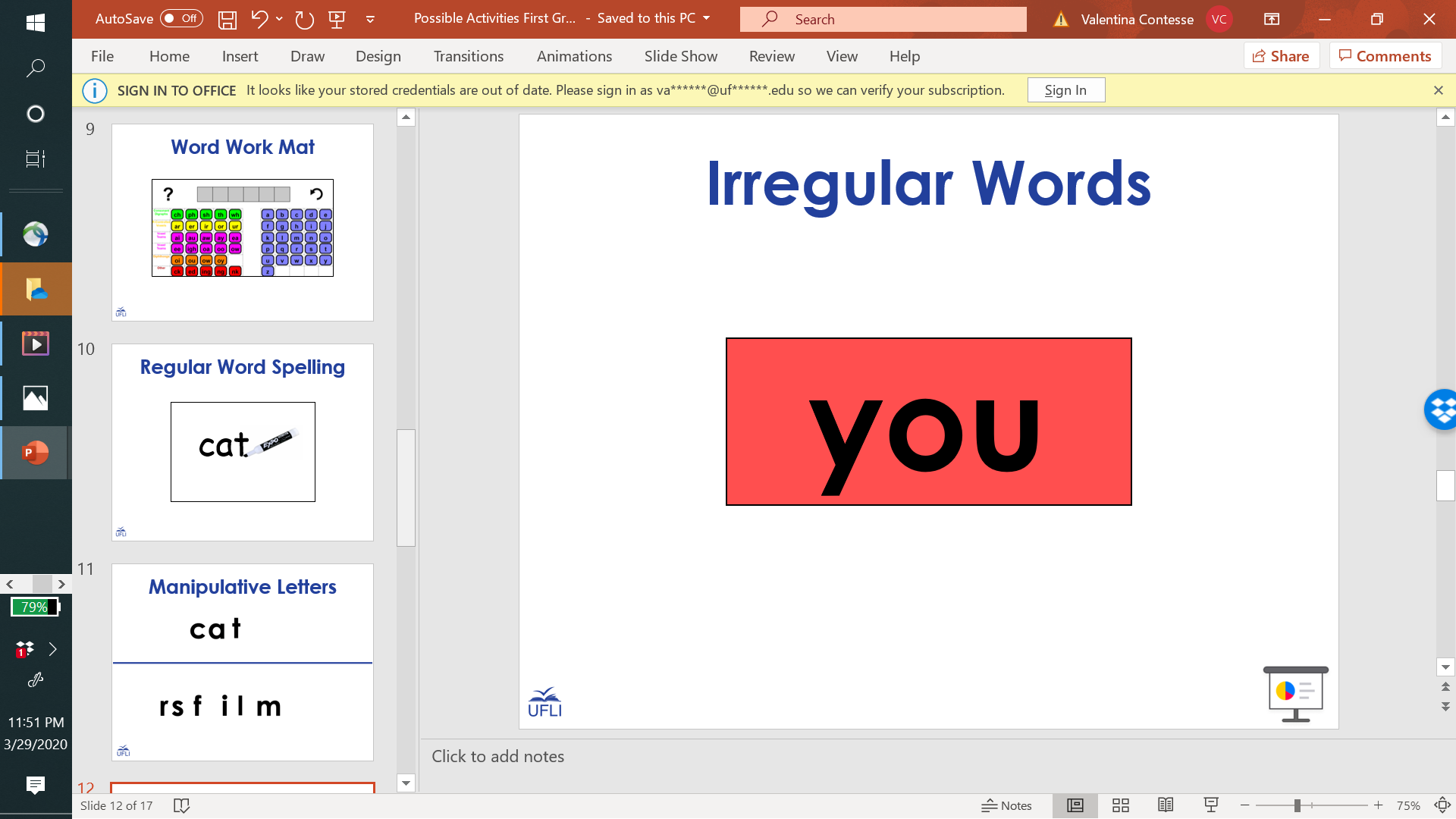 Irregular Words
you
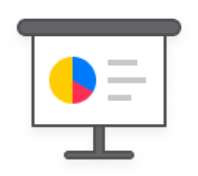 guy
guess
guest
business
guide
journey
guard
machine
journal
sign
muscle
answer
Wednesday
[Speaker Notes: New]
February
[Speaker Notes: New]
3rd Grade Sample  Schedule
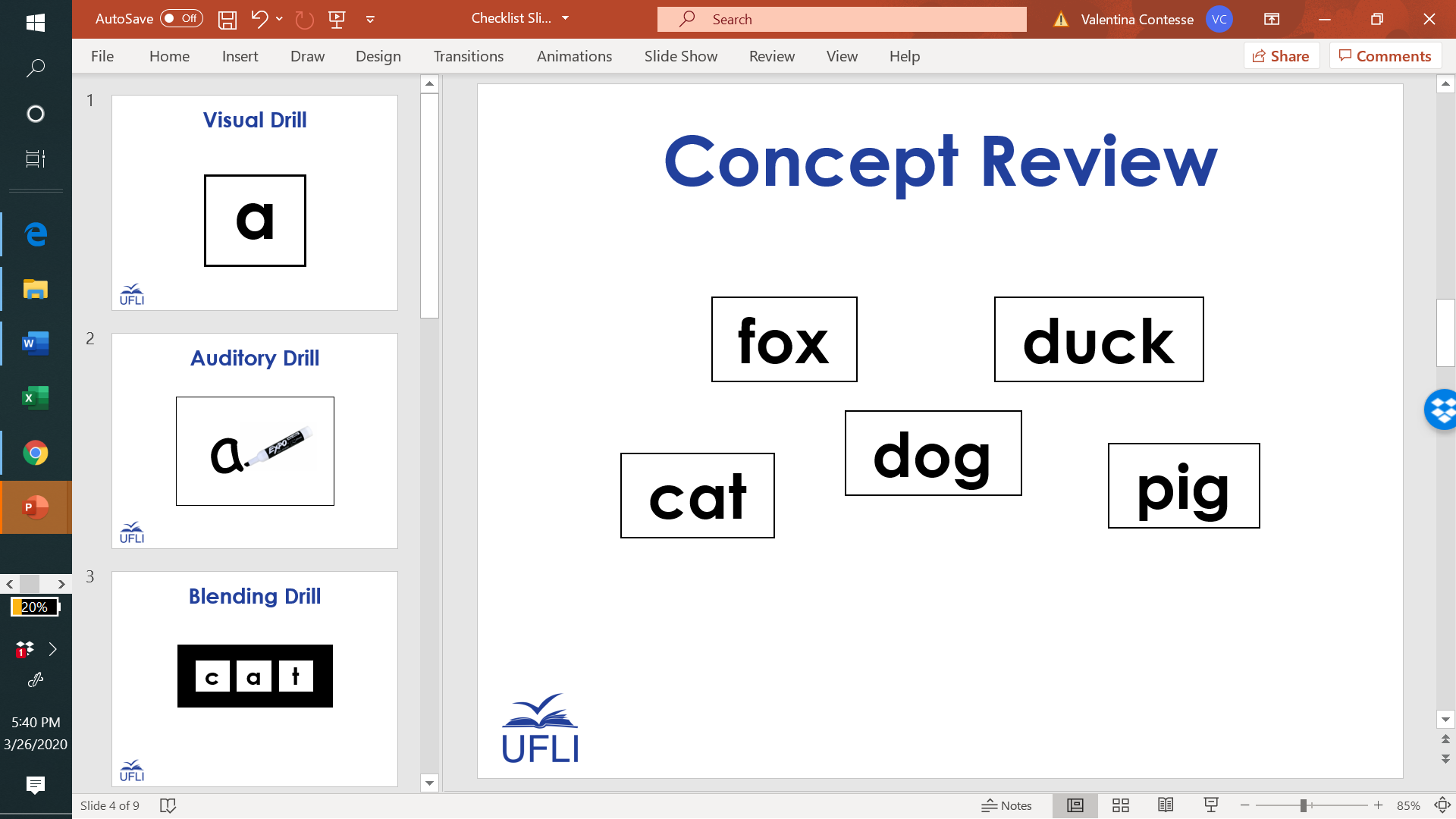 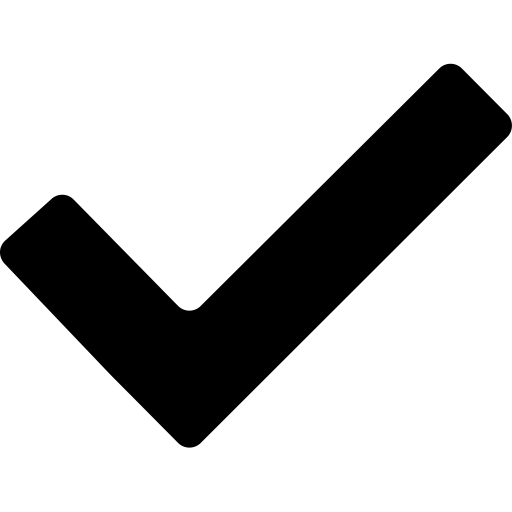 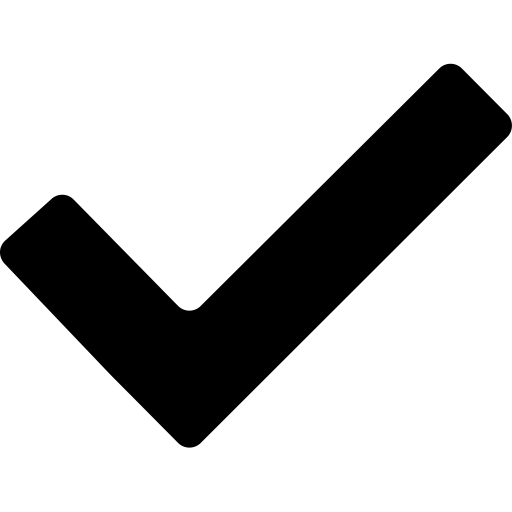 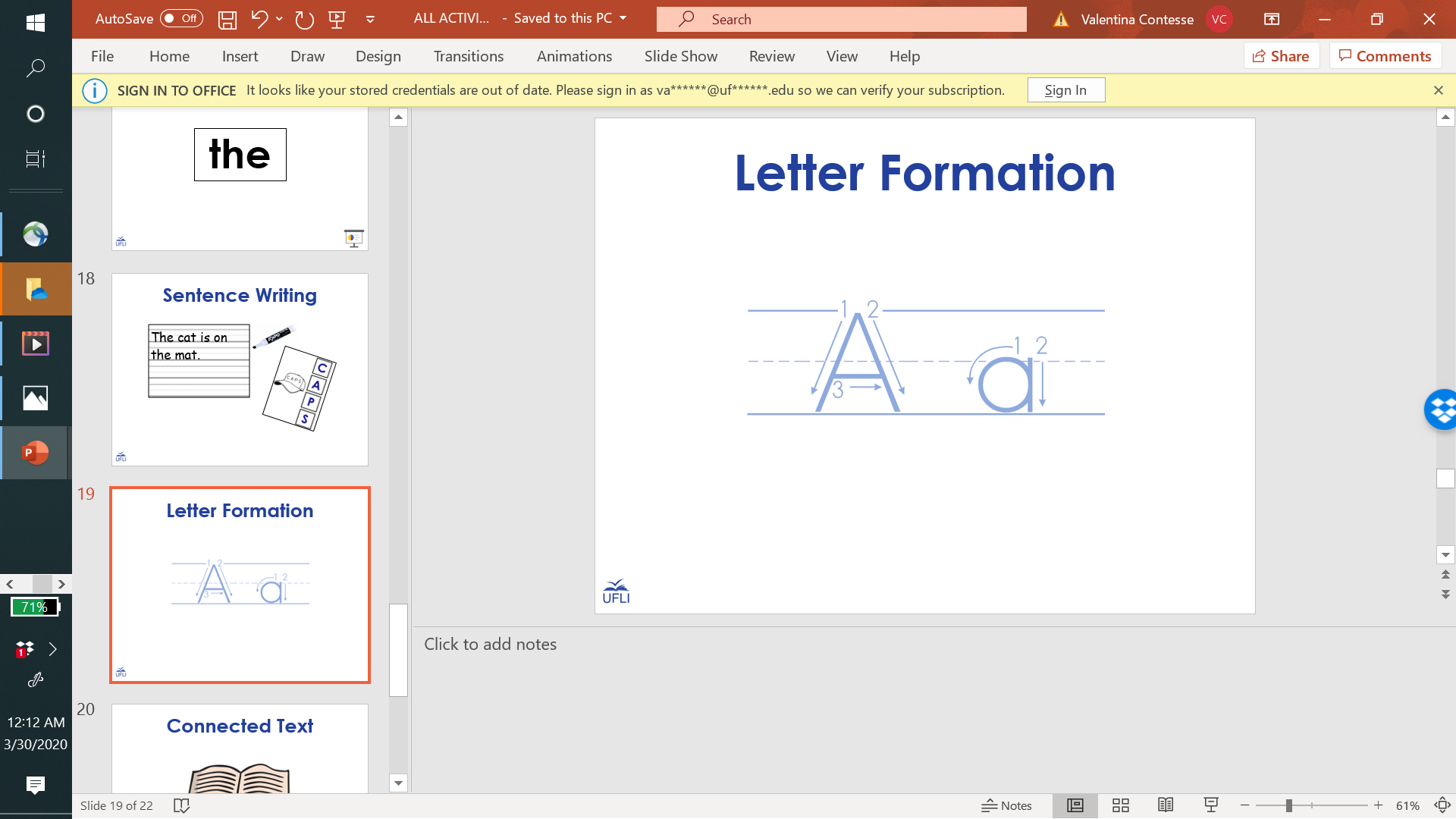 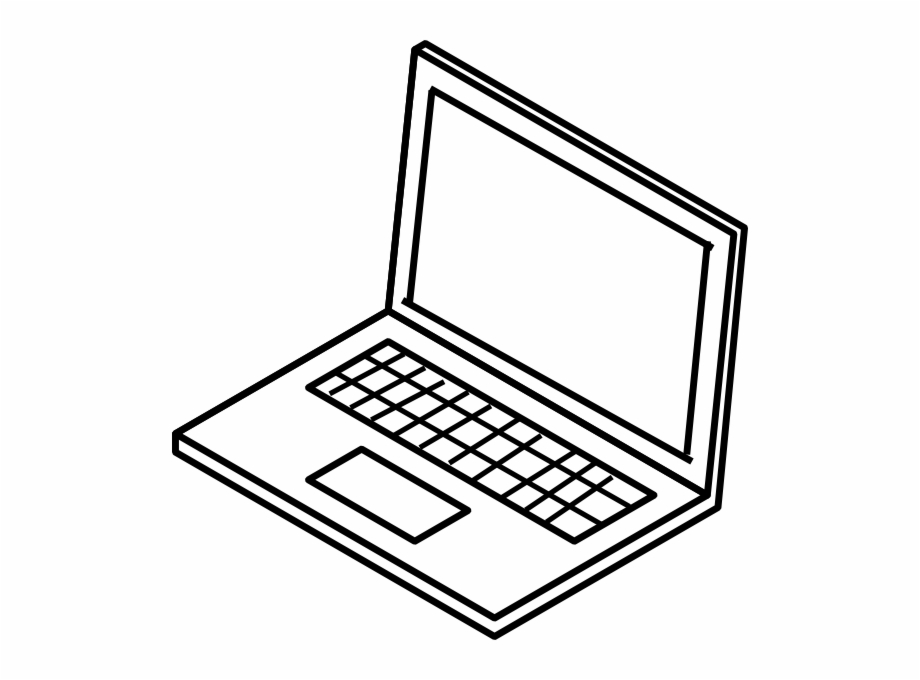 Stay in my area.
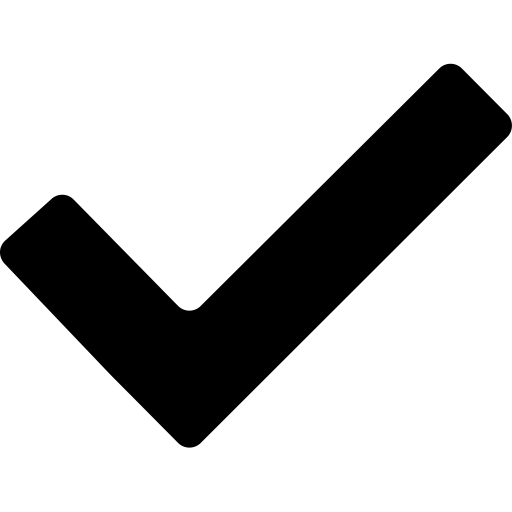 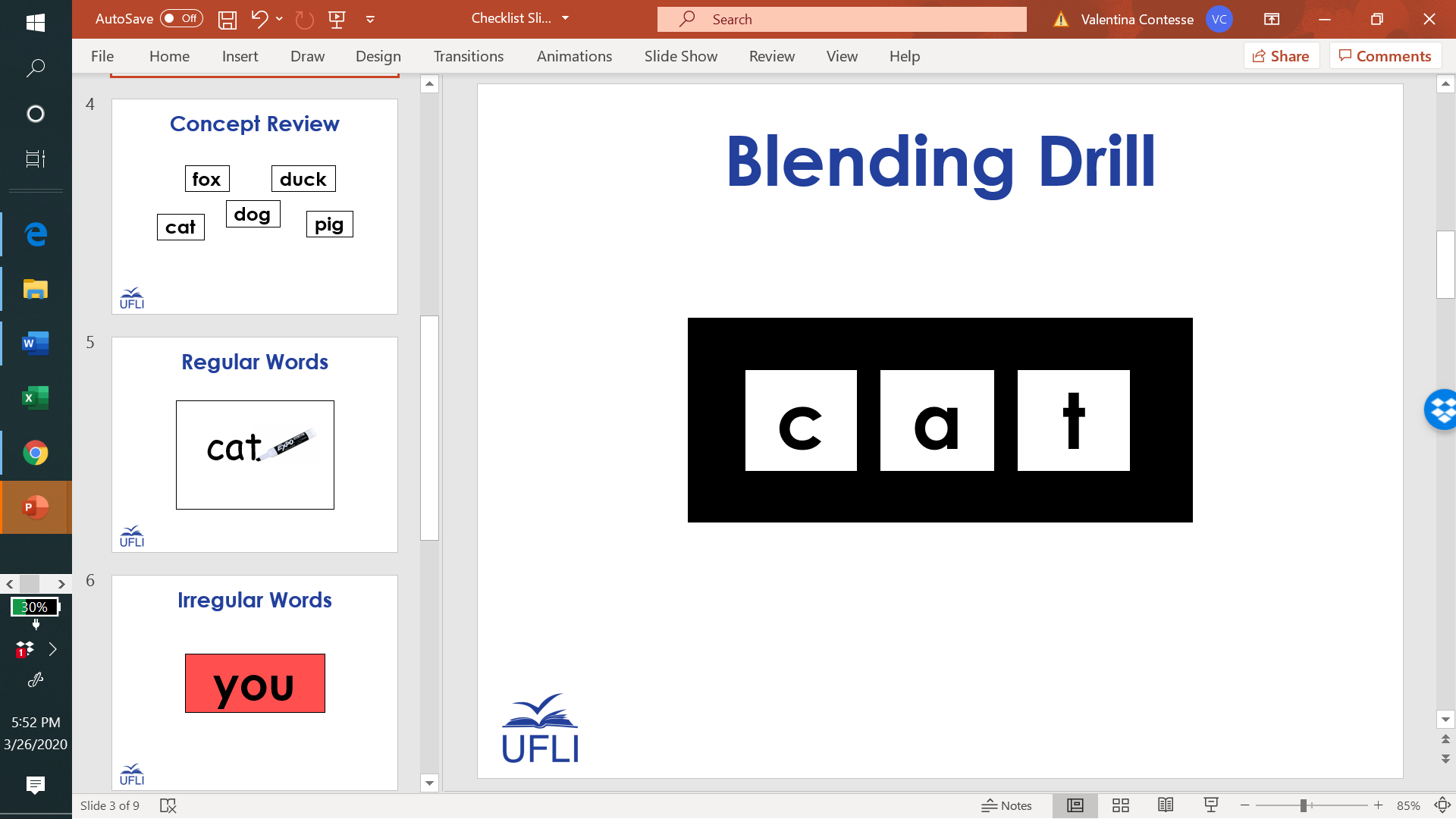 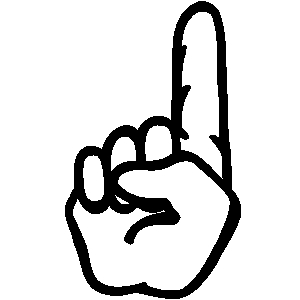 Follow directions the first time.
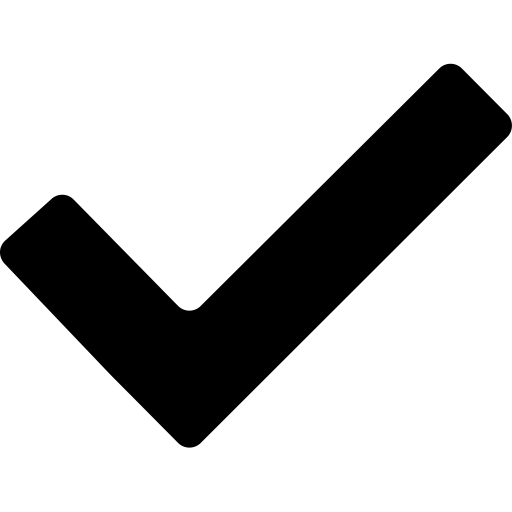 
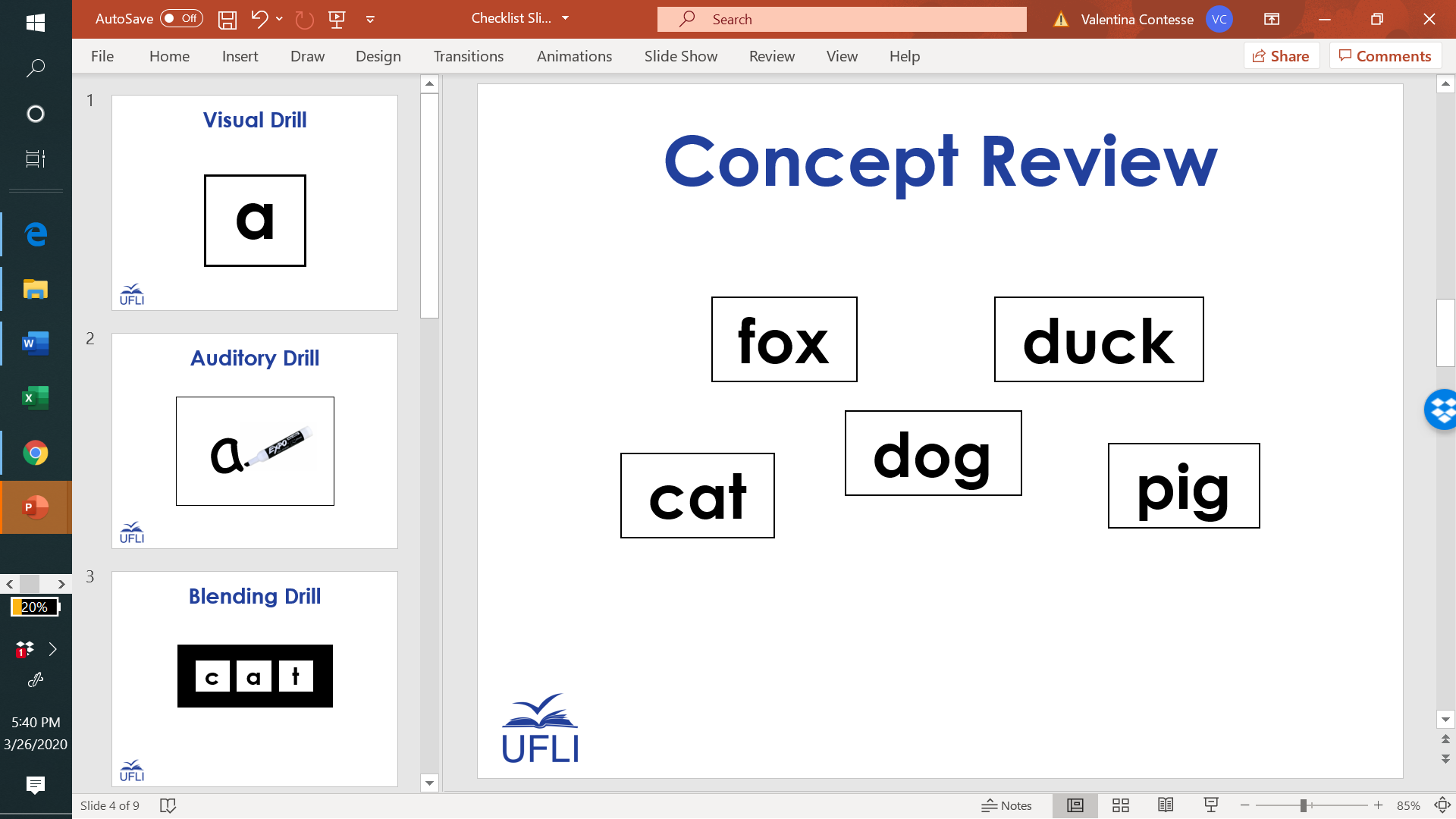 Have fun!
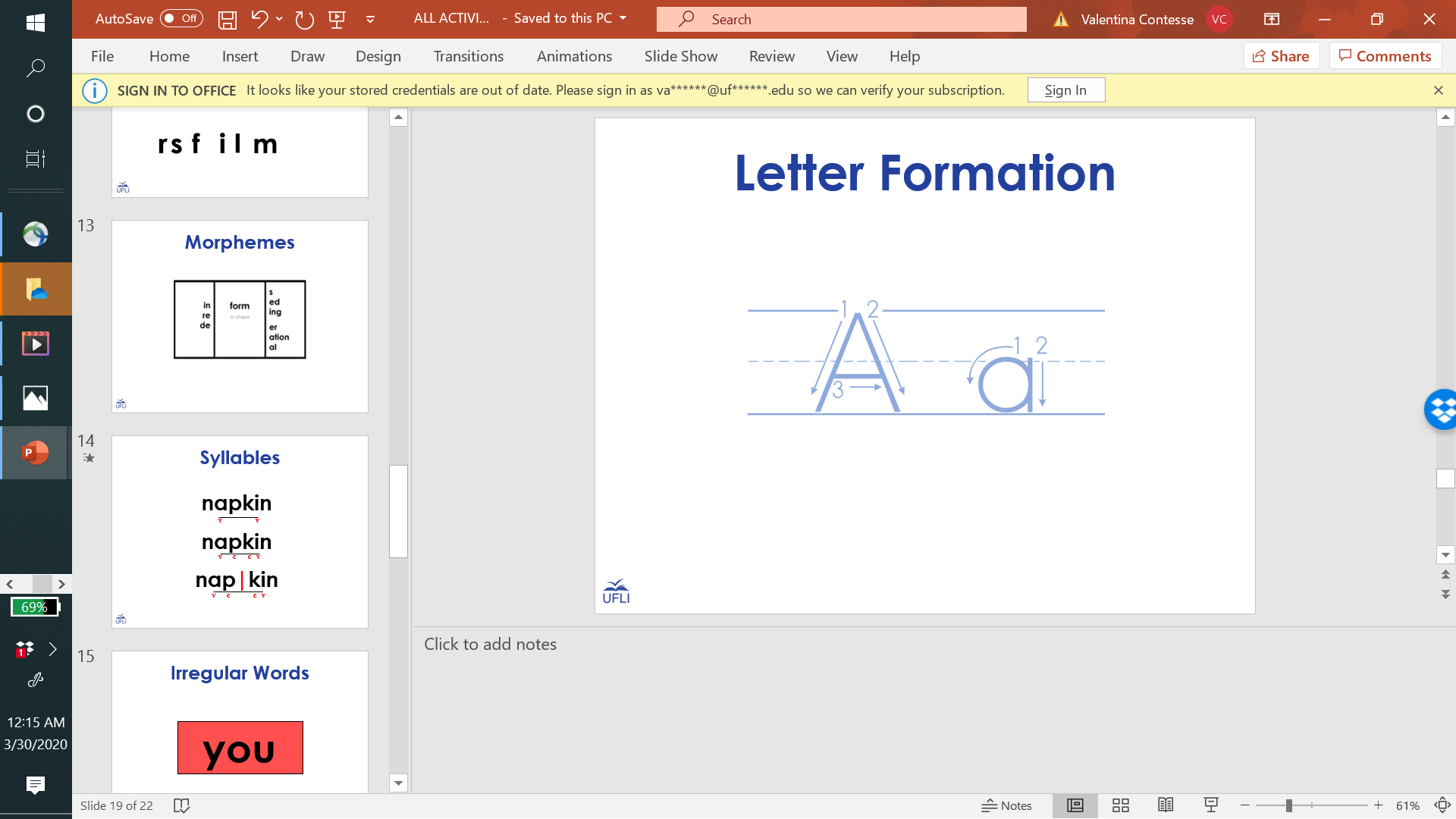 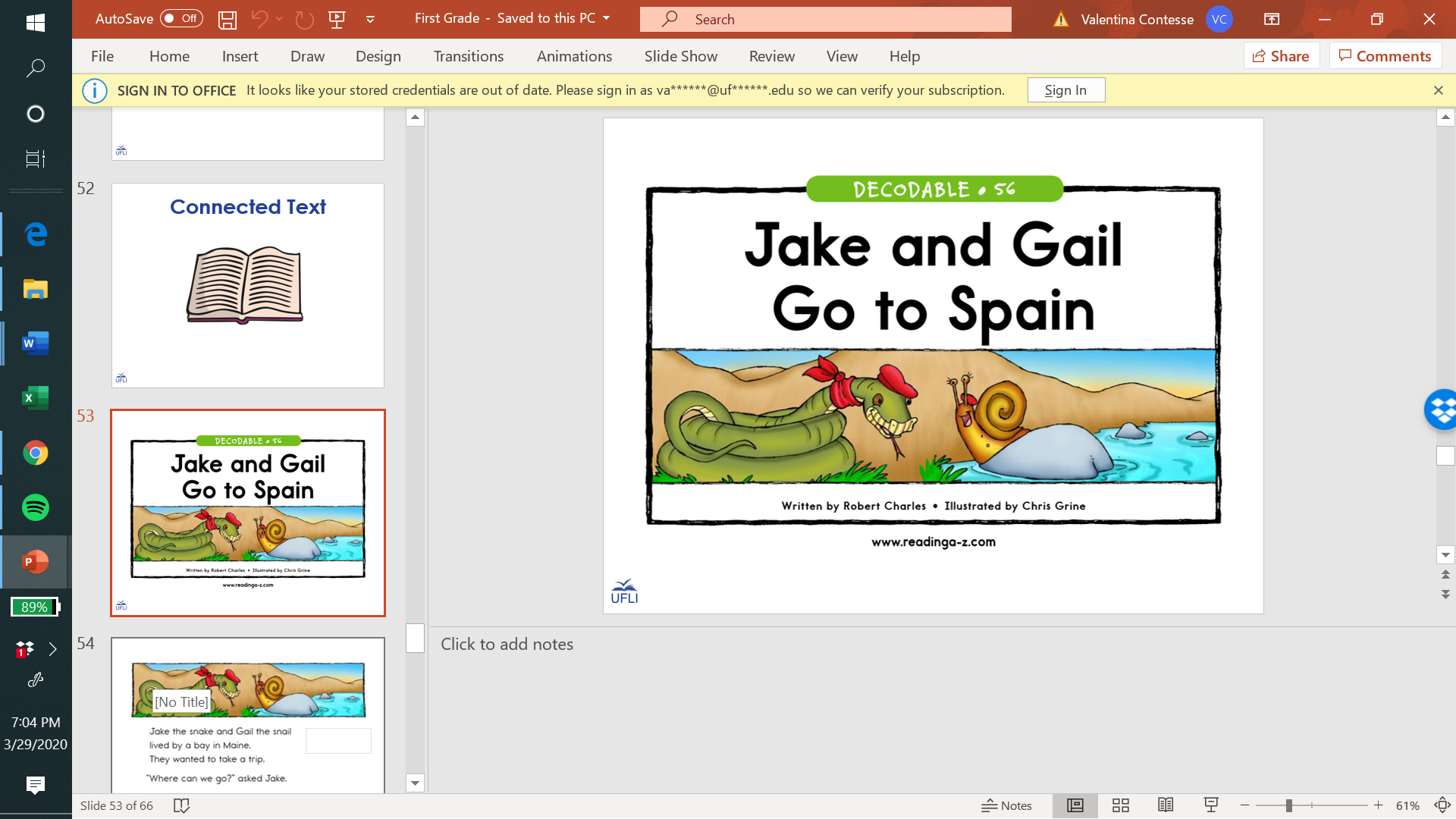 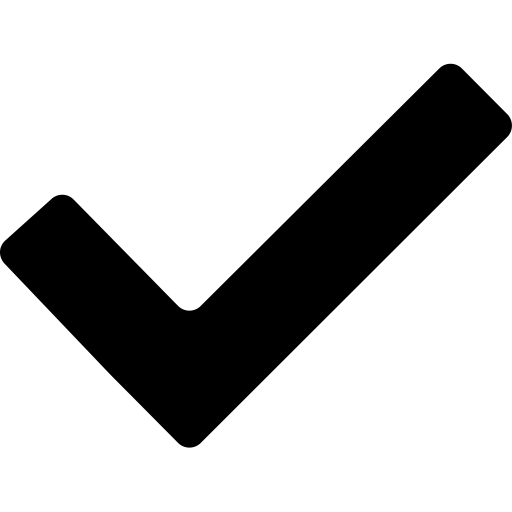 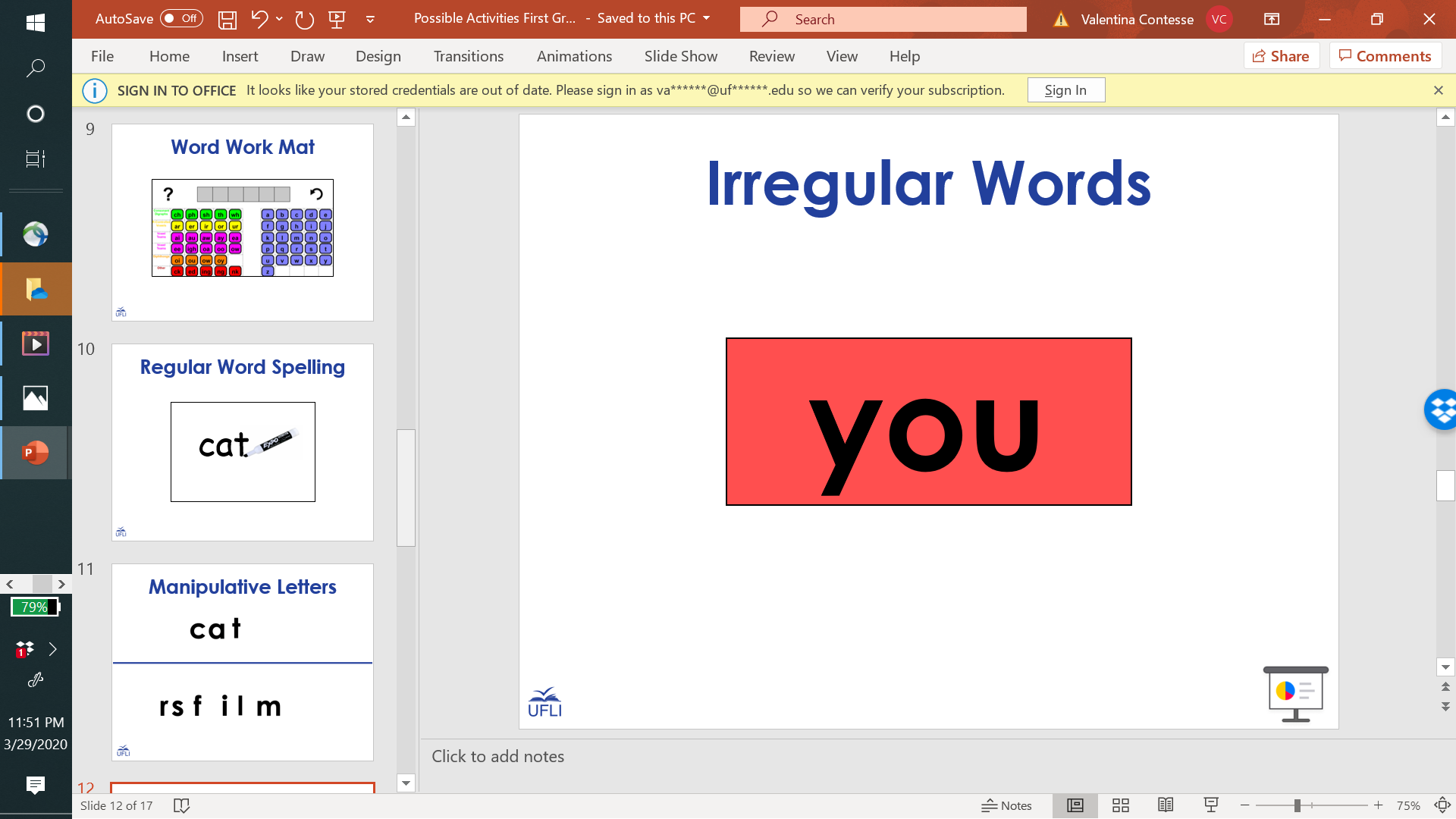 Connected Text
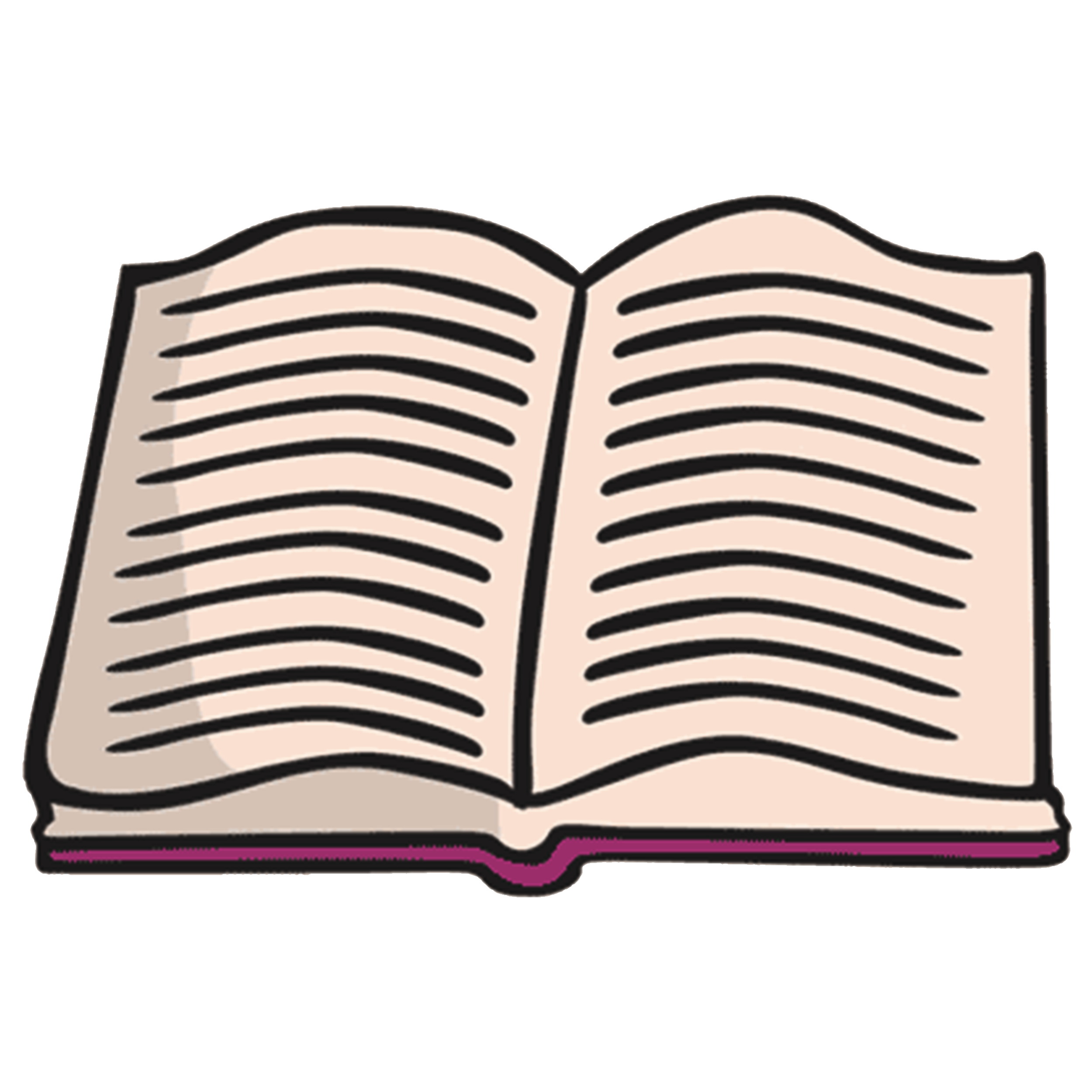 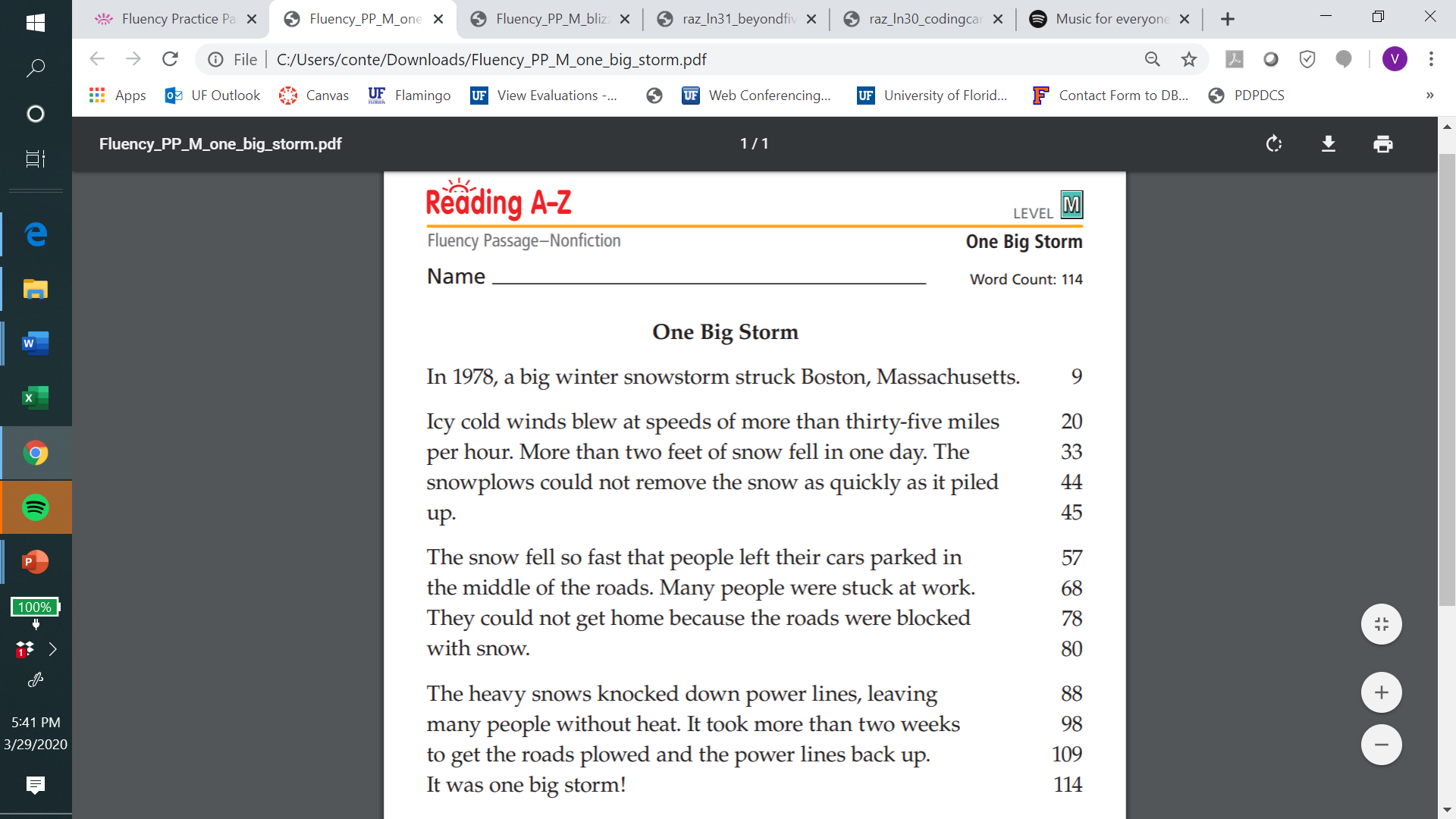 [Speaker Notes: One student reads aloud; other students can have a 1-minute doodle break or read with muted microphone 

Use Teacher version to score]
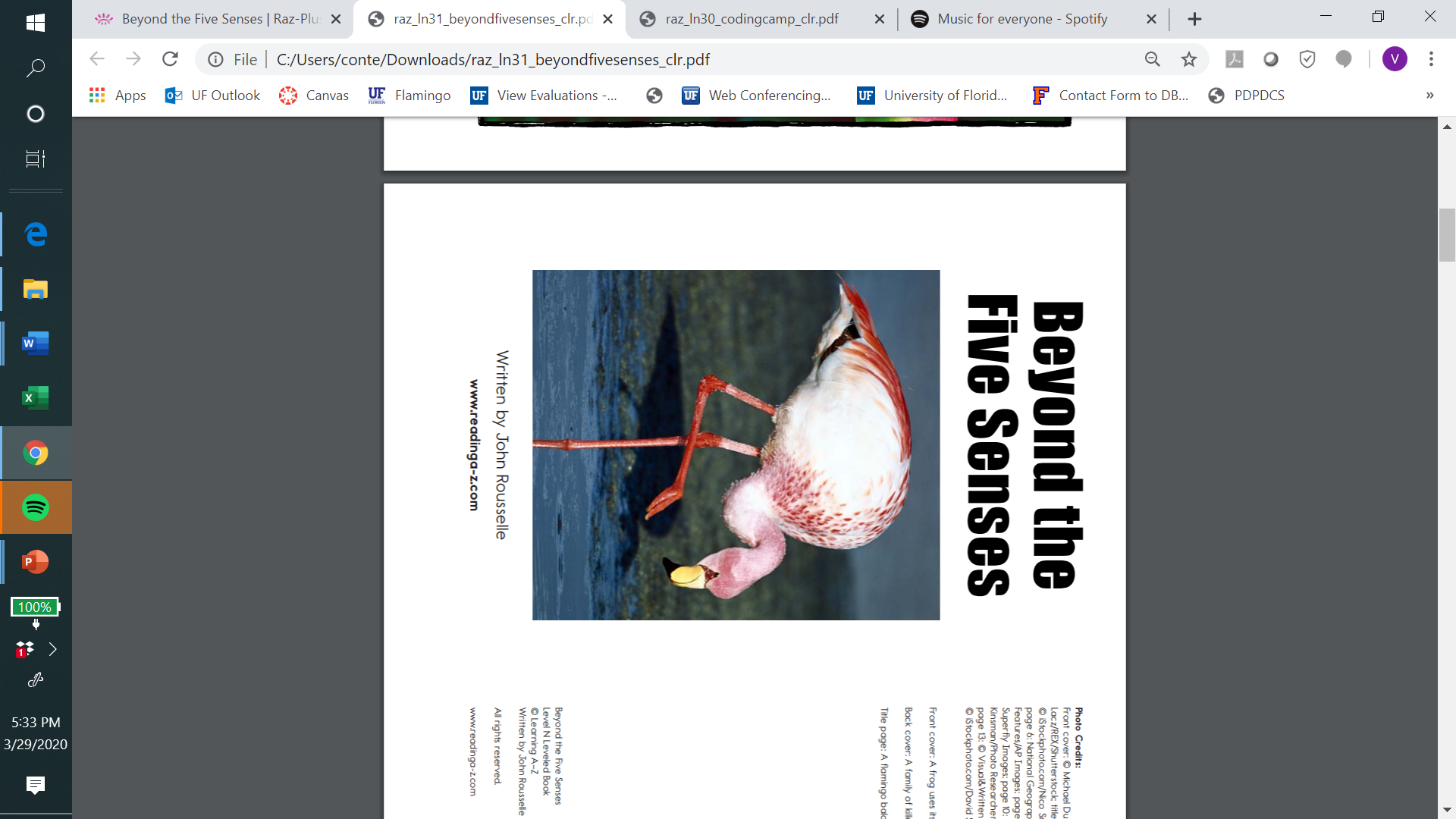 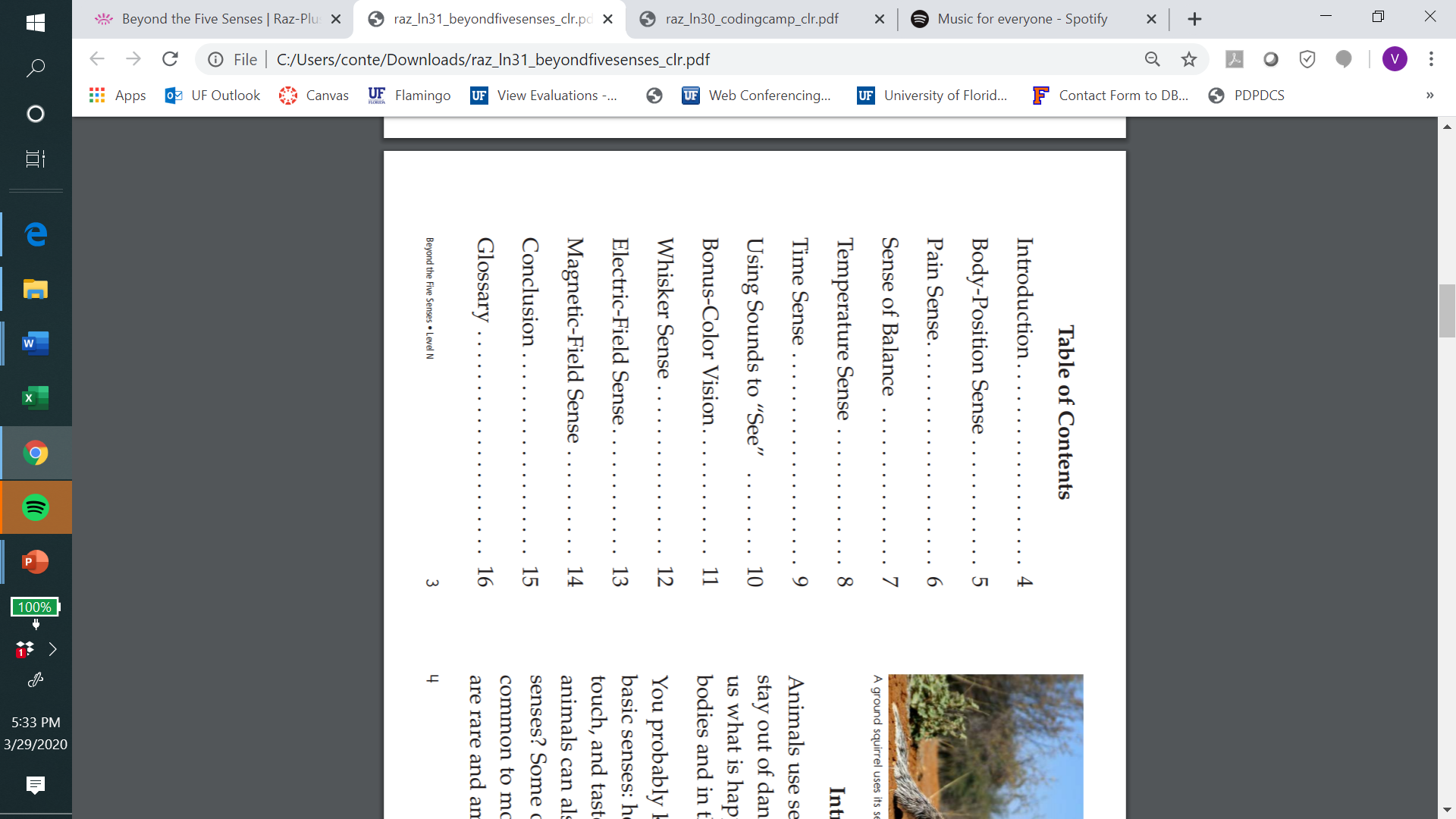 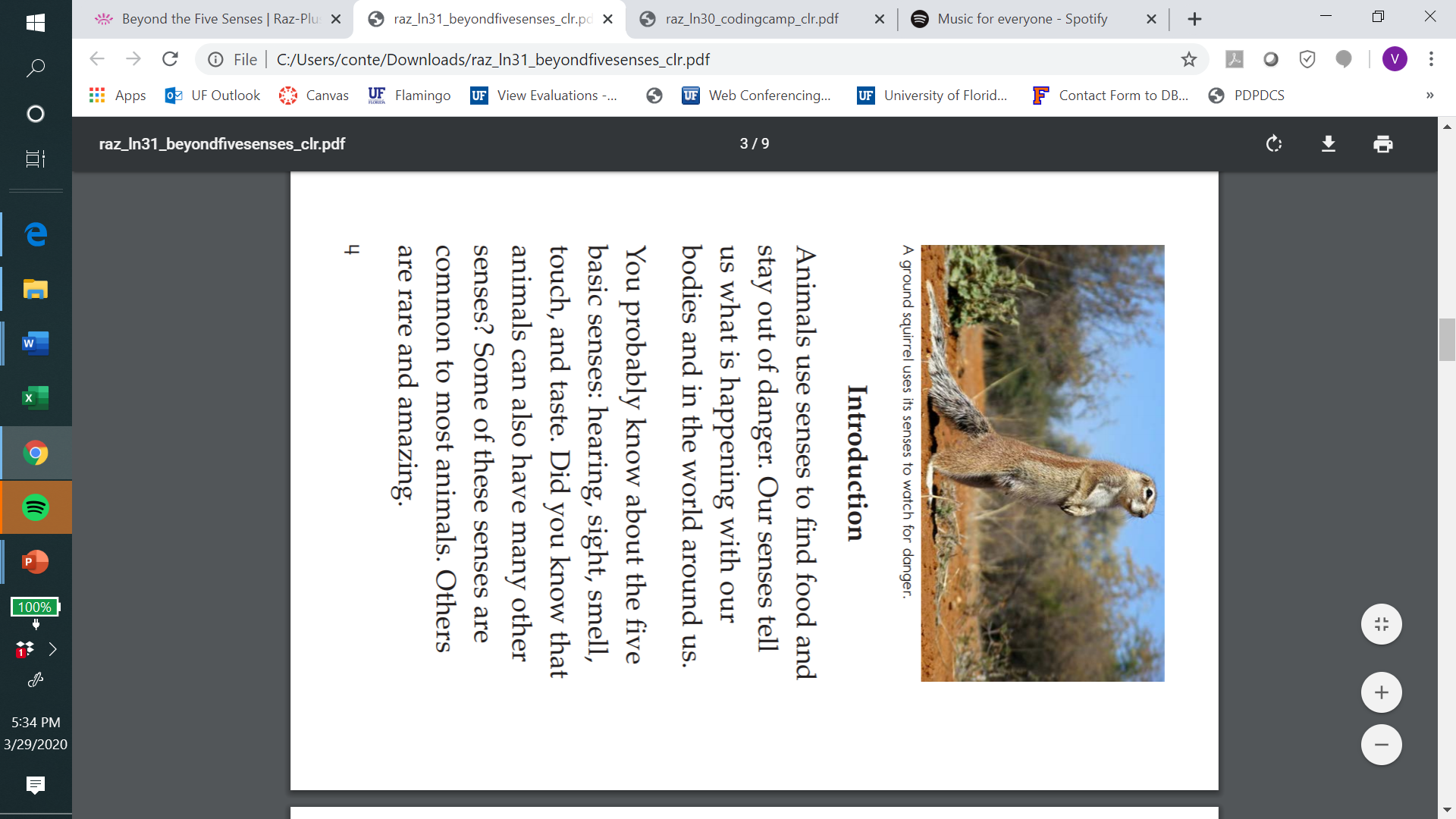 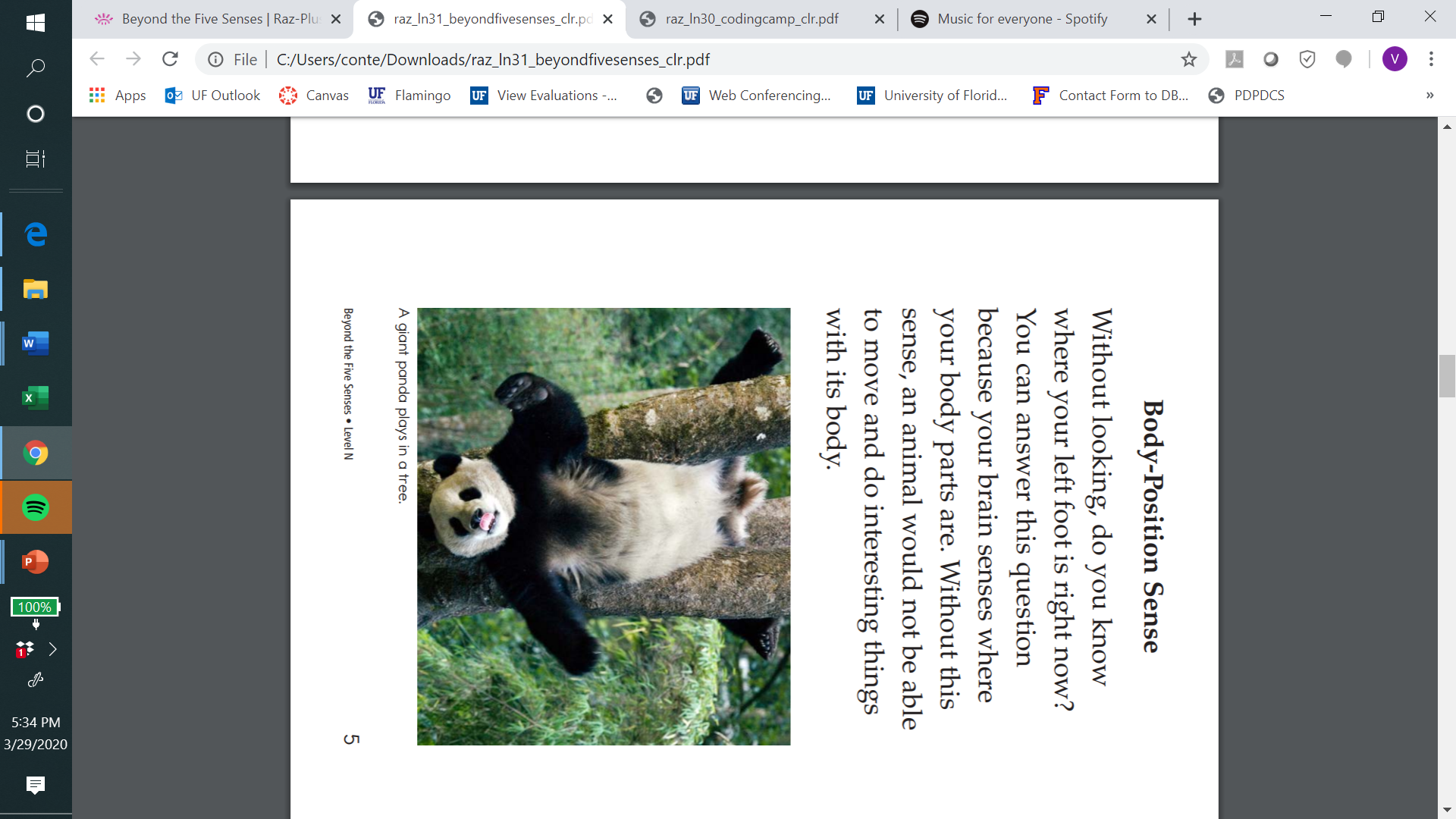 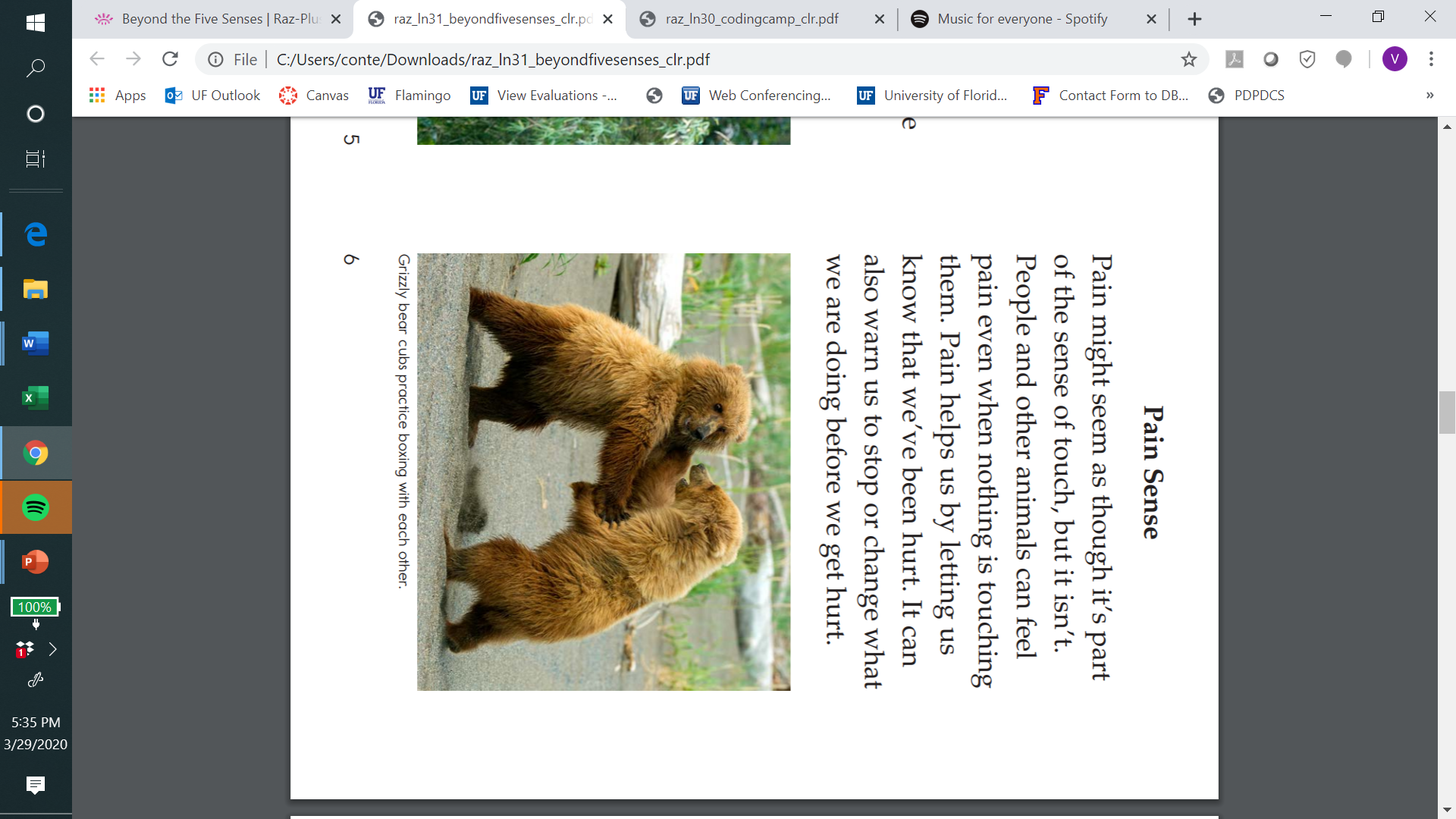 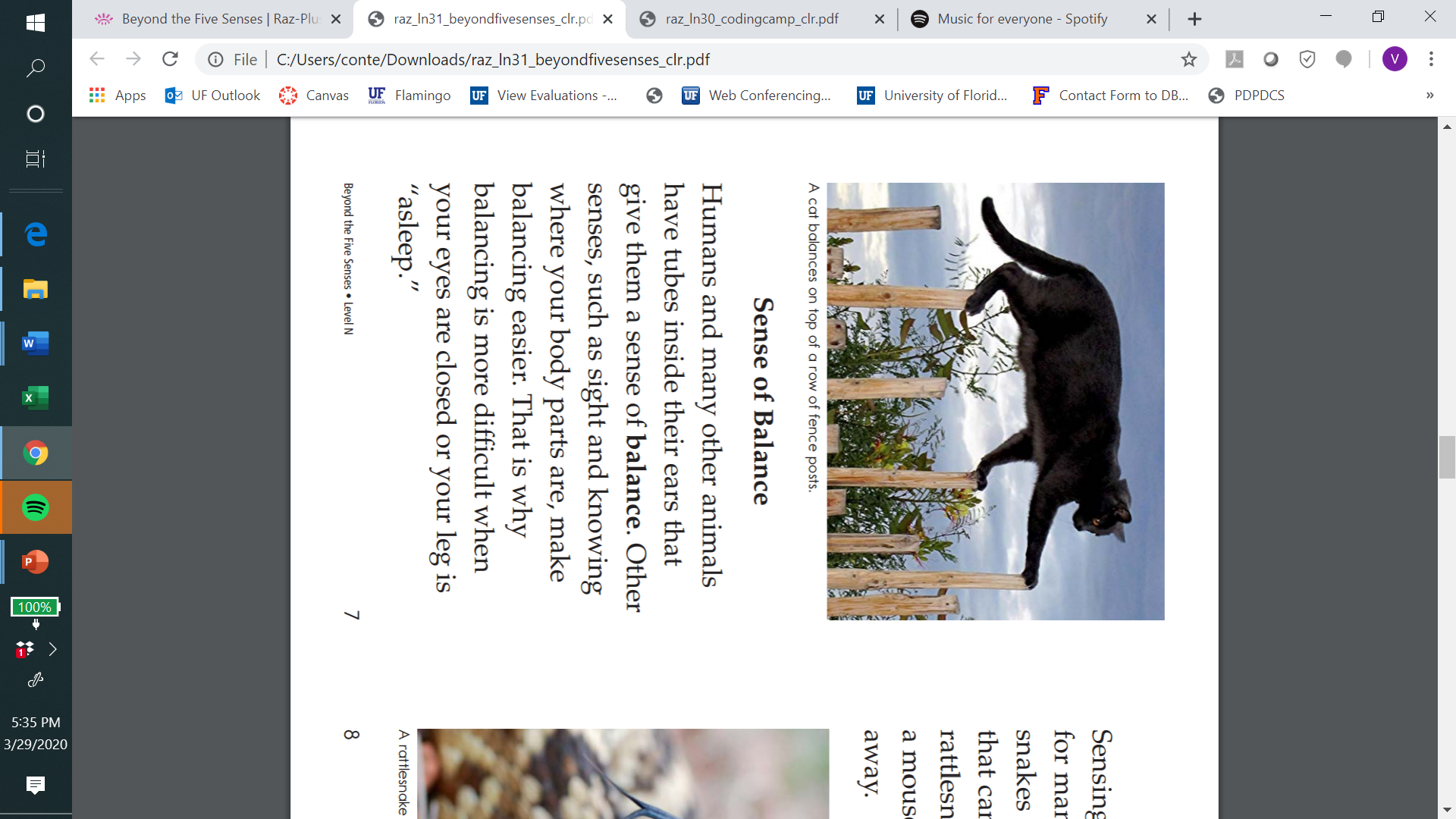 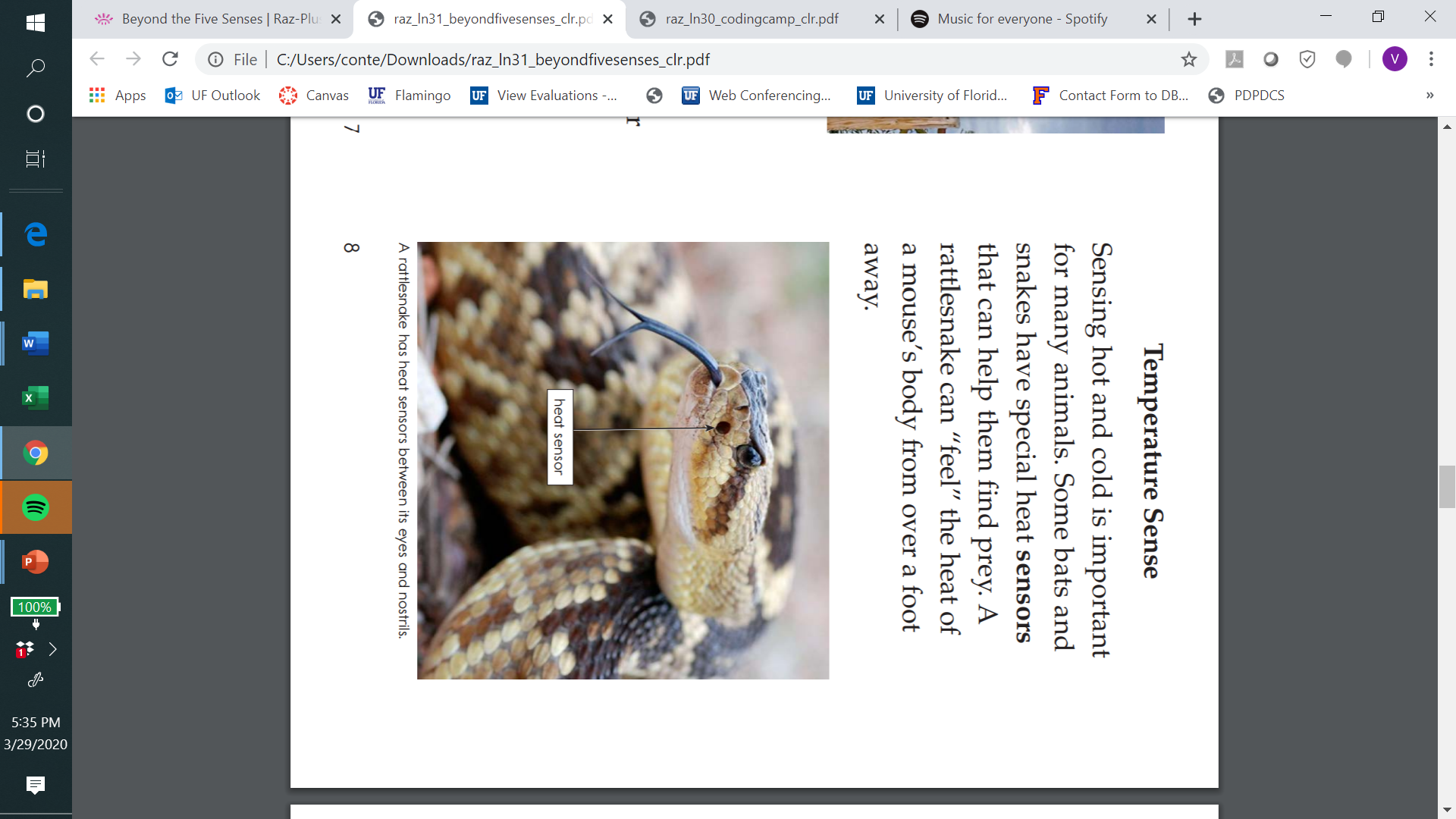 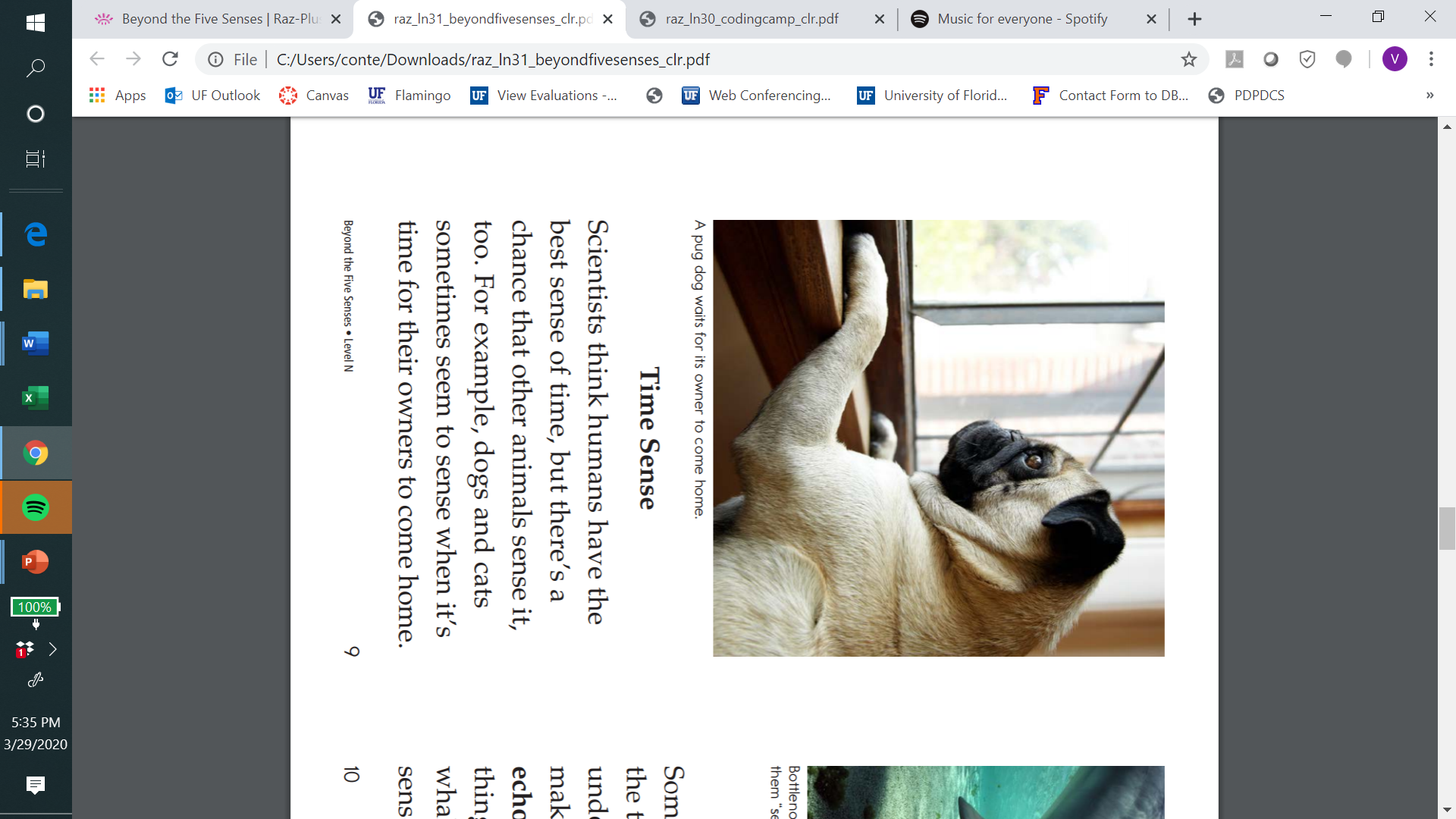 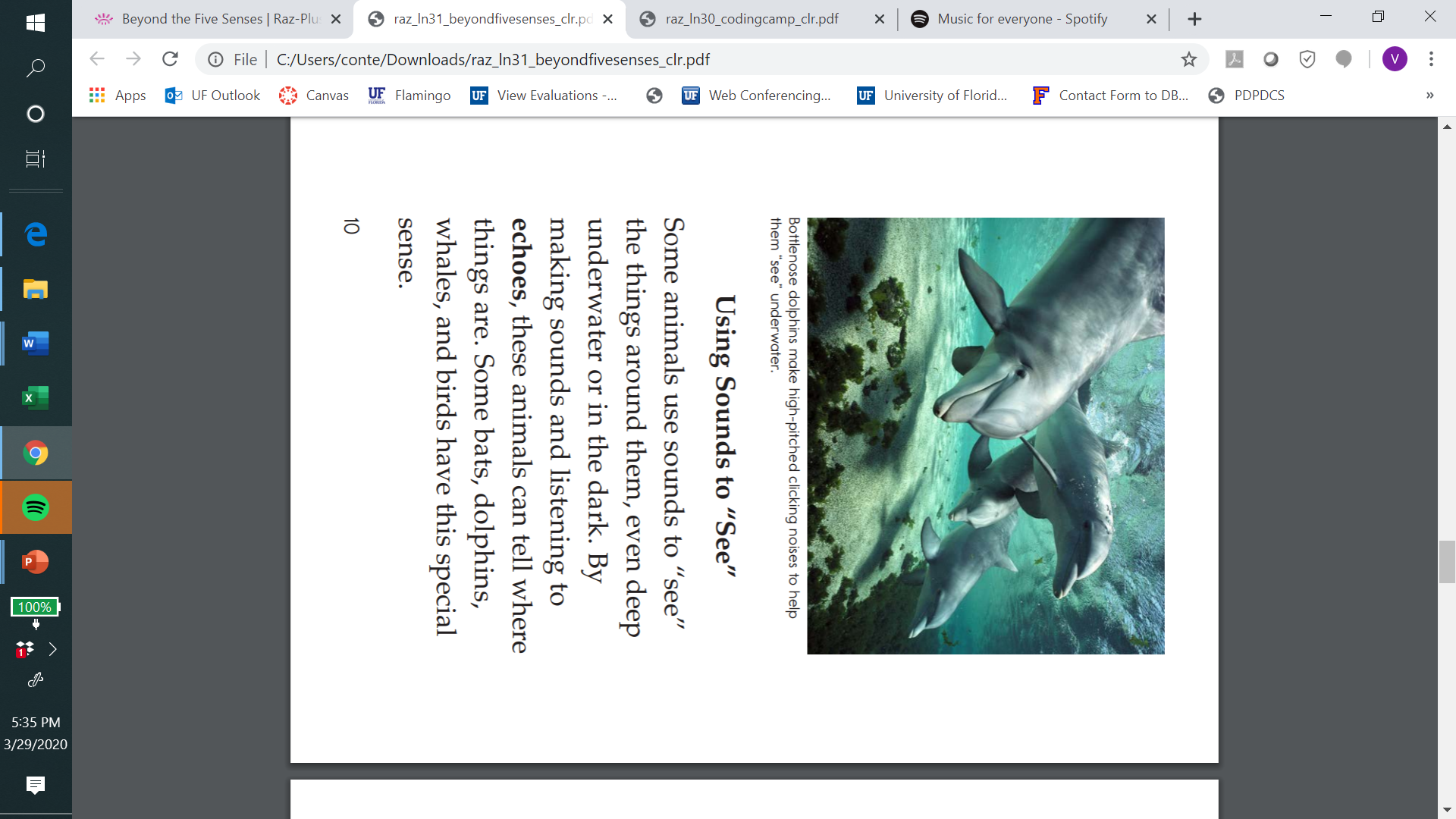 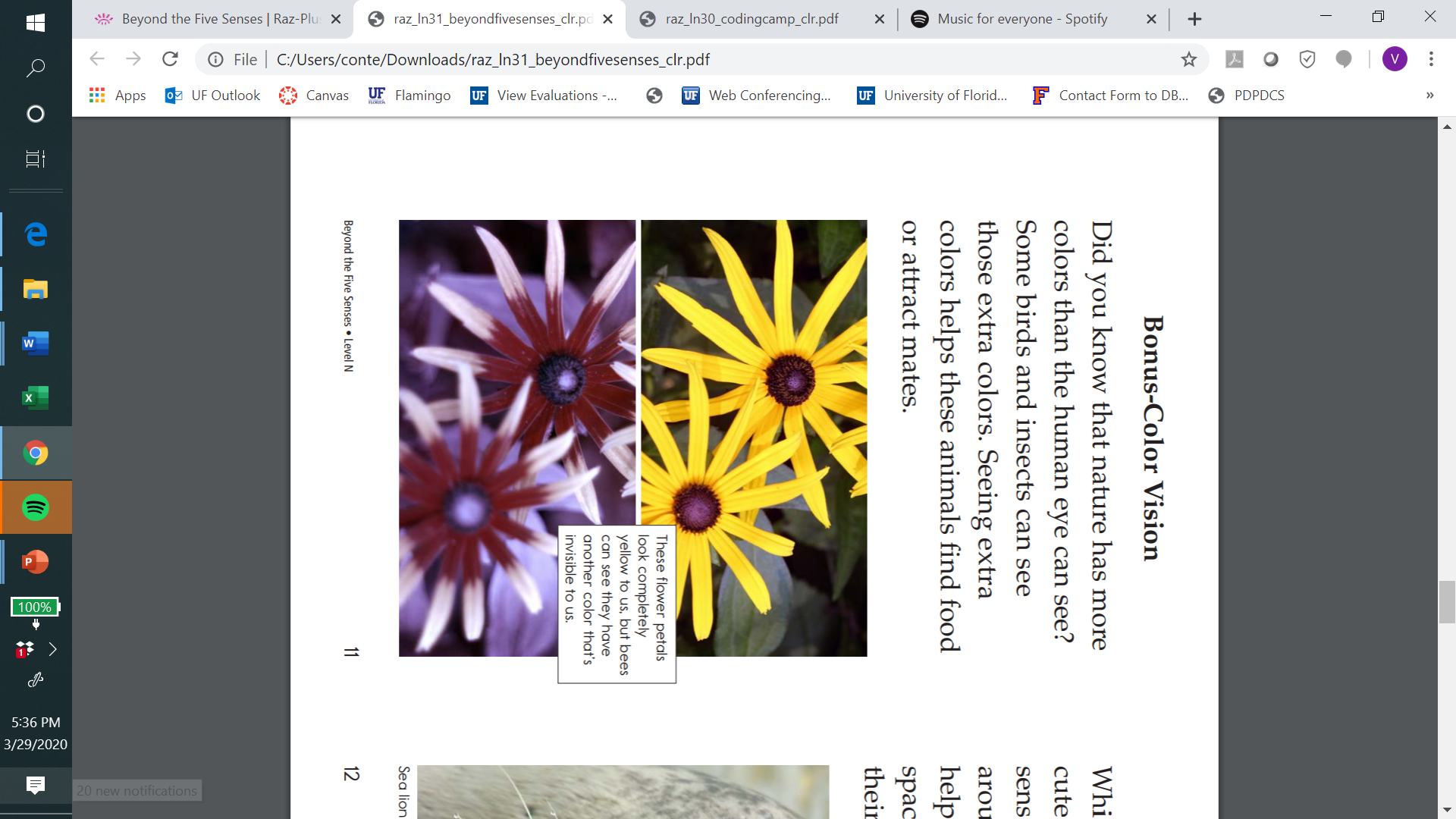 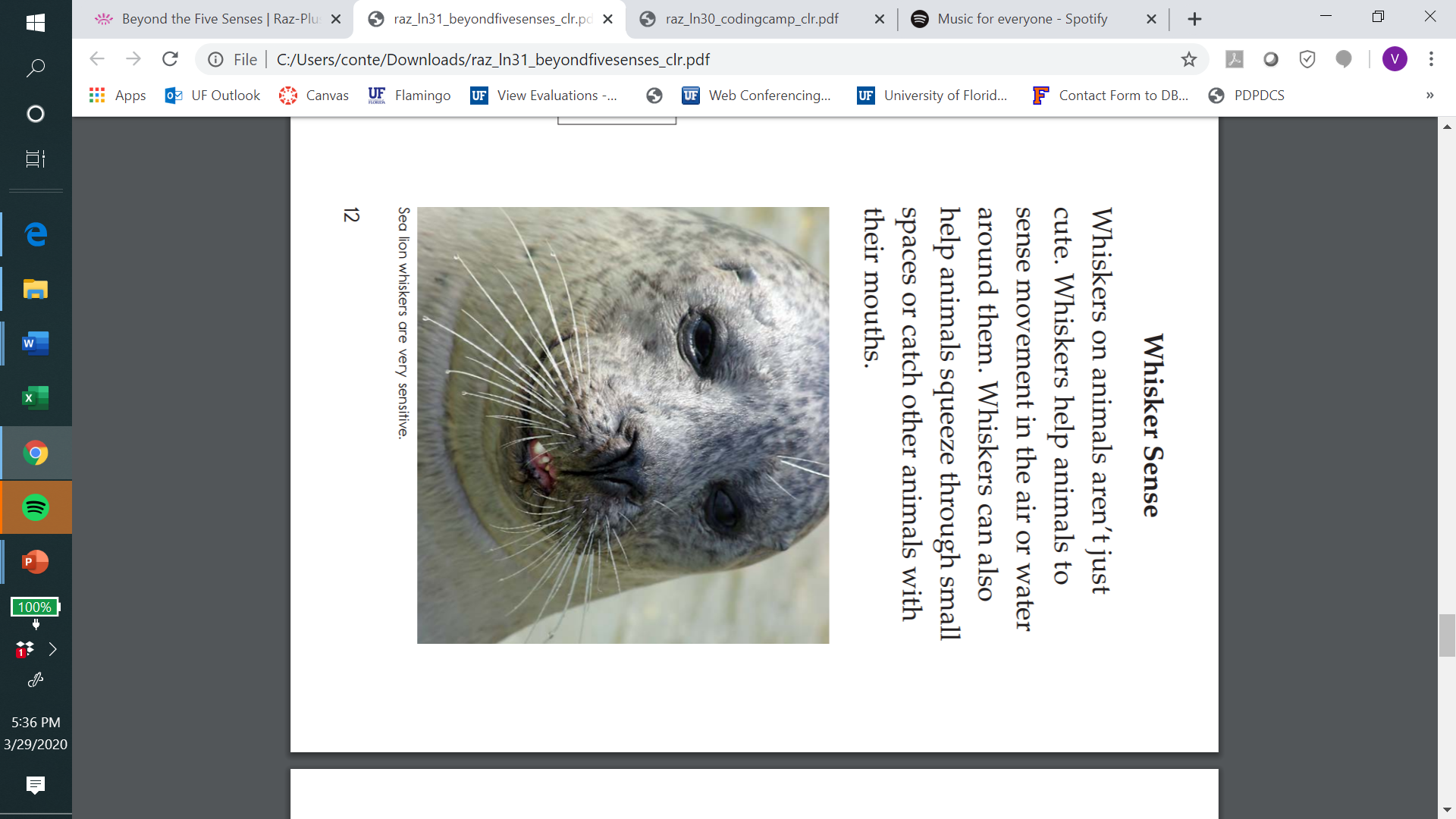 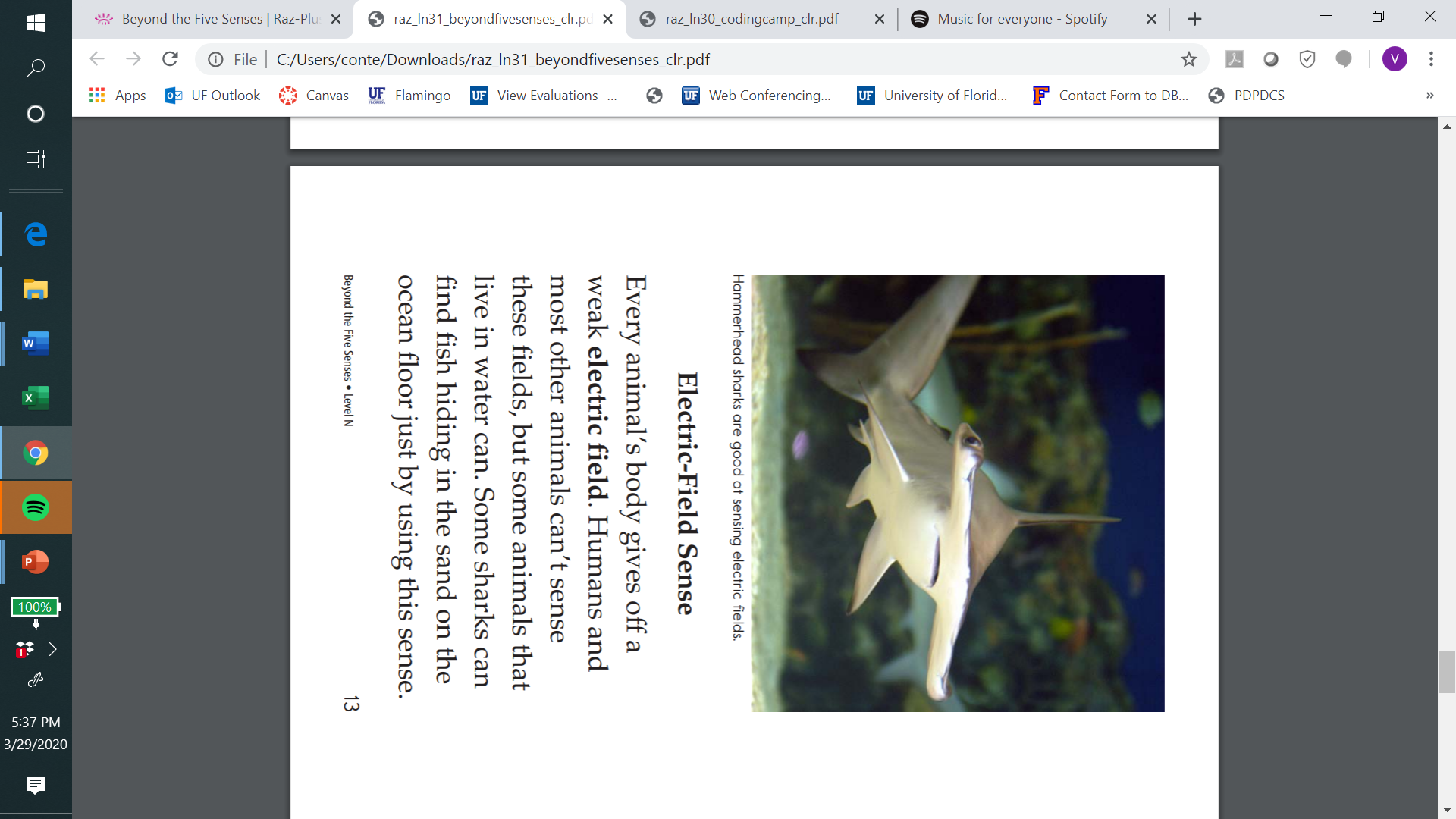 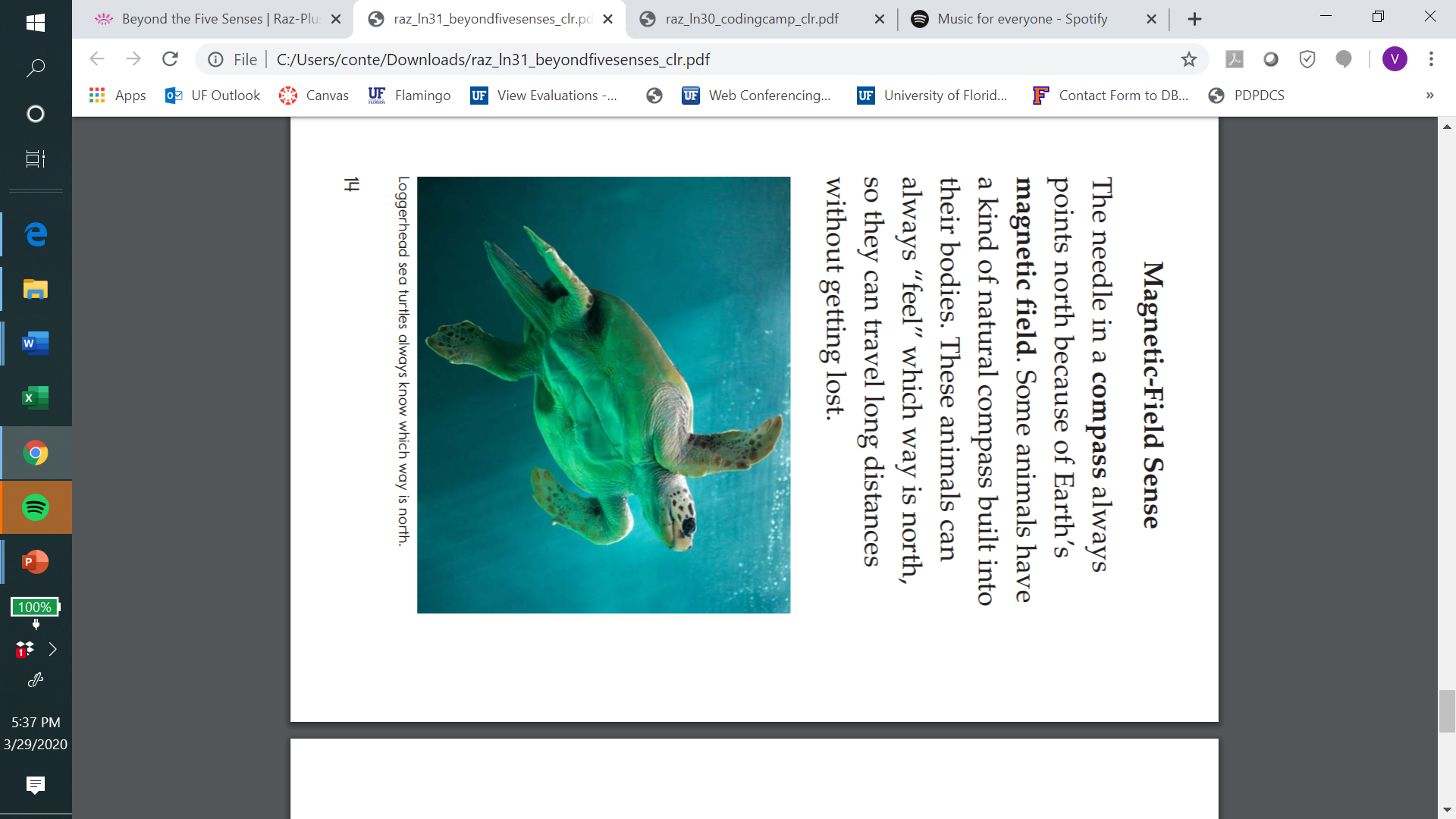 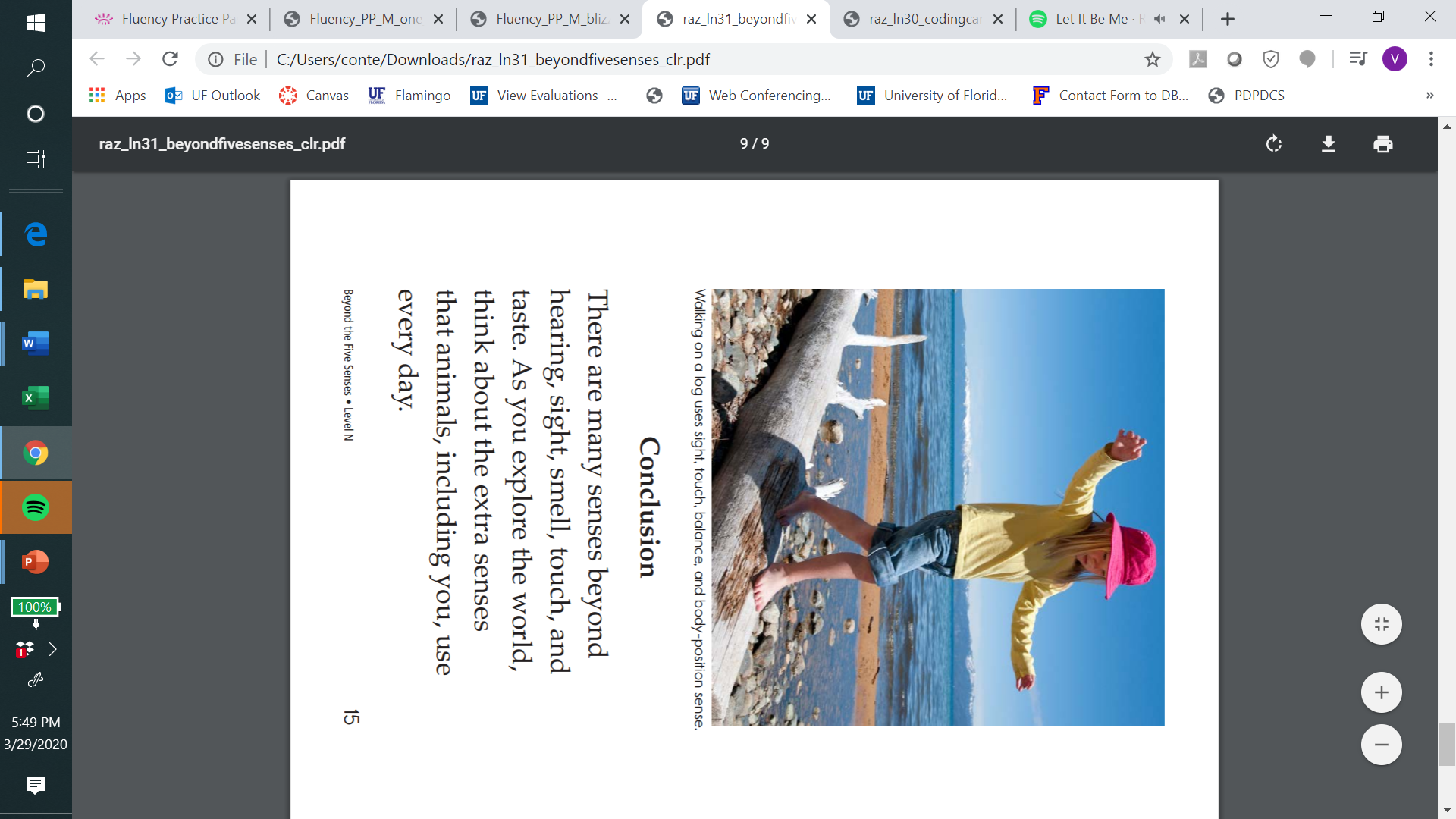 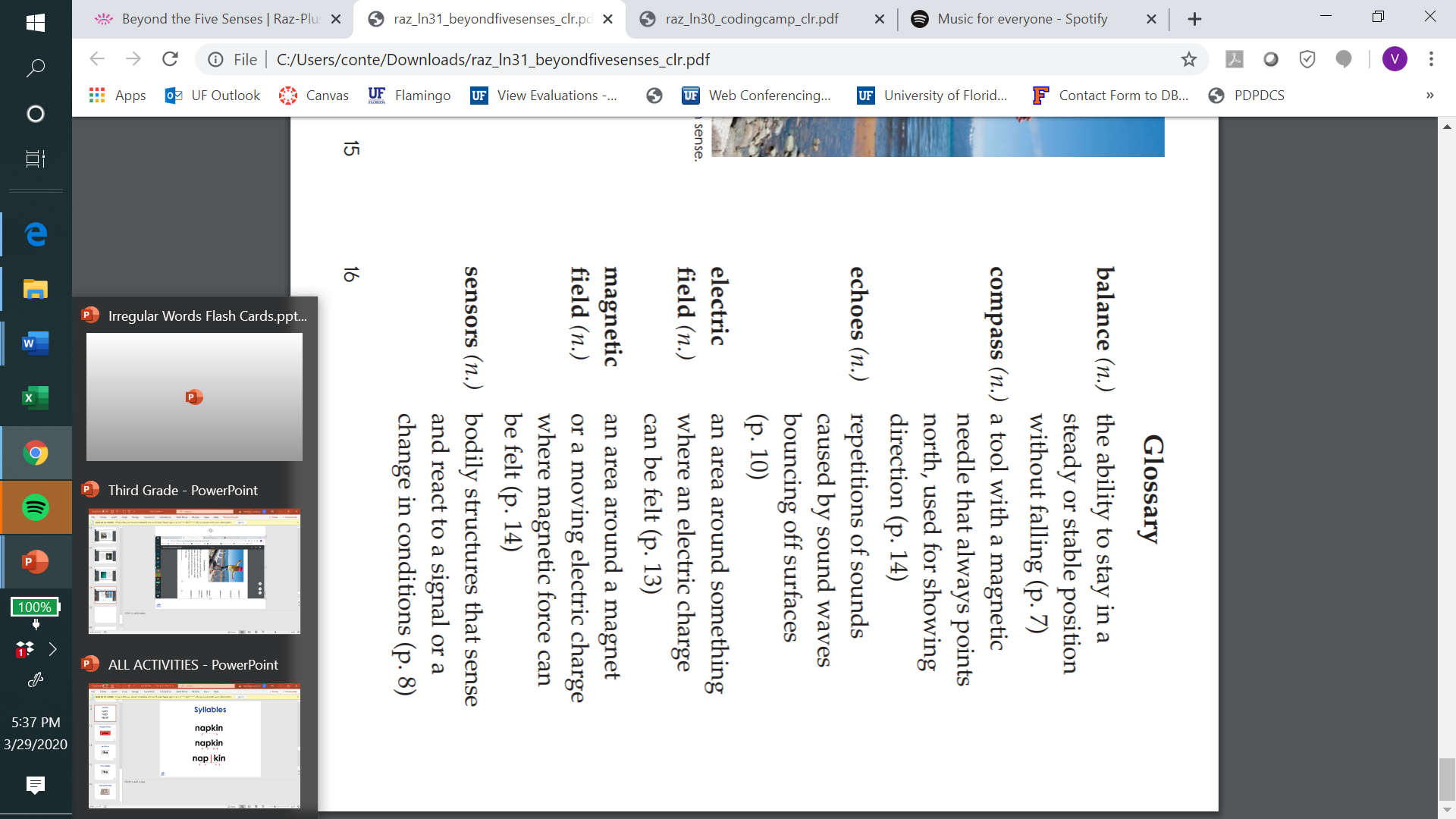 3rd Grade Sample  Schedule
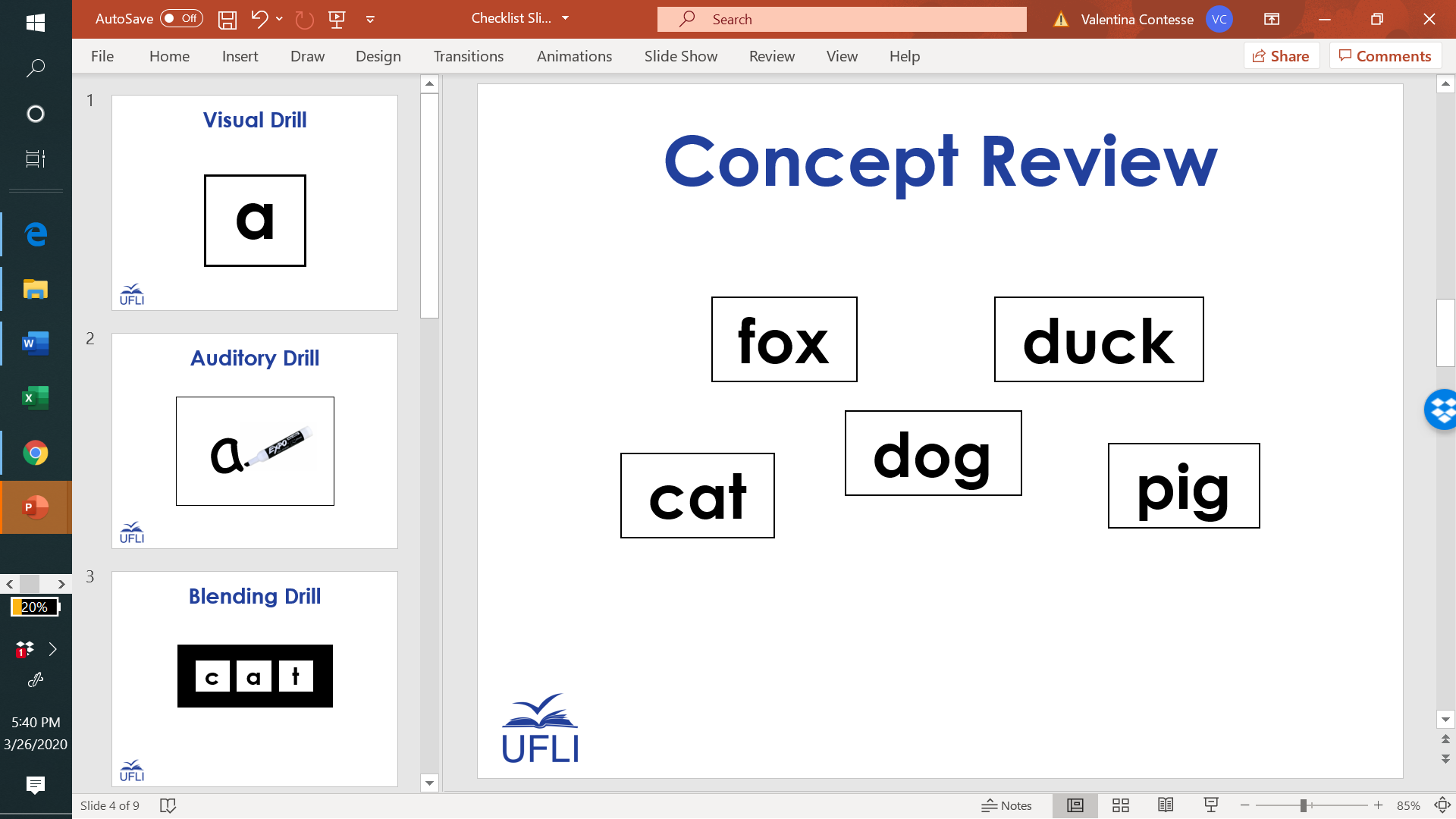 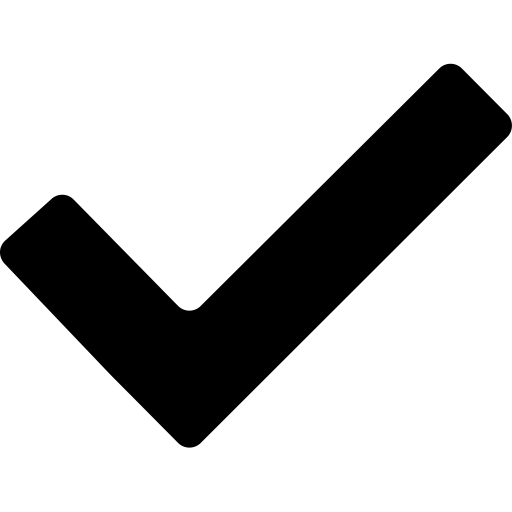 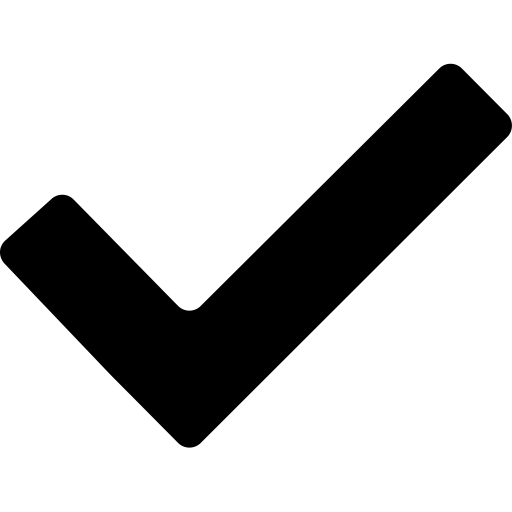 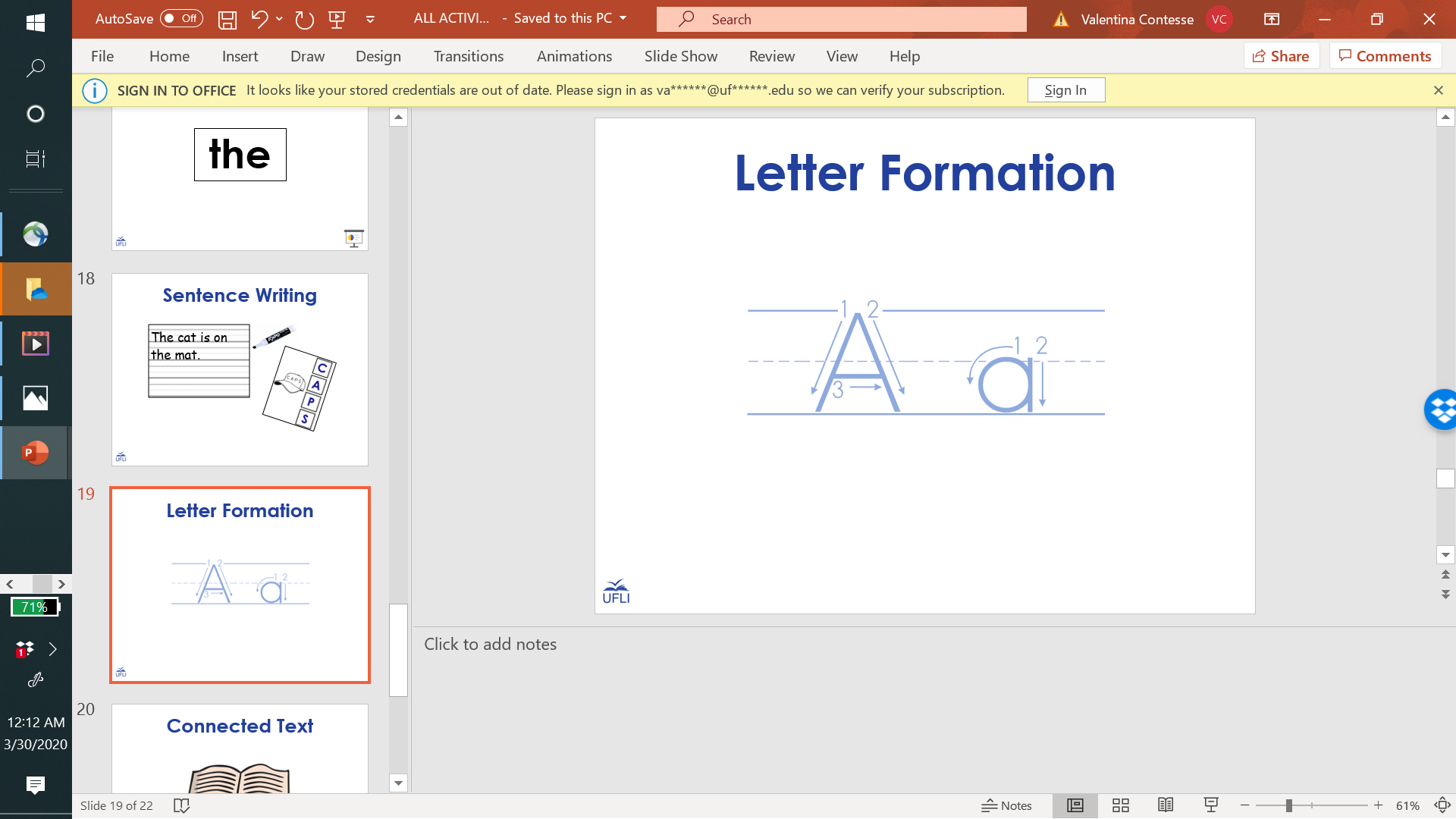 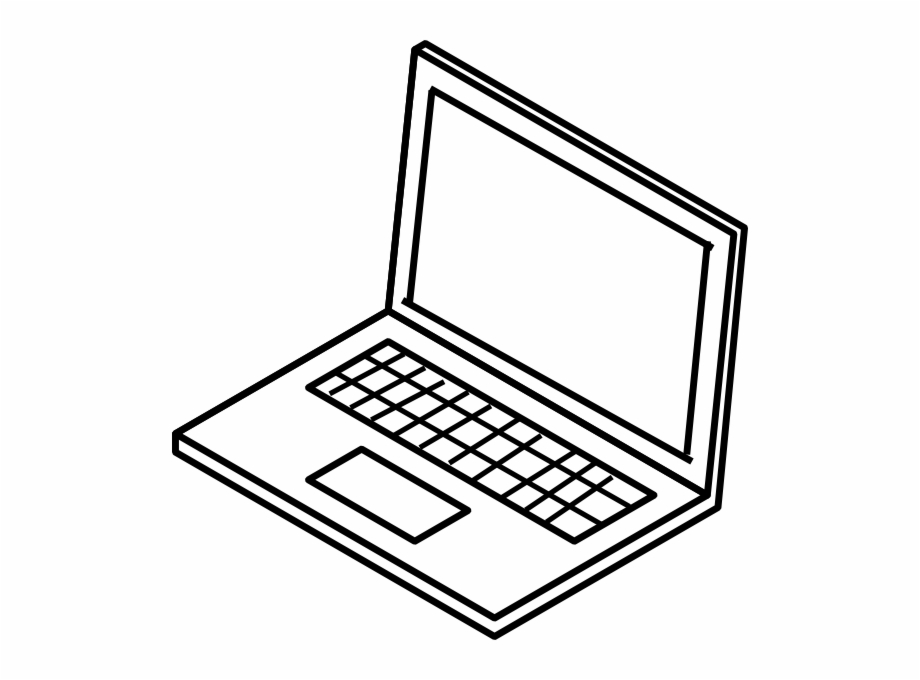 Stay in my area.
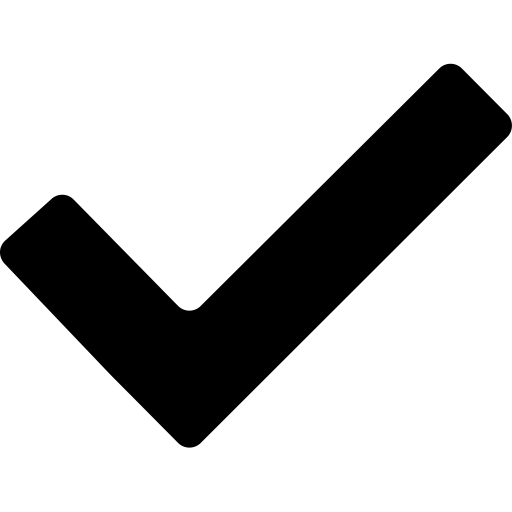 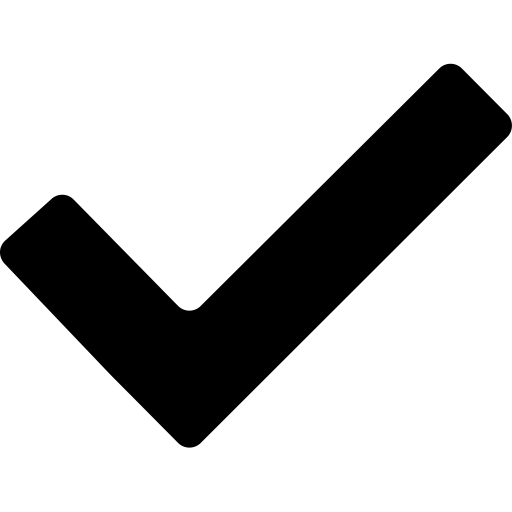 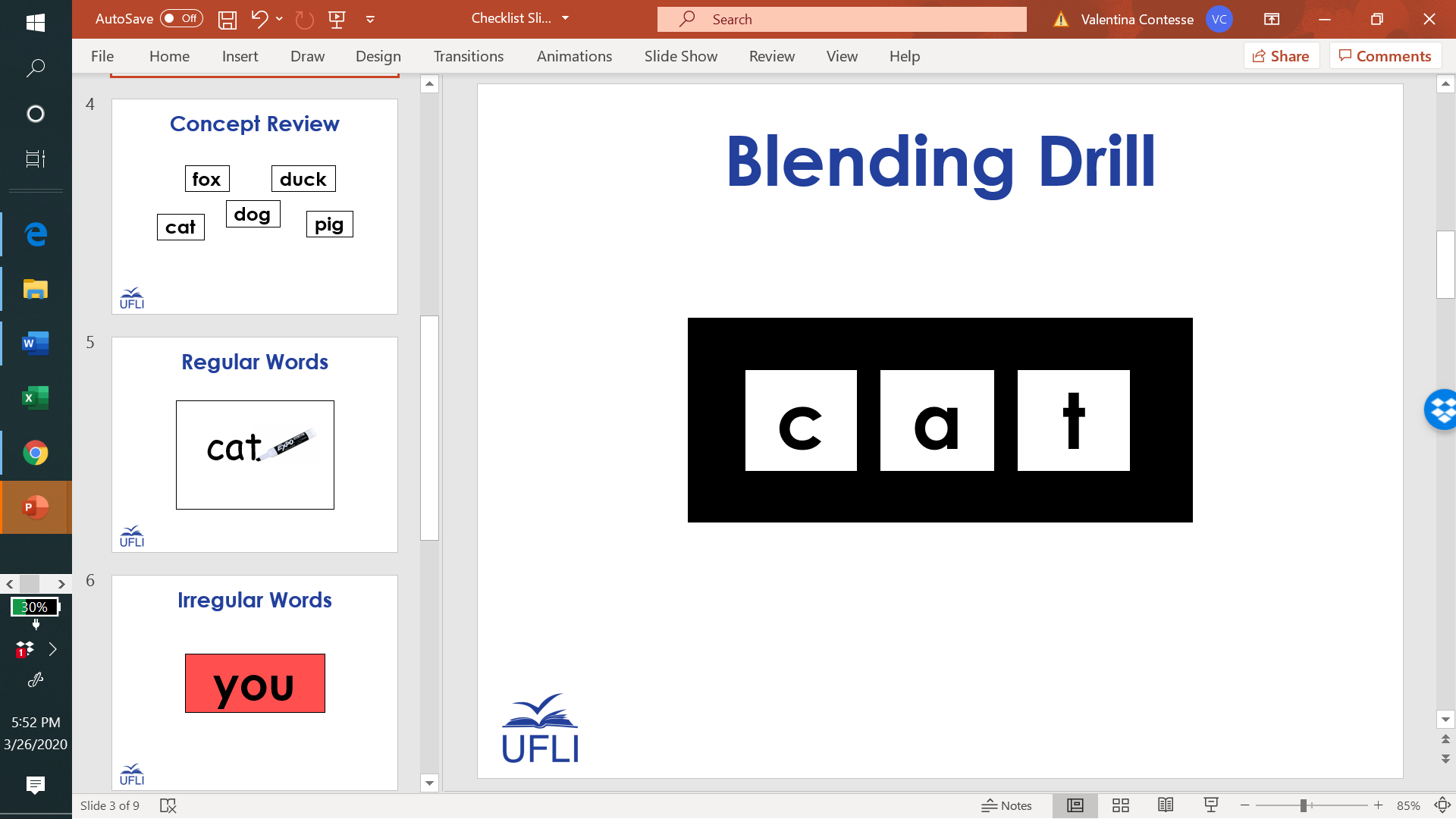 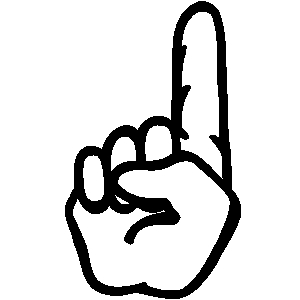 Follow directions the first time.
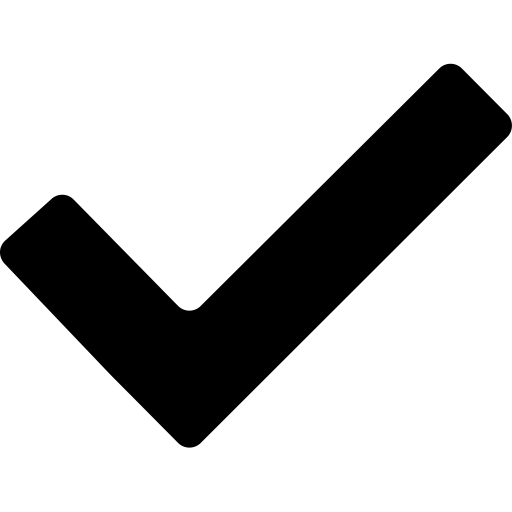 
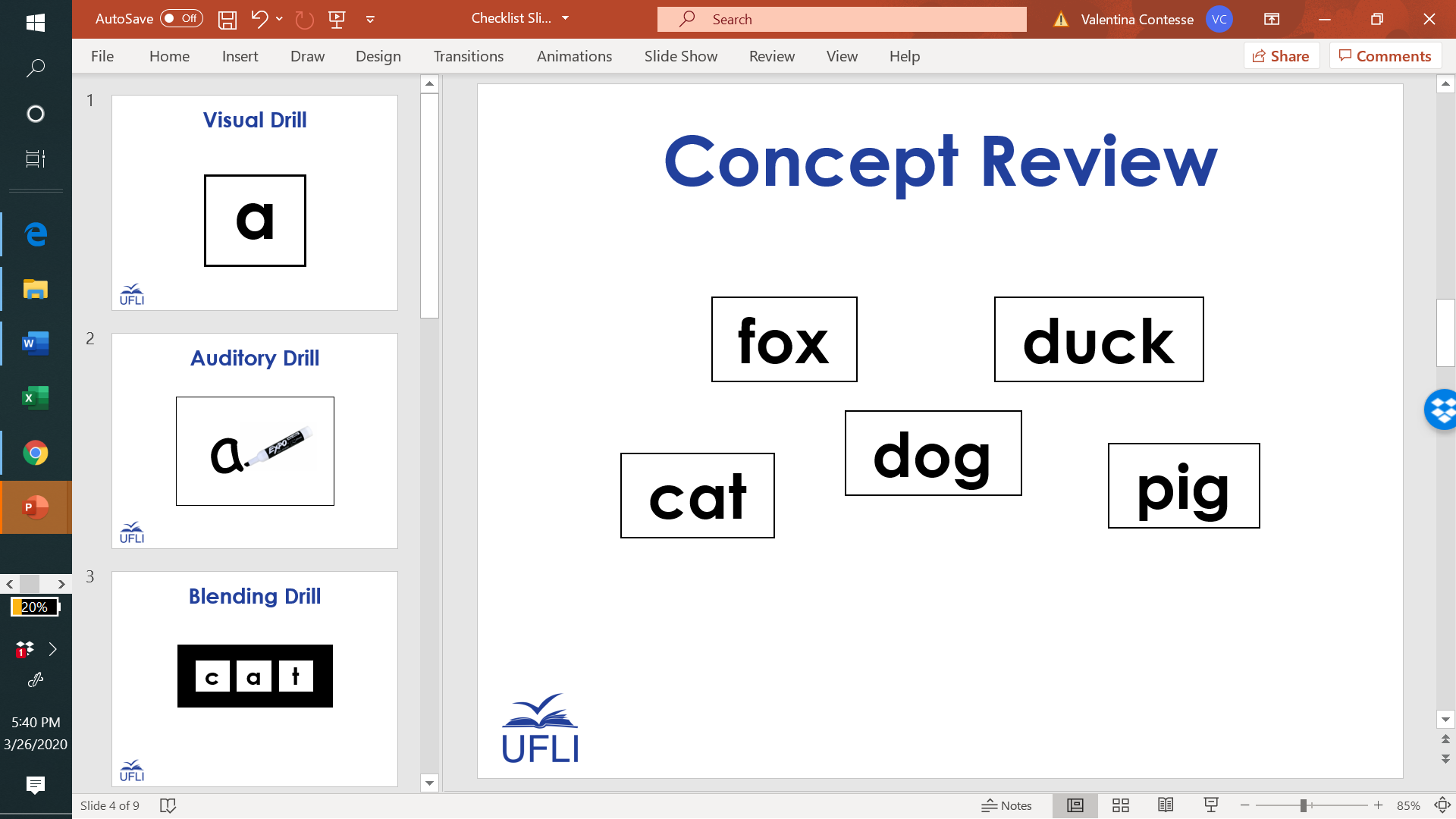 Have fun!
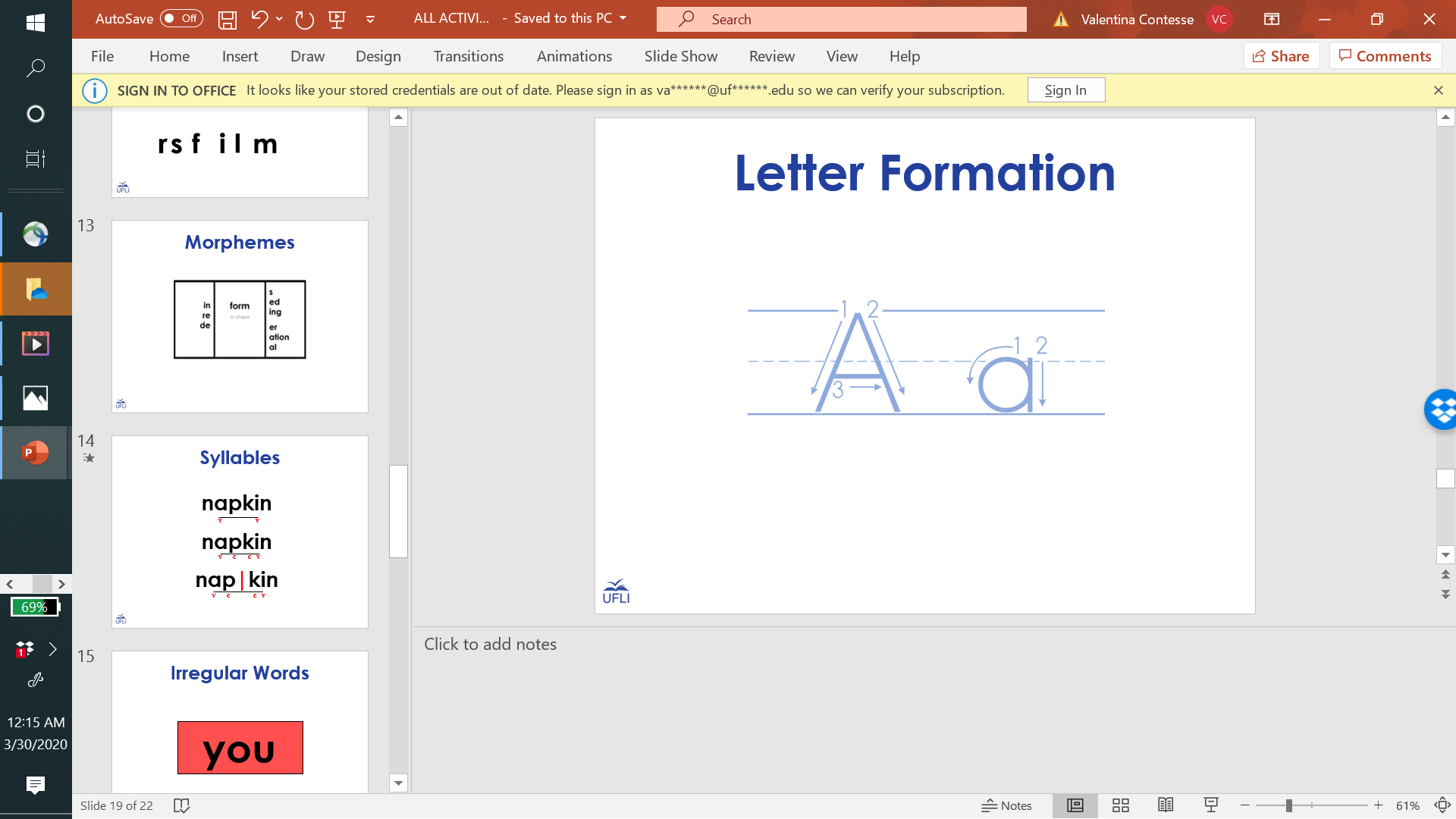 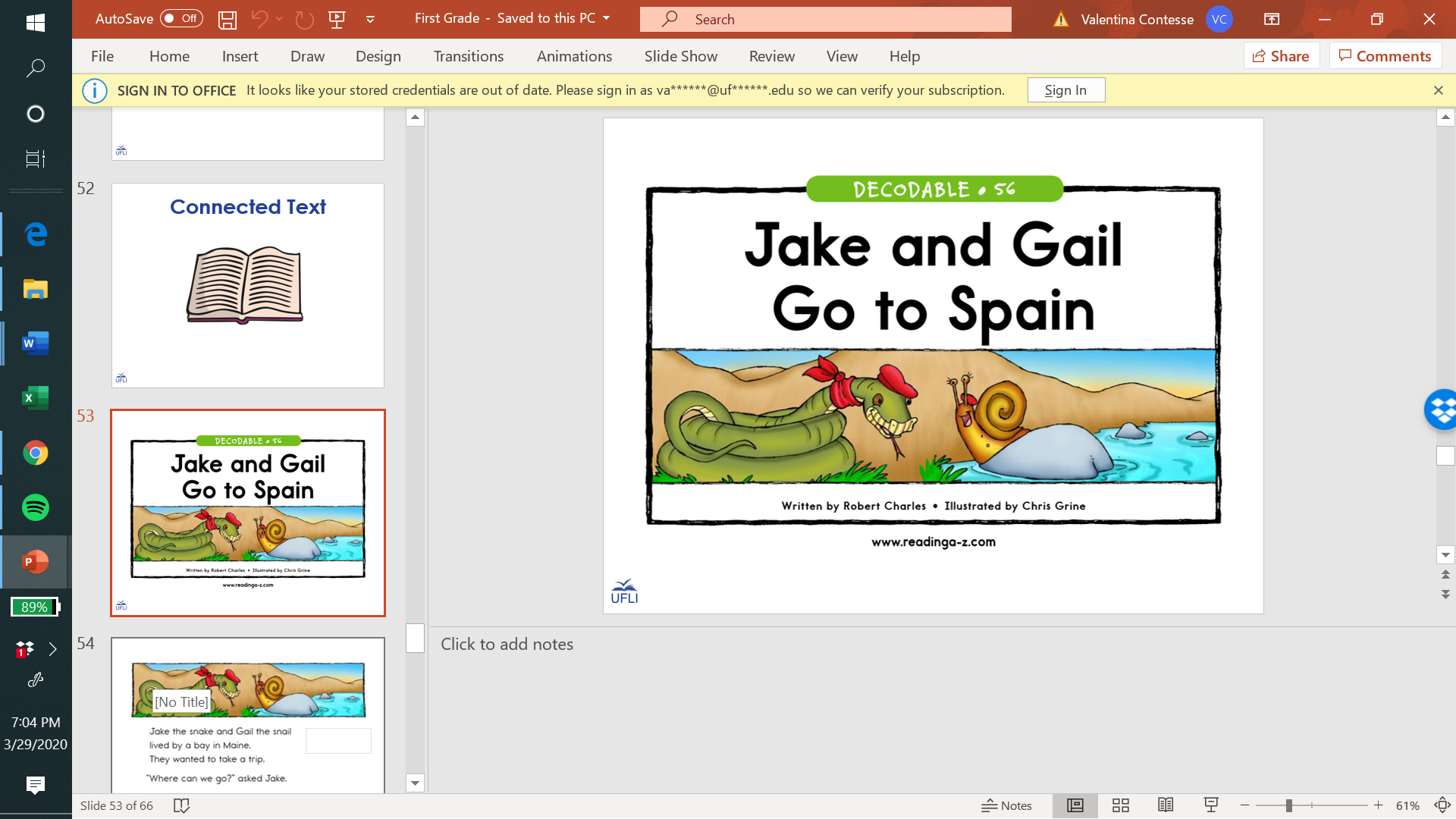 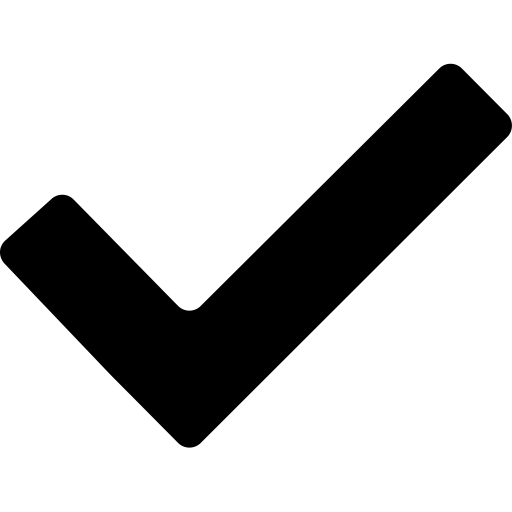 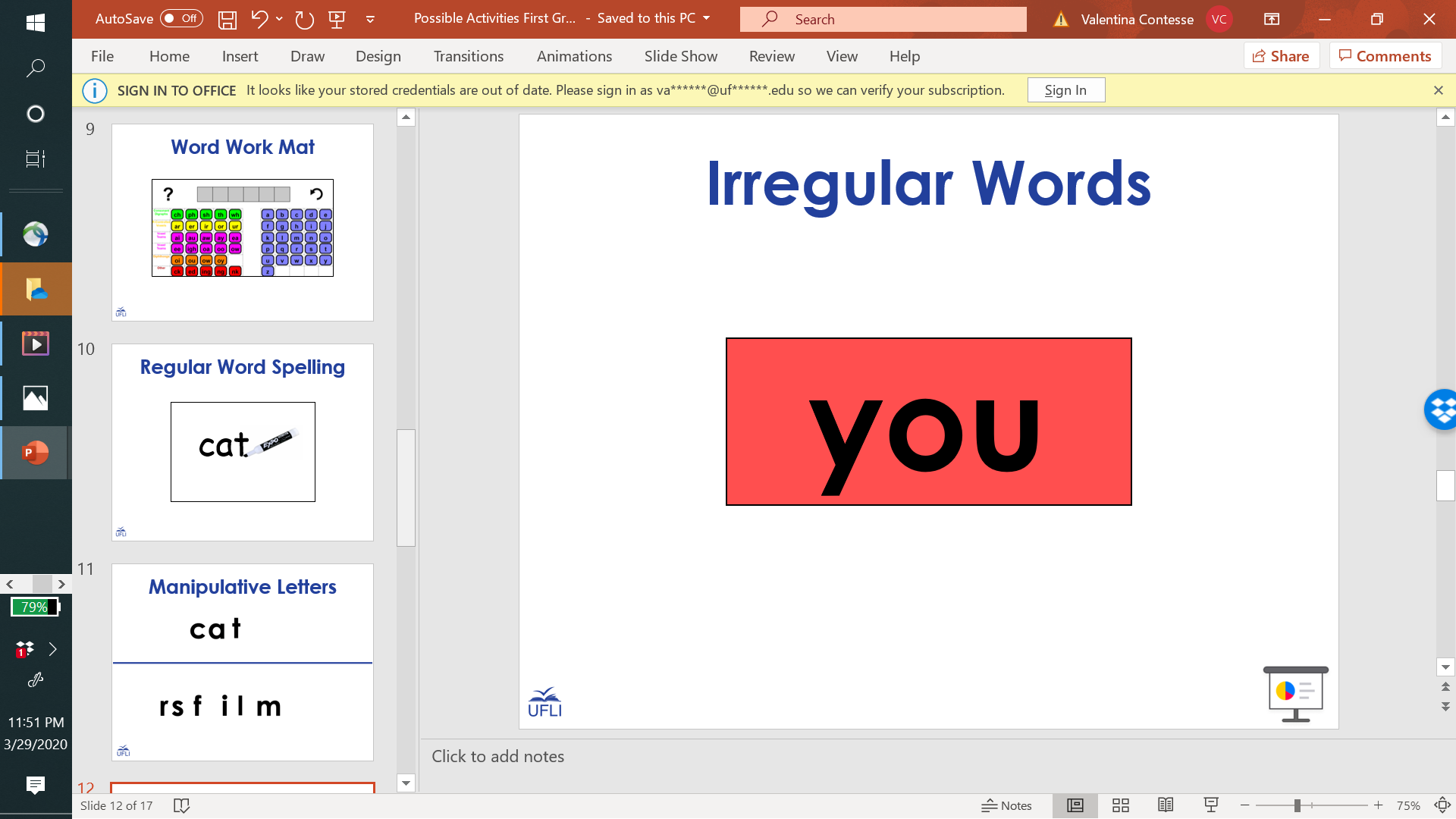 Sentence Writing
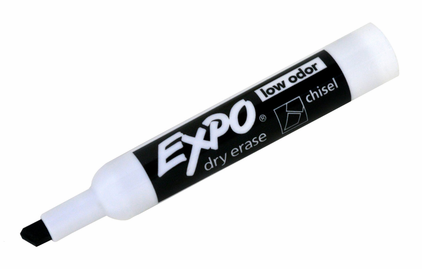 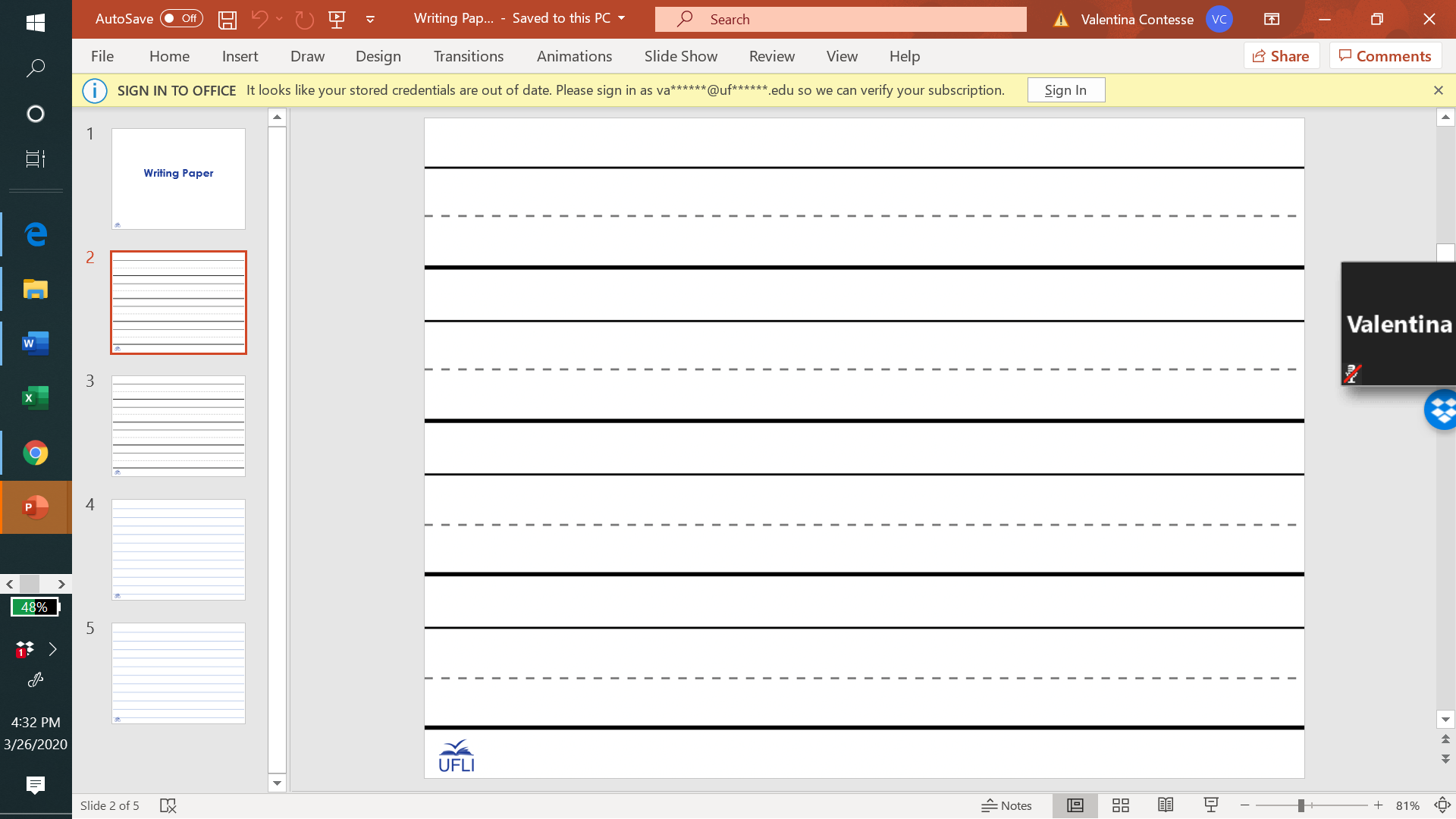 The cat is on
the mat.
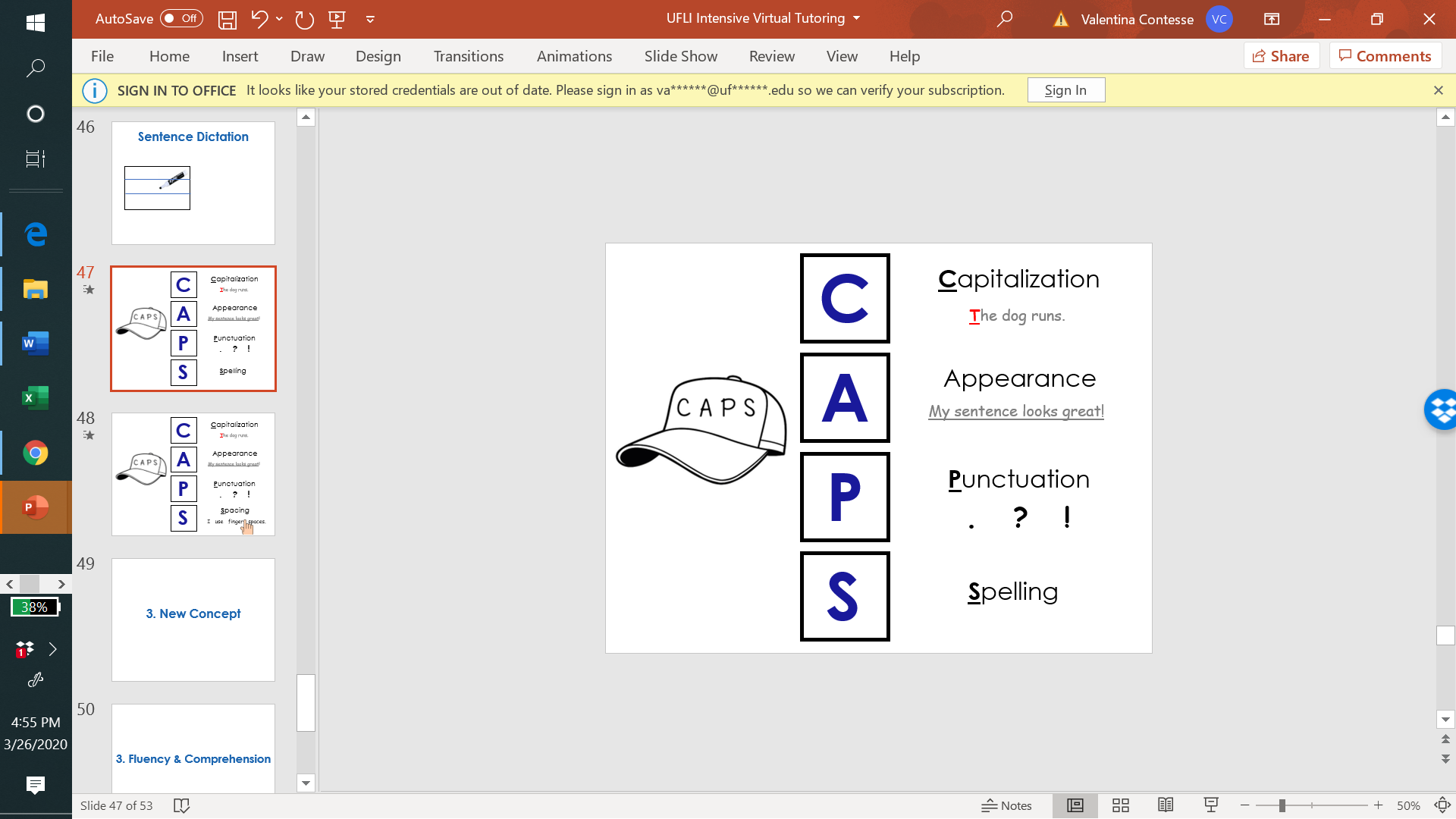 C
Capitalization
The dog runs.
A
Appearance
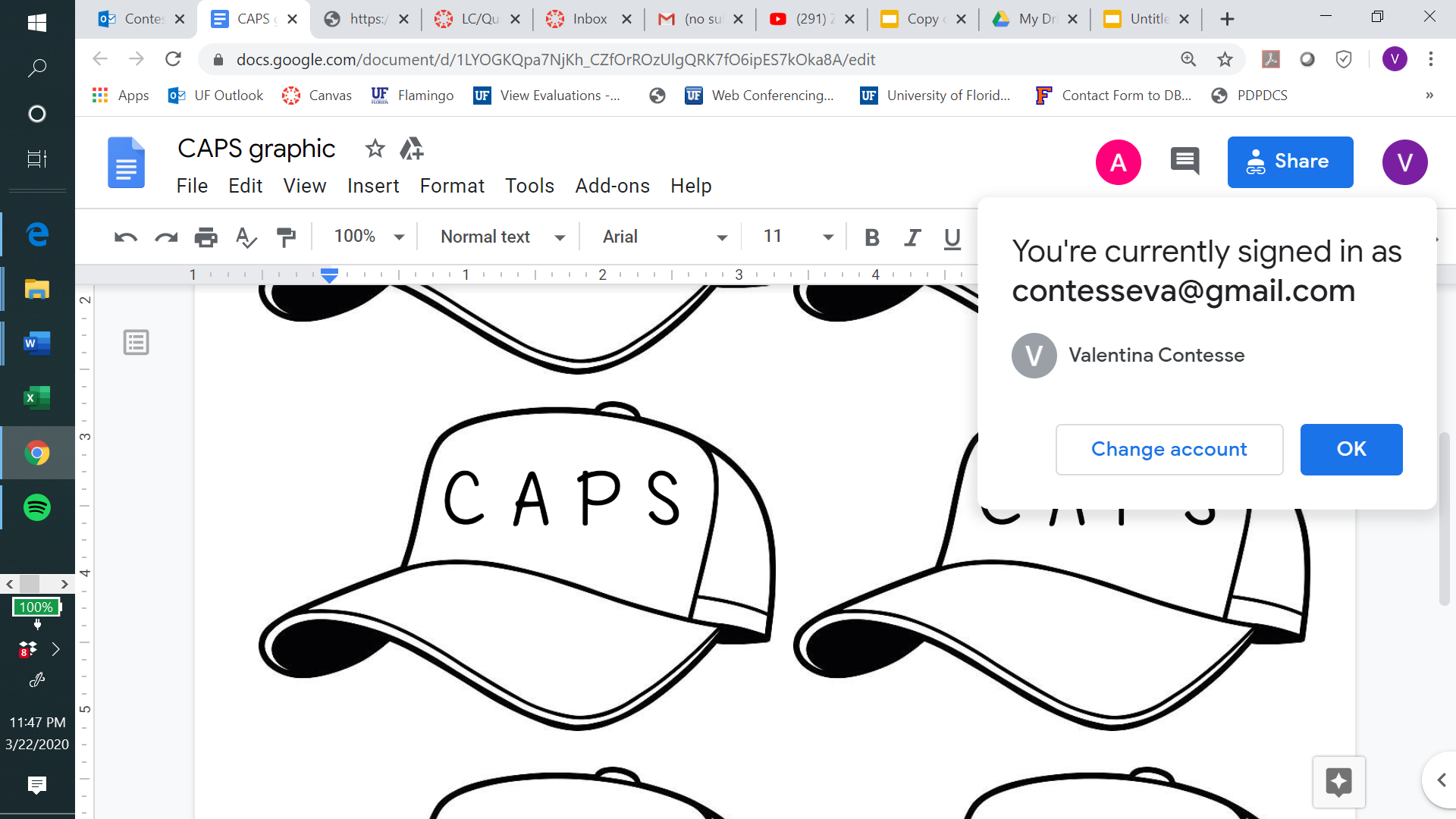 My sentence looks great!
P
Punctuation
.   ?   !
S
Spelling
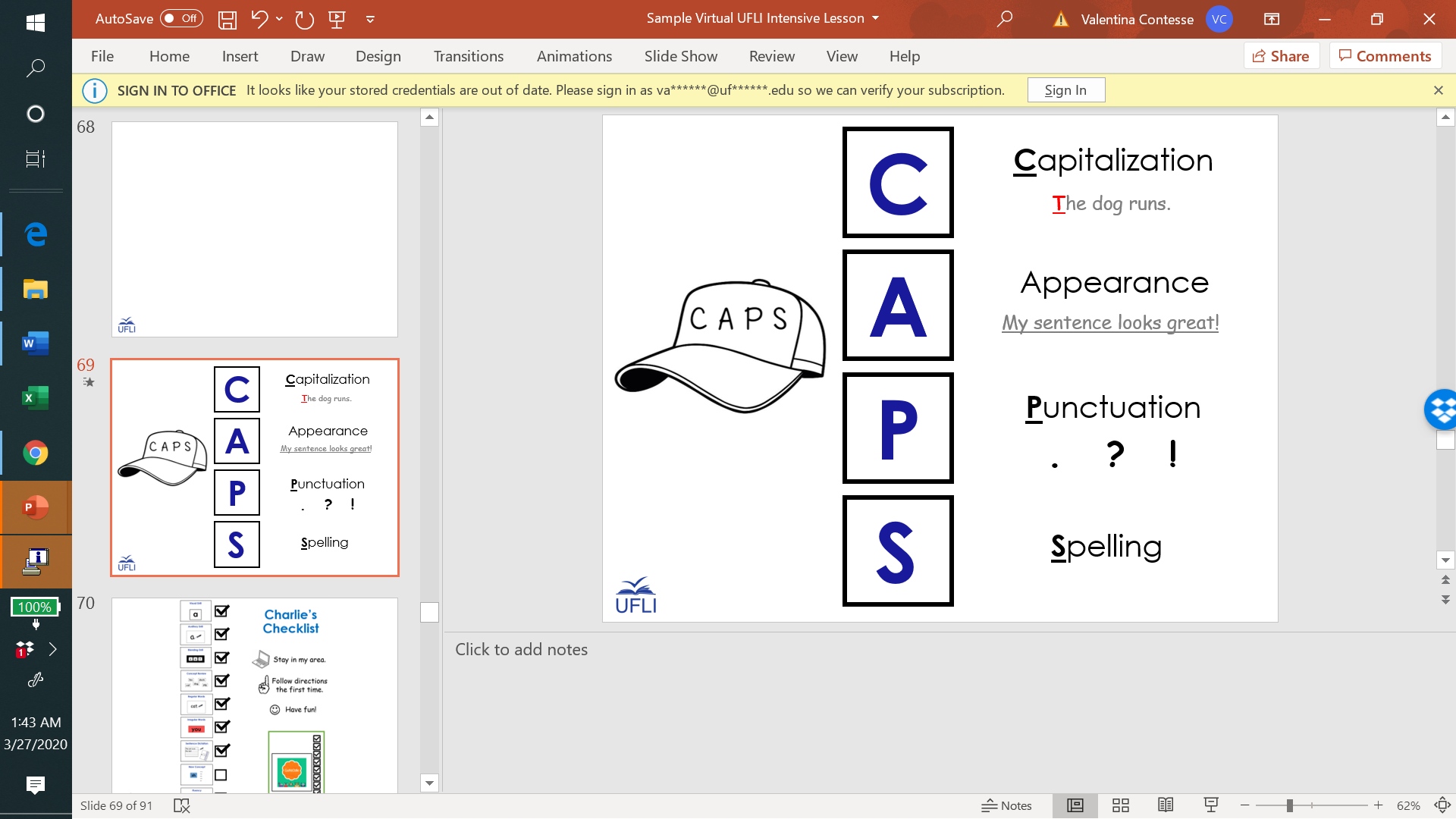 3rd Grade Sample  Schedule
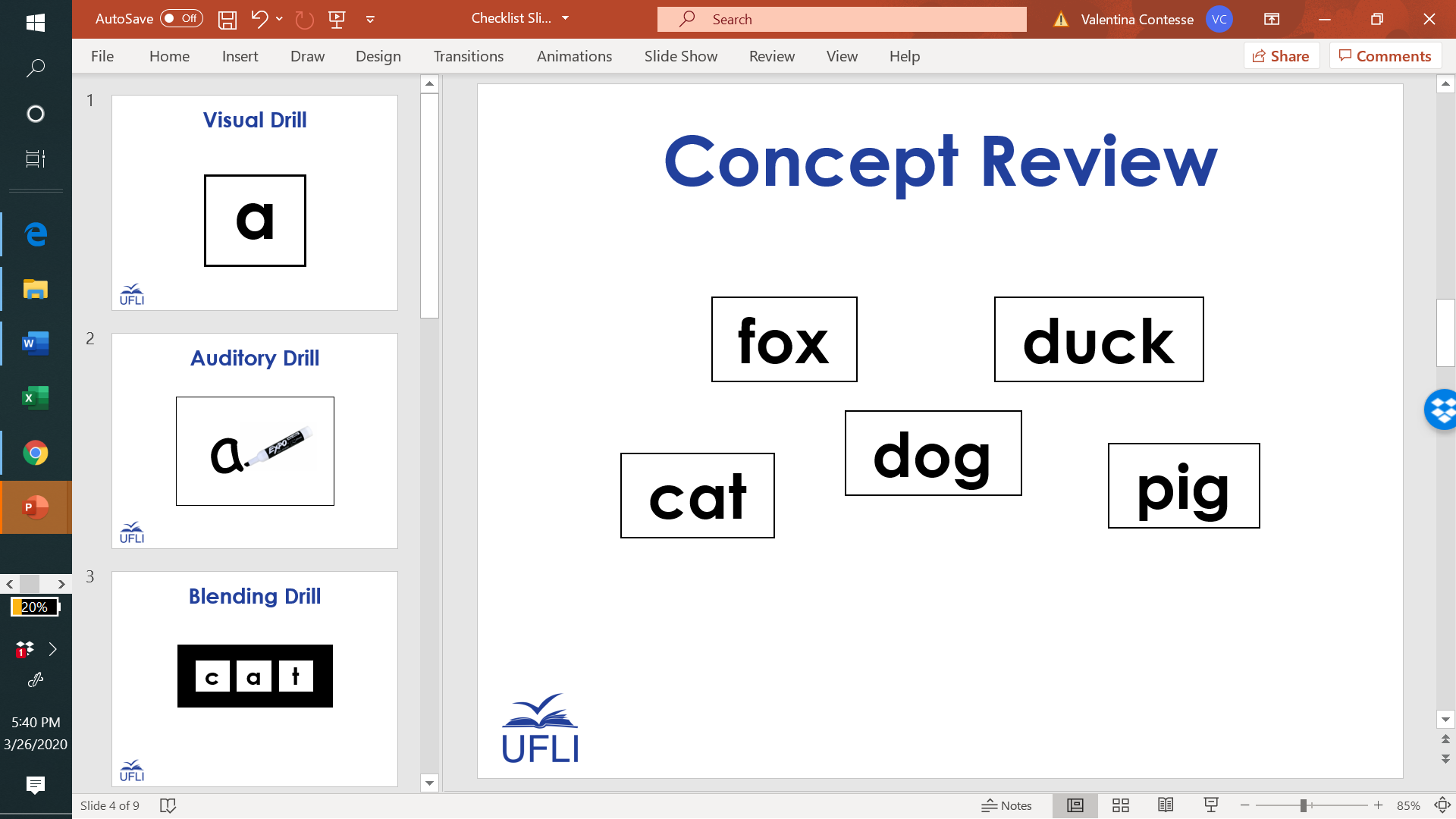 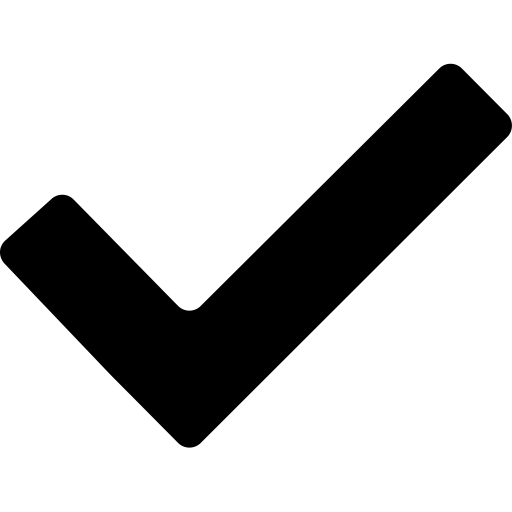 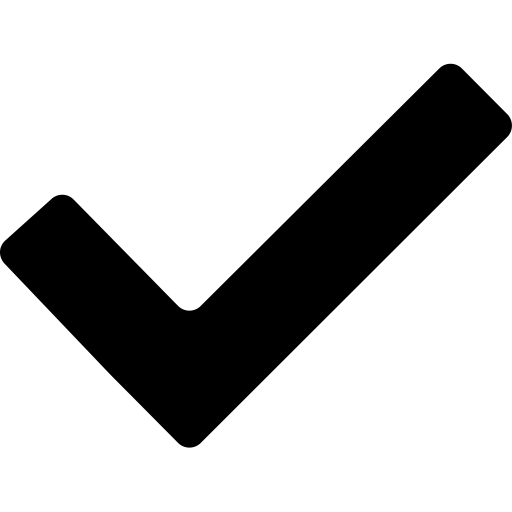 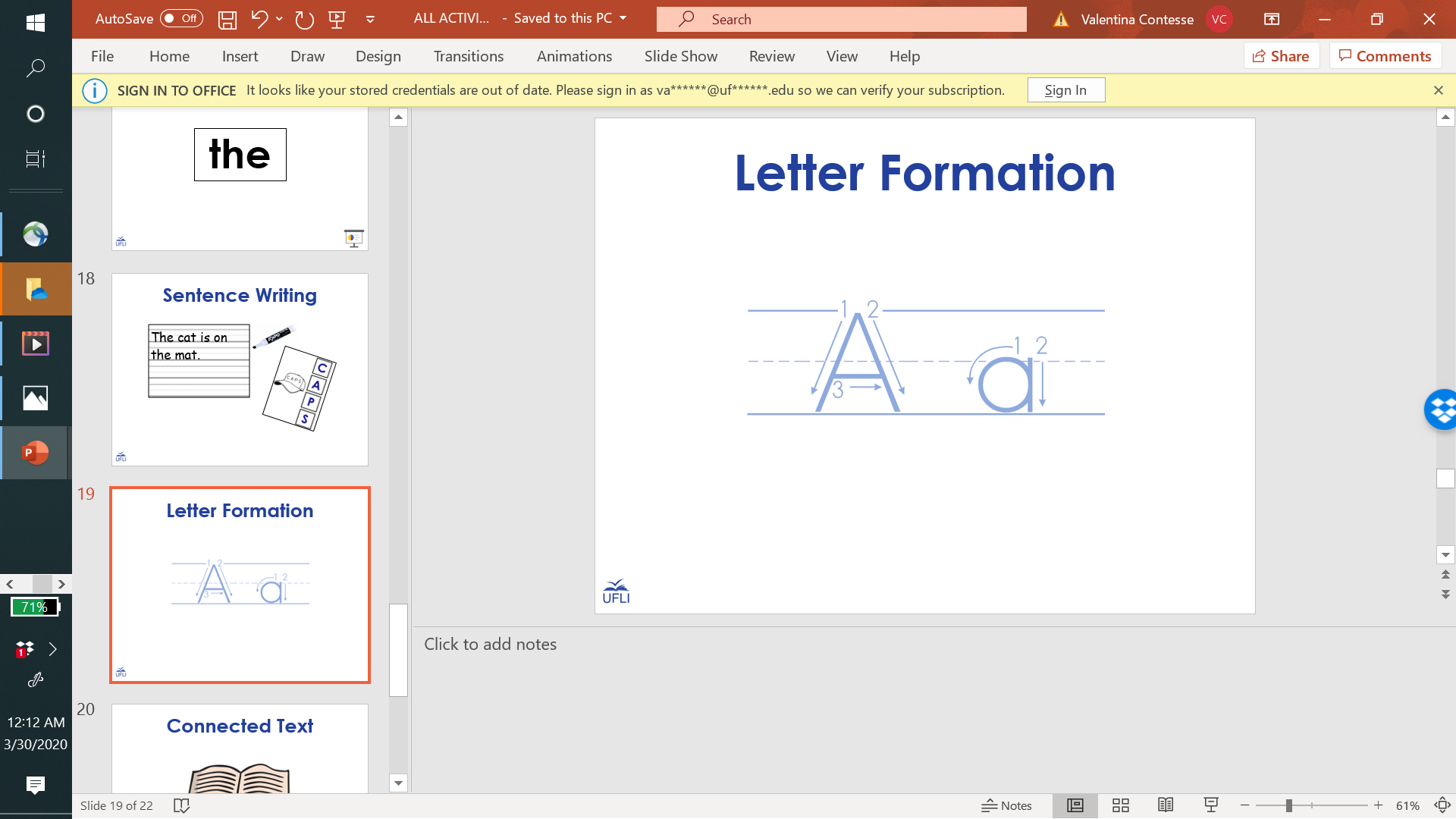 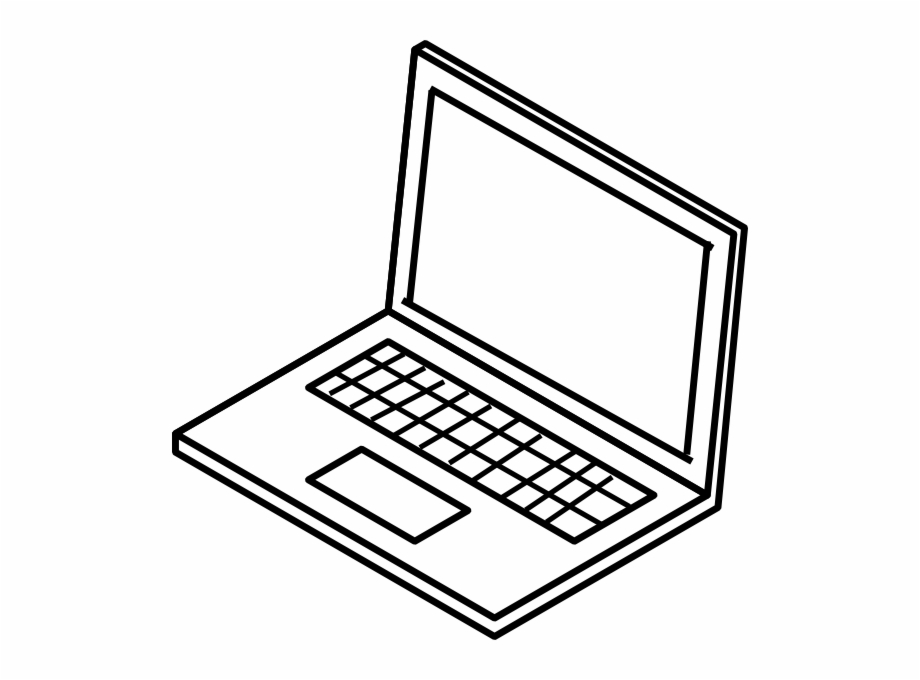 Stay in my area.
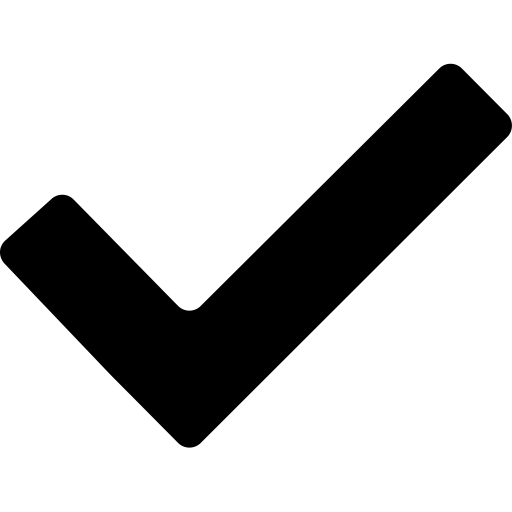 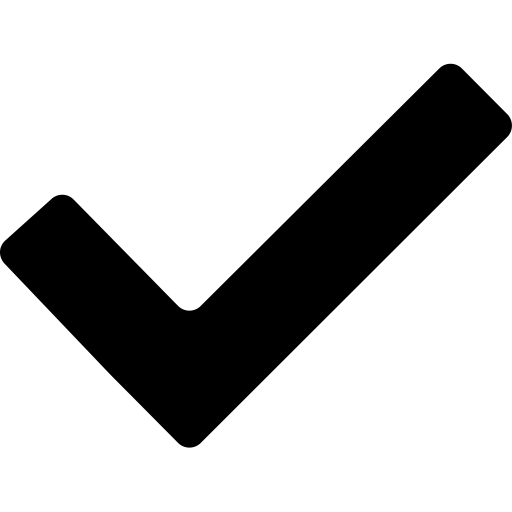 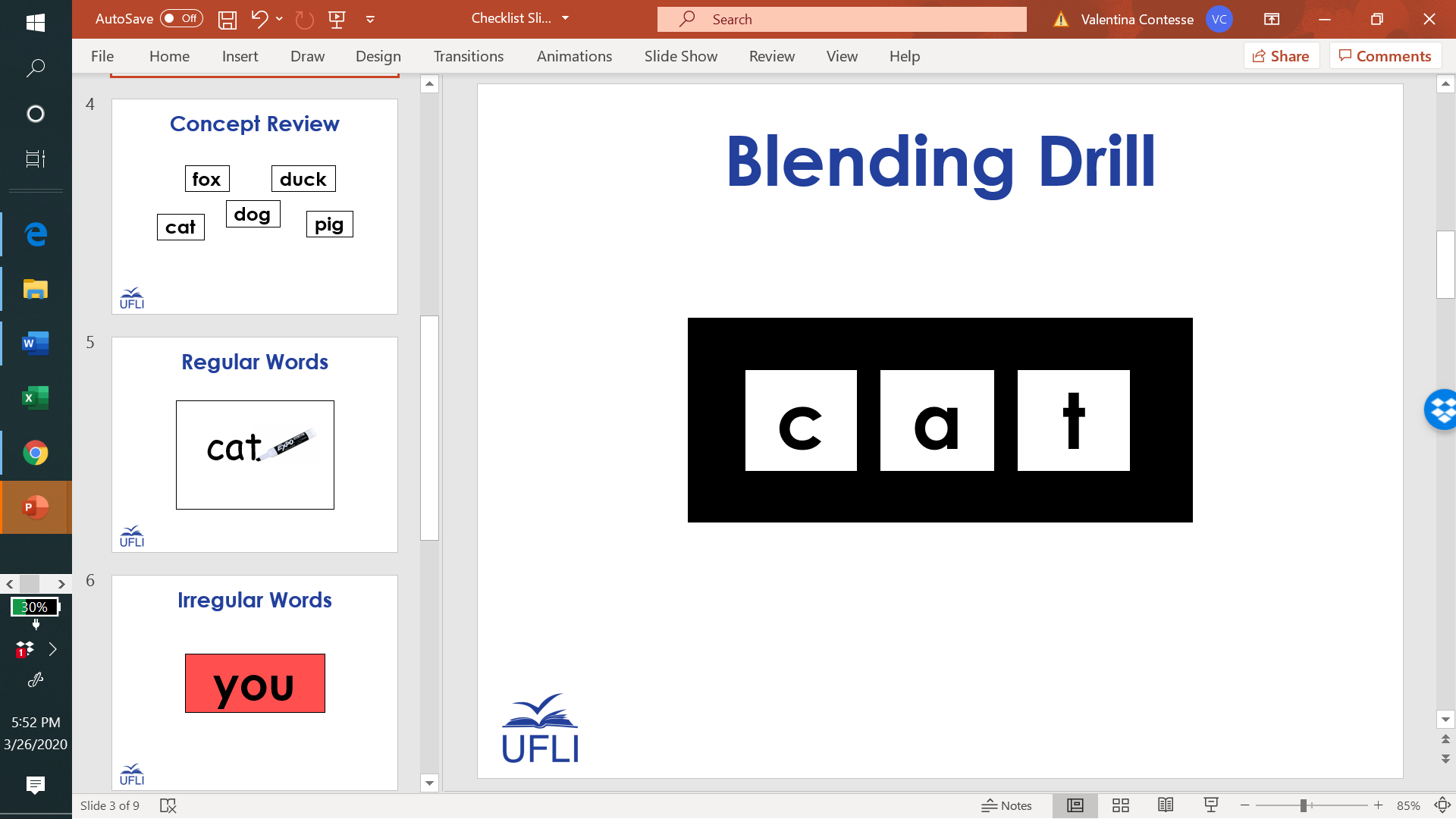 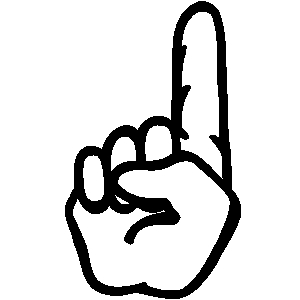 Follow directions the first time.
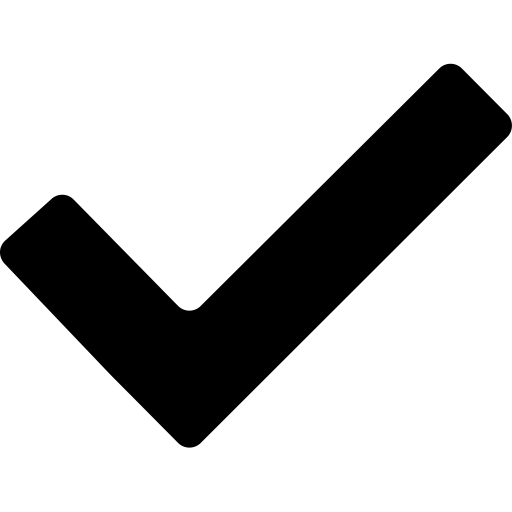 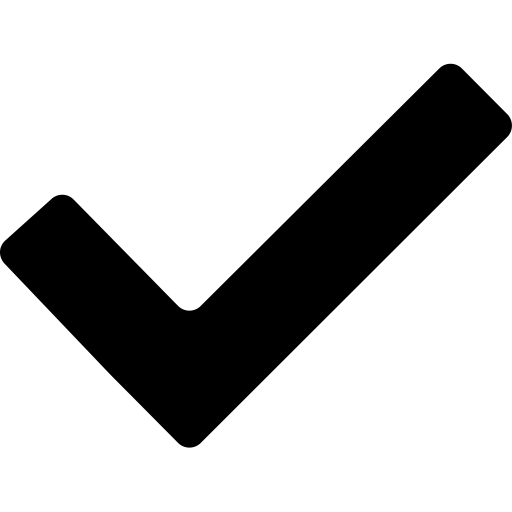 
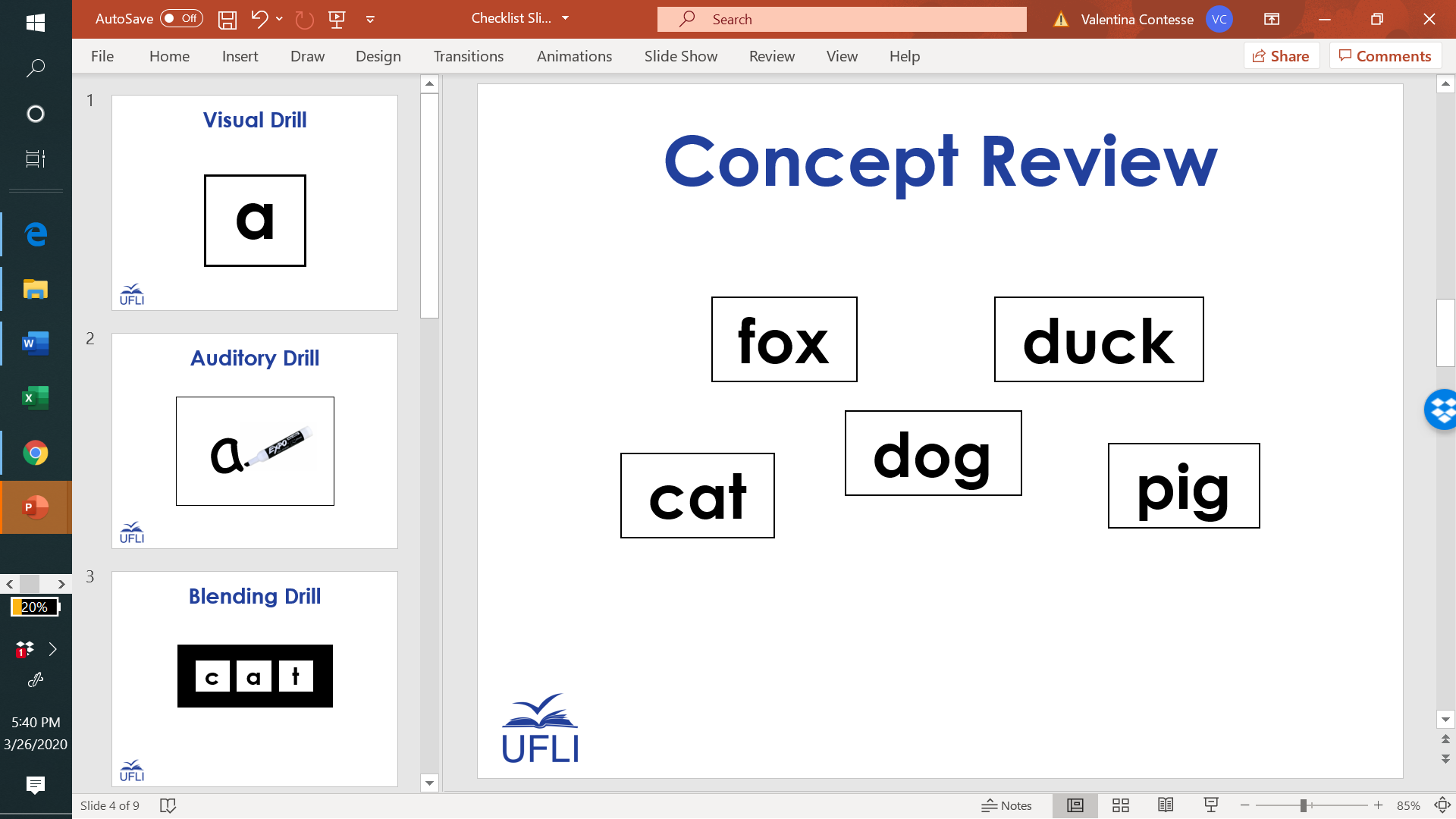 Have fun!
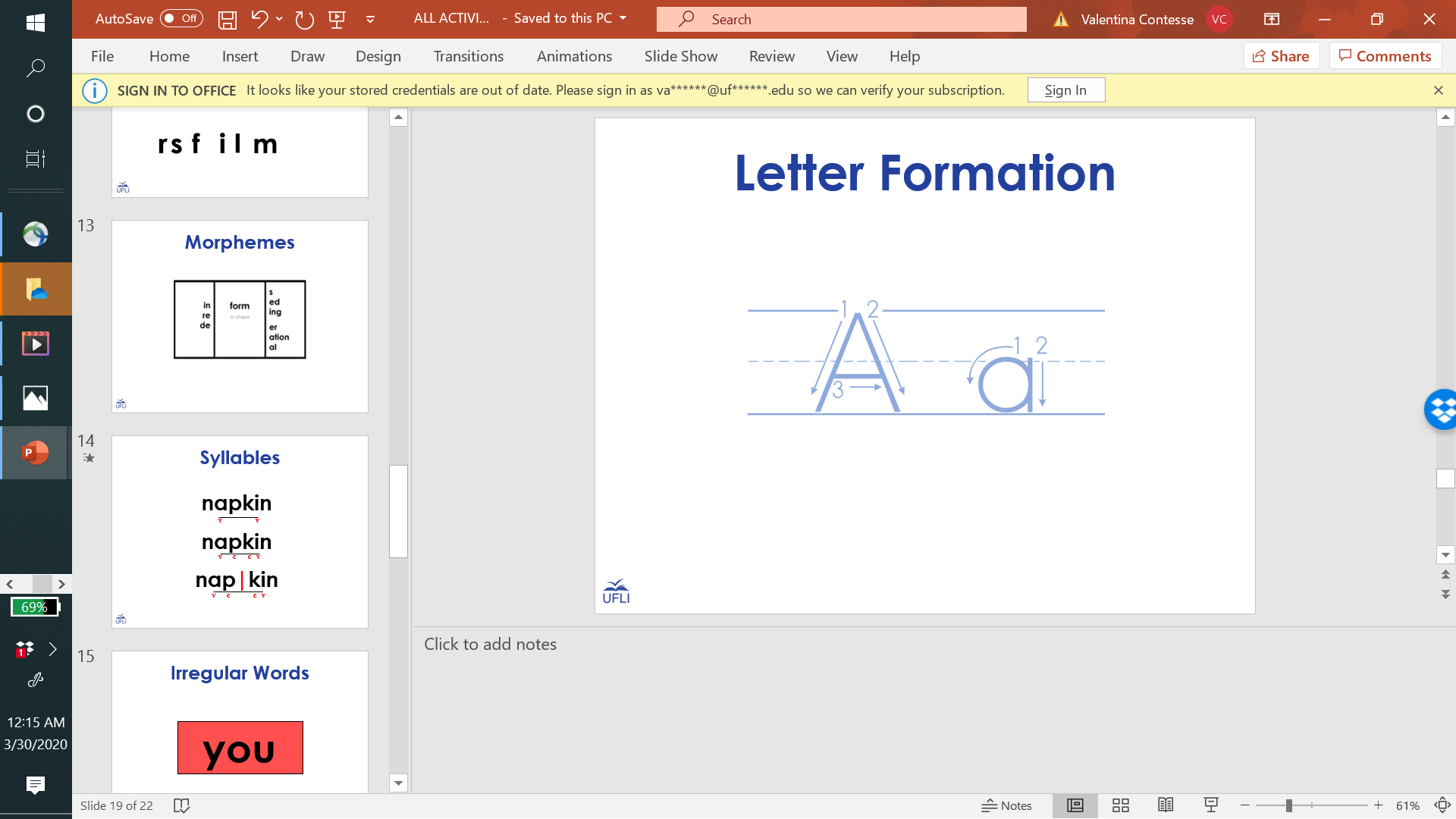 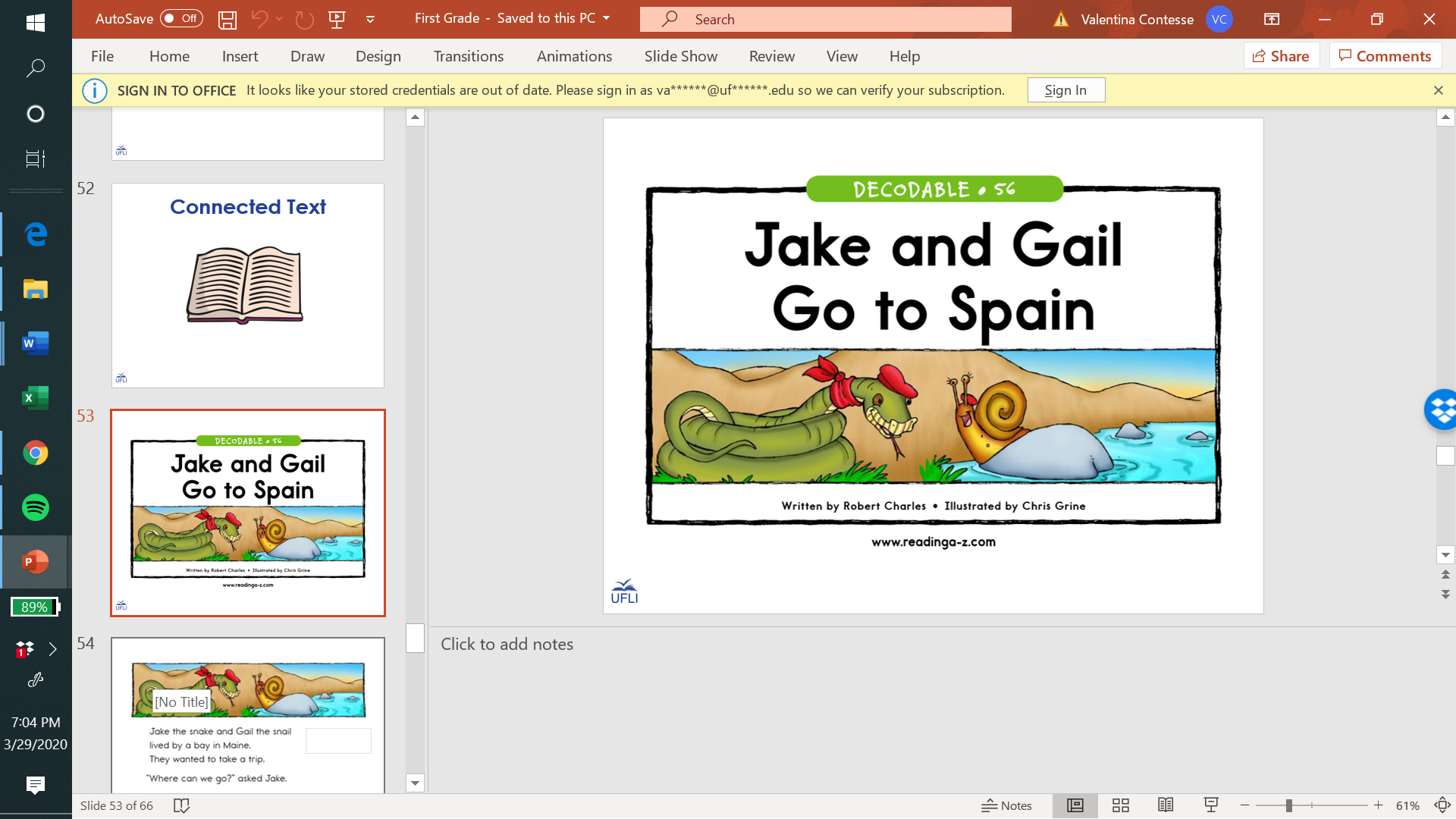 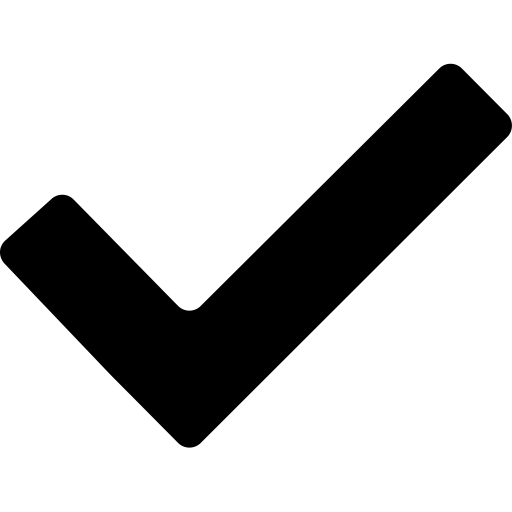 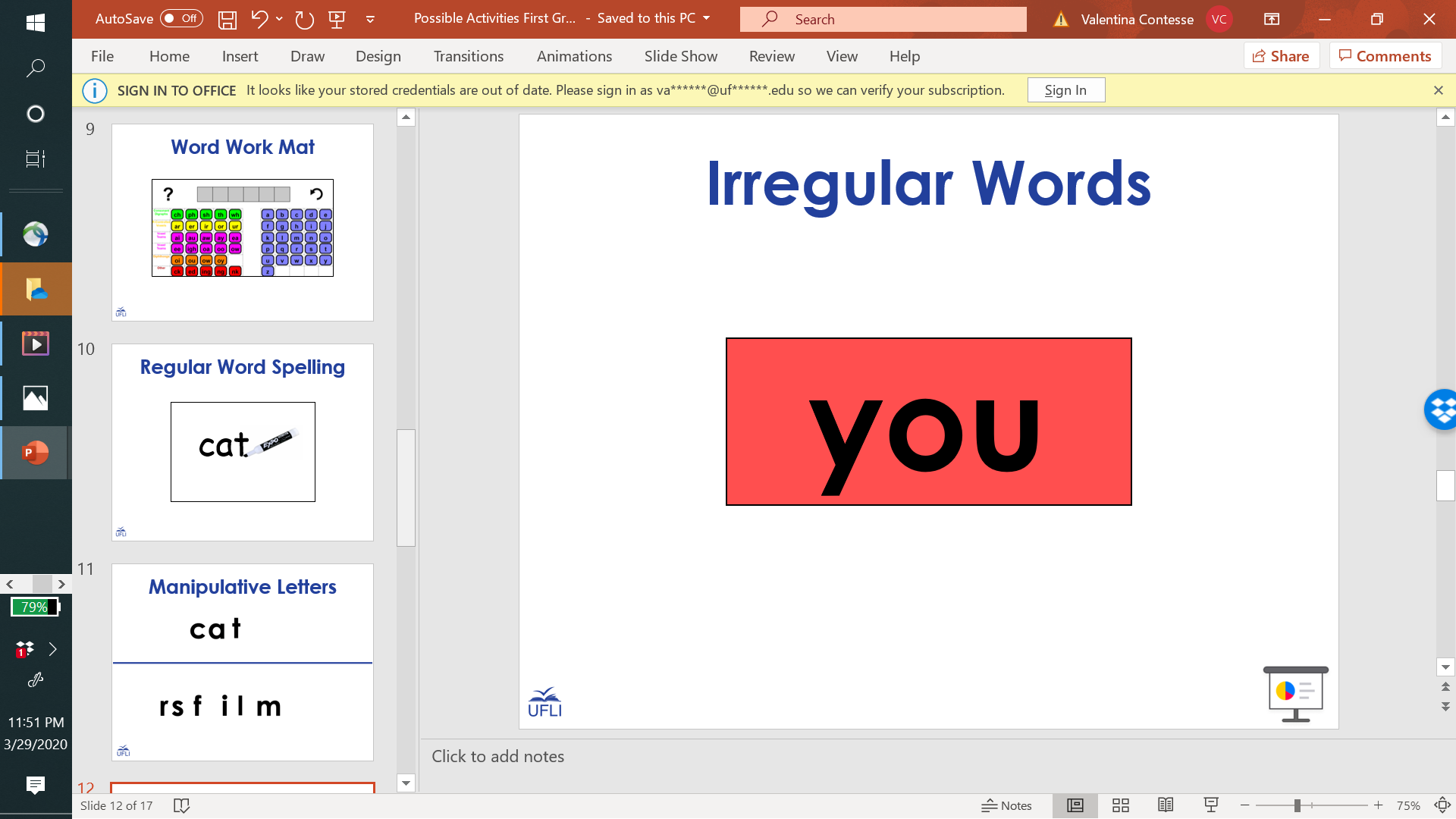 You did it!
Insert reinforcing activity